The Country Divided
So far . . .
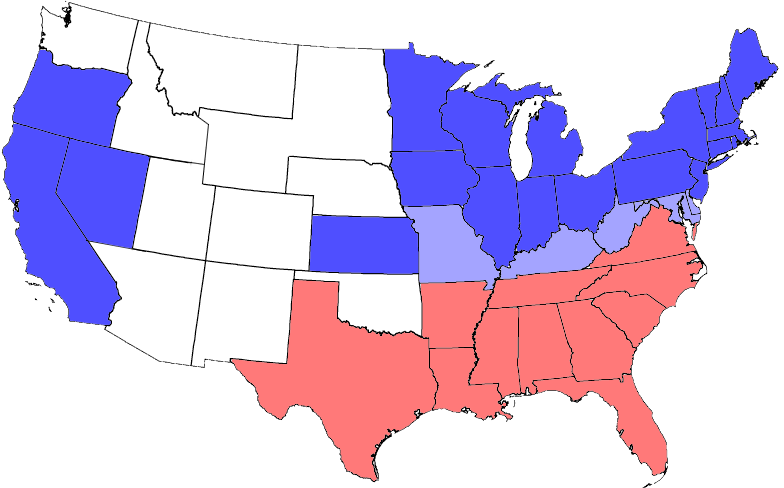 Geology 
and the 
American Civil War
States of the USA
Border States
States of the CSA
So far . . .
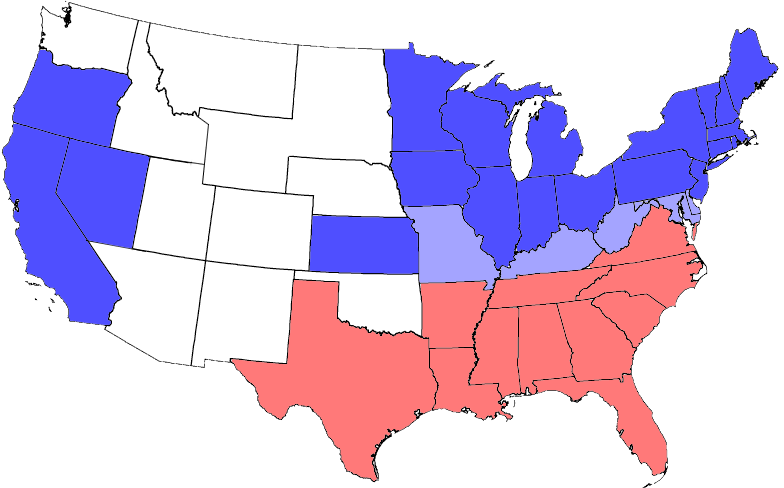 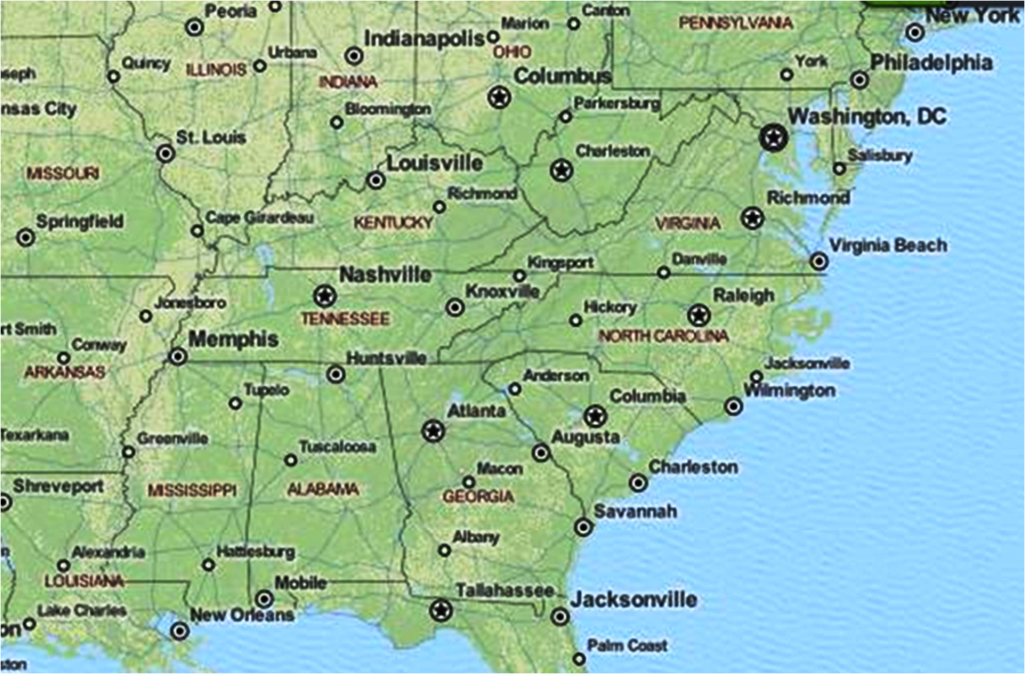 So far . . .
Cornwall
Iron Furnace
Week 1 – iron resources
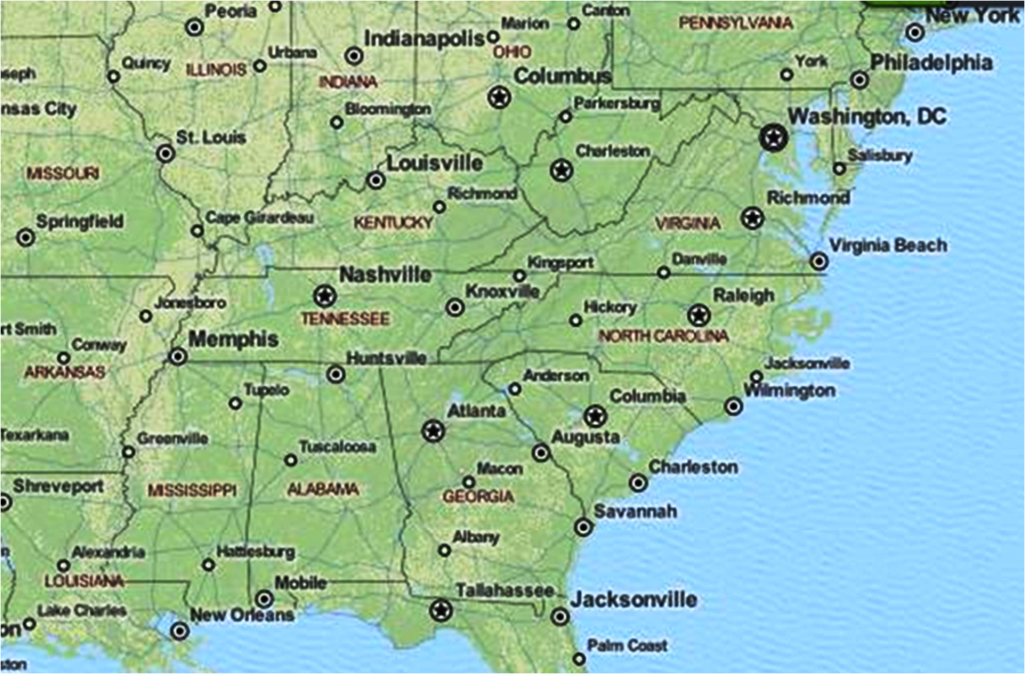 Week 2 – battles of 1861
John Mercer Brooke
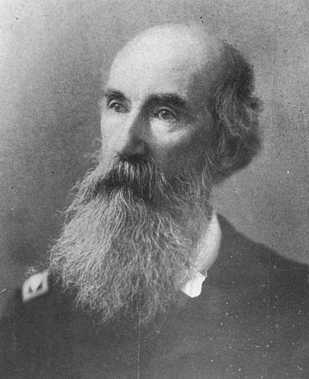 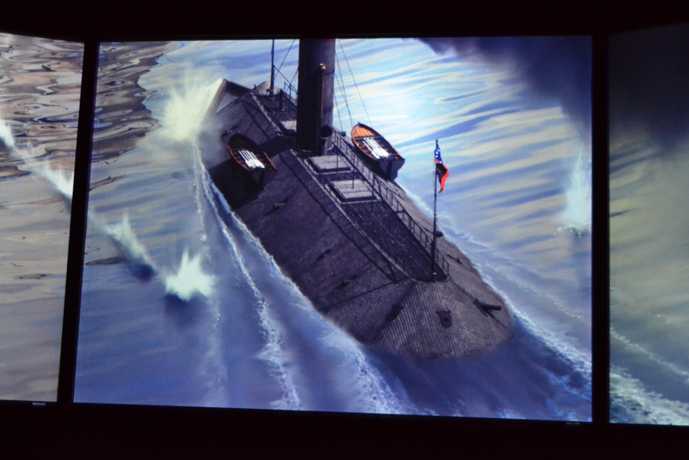 Tannehill 
Iron Works
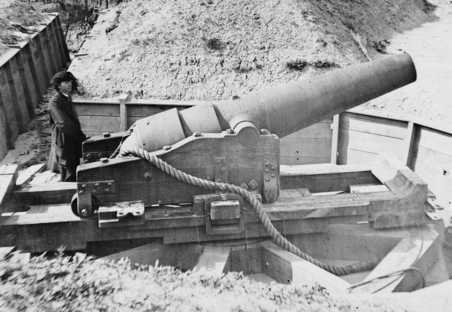 So far . . .
Week 1 – iron resources
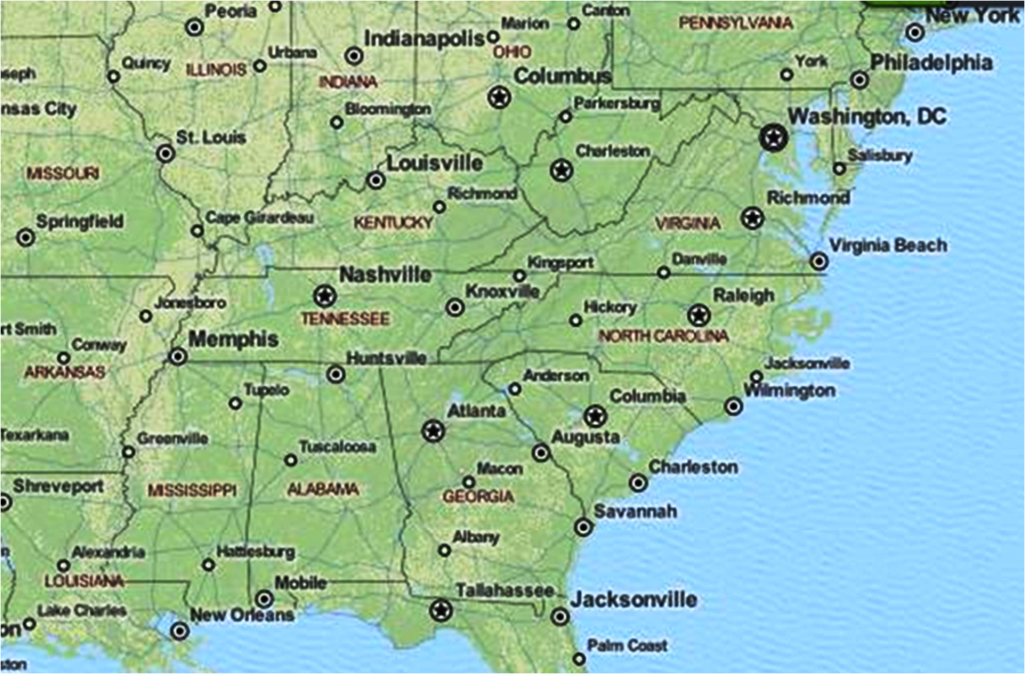 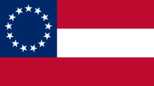 James Hanger
1st Bull Run
Week 2 – battles of 1861
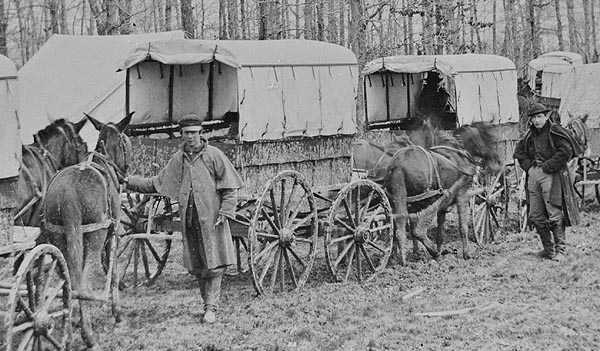 PGT Beauregard
1st Land Campaign
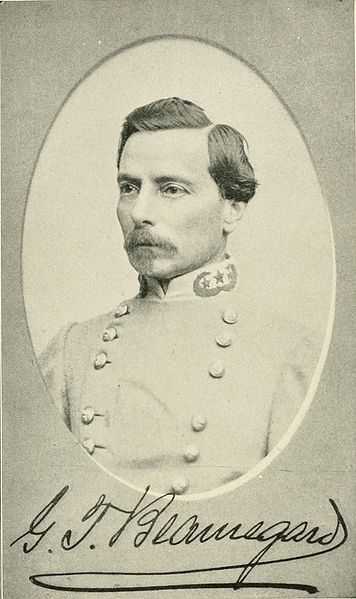 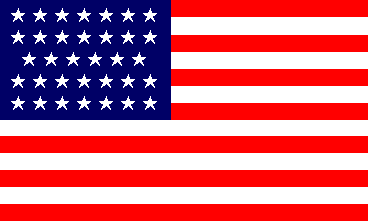 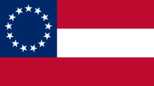 Fort Sumter
So far . . .
Harpers Ferry
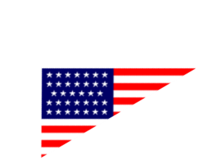 Week 1 – iron resources
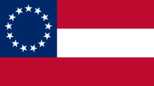 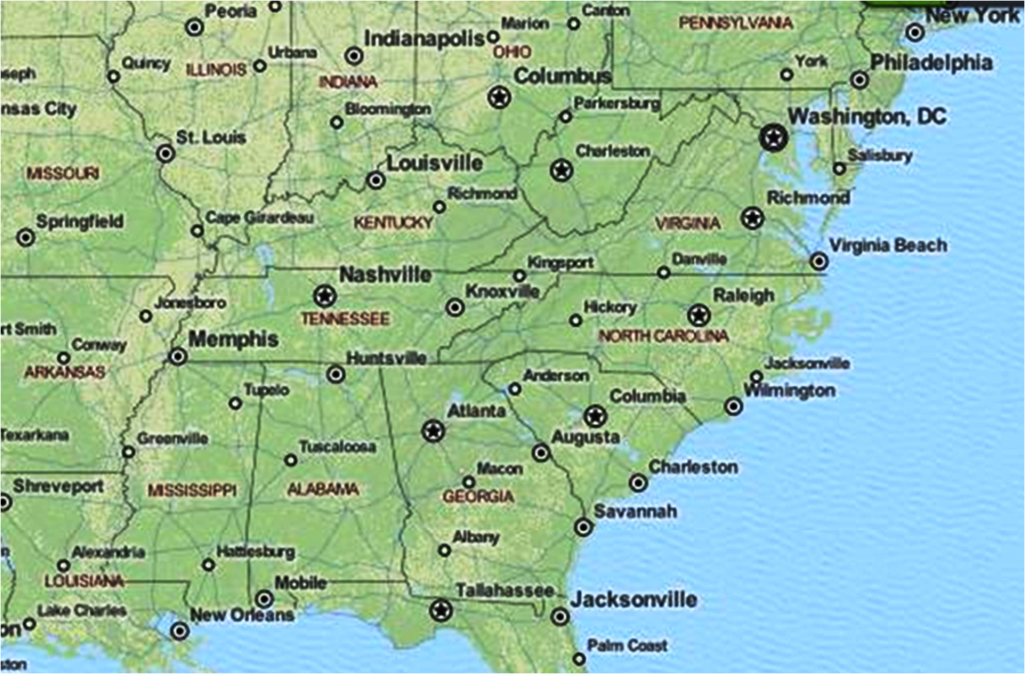 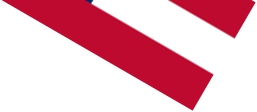 1st Bull Run
Week 2 – battles of 1861
Antietam
James Buchanan Eads
1st Land Campaign
Week 3 – battles of 1862
Major General U. S. Grant
General Robert E. Lee
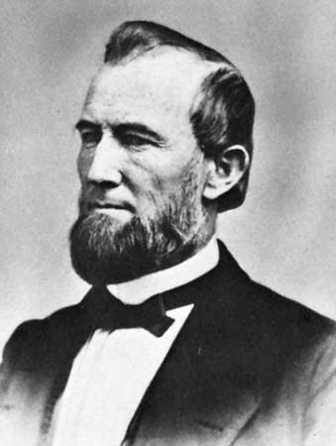 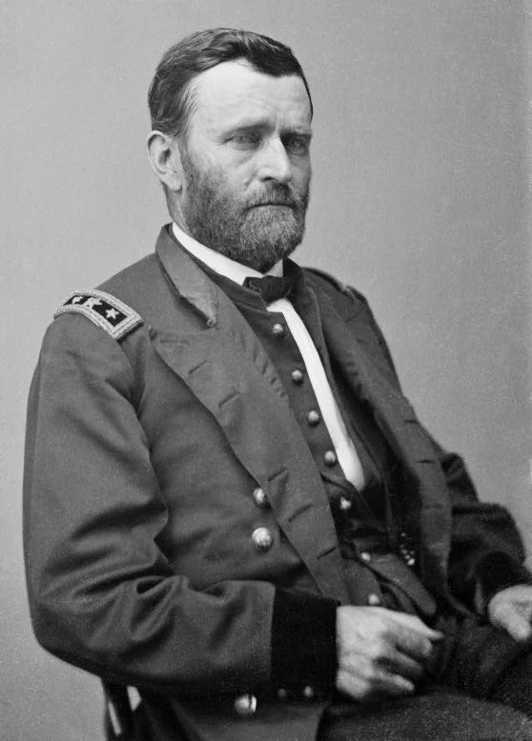 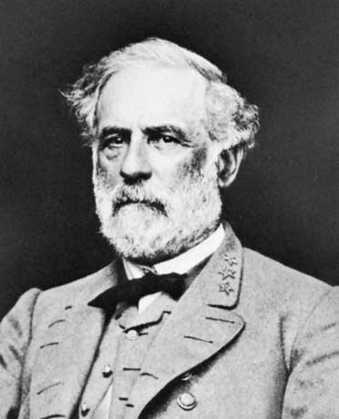 2nd Bull Run
Fort Donelson
& 
Fort Henry
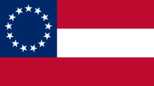 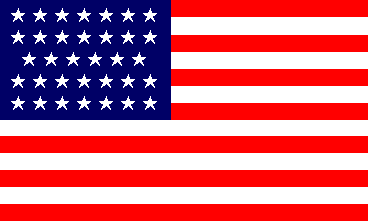 Shiloh
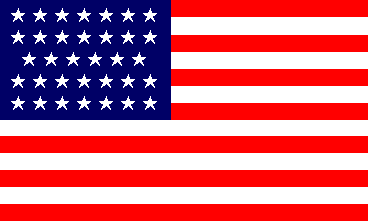 Fort Sumter
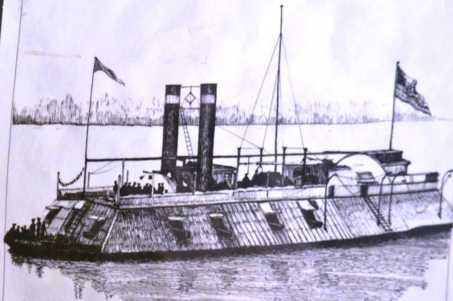 So far . . .
Harpers Ferry
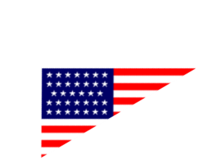 Week 1 – iron resources
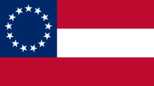 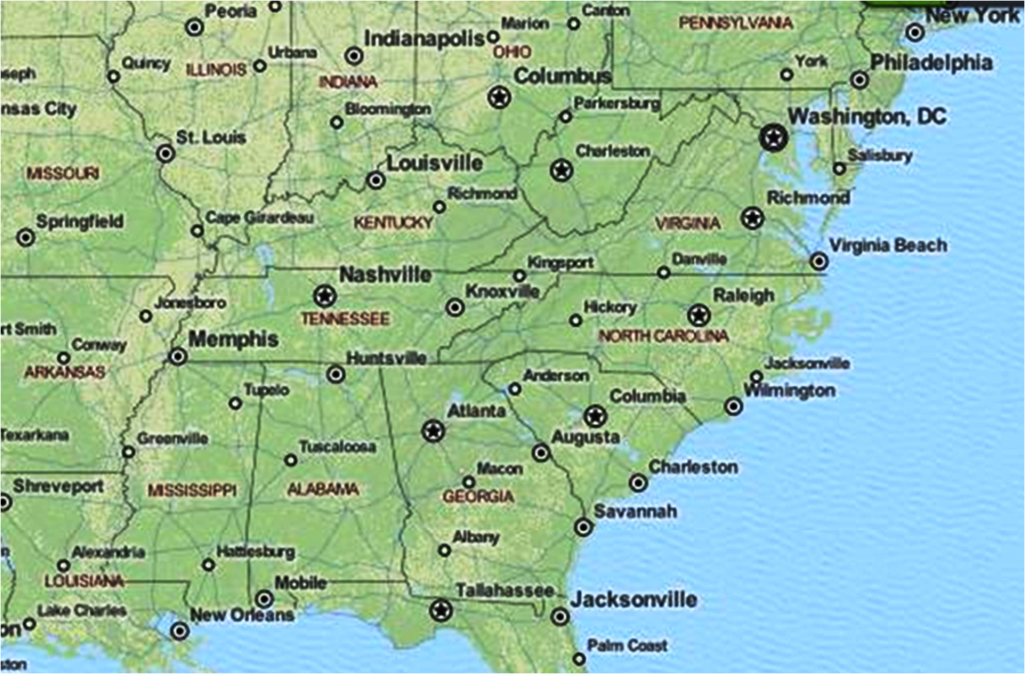 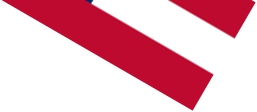 Week 2 – battles of 1861
Antietam
Week 3 – battles of 1862
General Robert E. Lee
Week 4 – battles of 1863
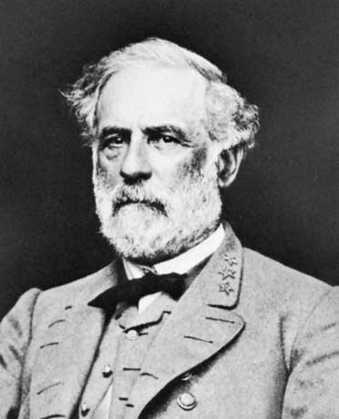 2nd Bull Run
Fort Donelson
& 
Fort Henry
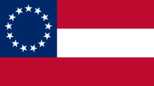 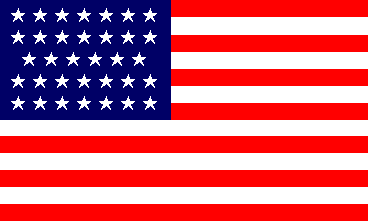 Shiloh
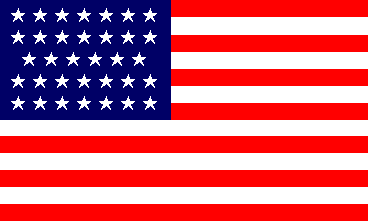 So far . . .
John Bell Hood
Week 1 – iron resources
Gettysburg
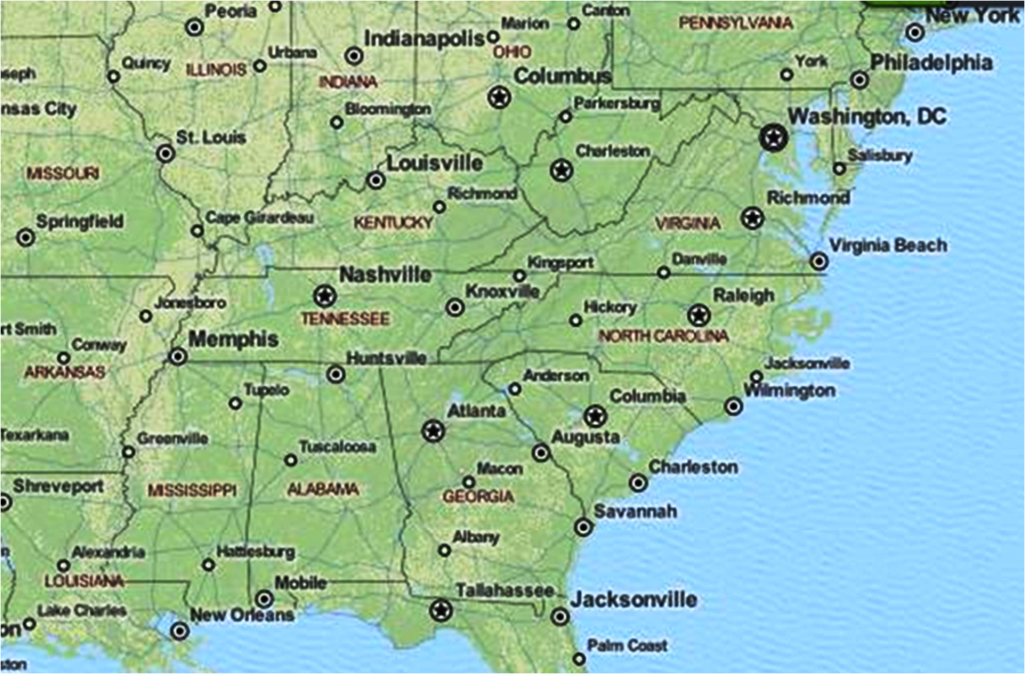 Week 2 – battles of 1861
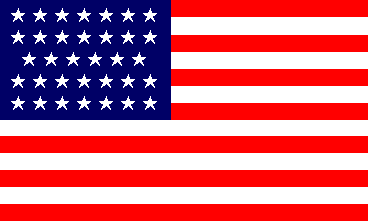 Chancellorsville
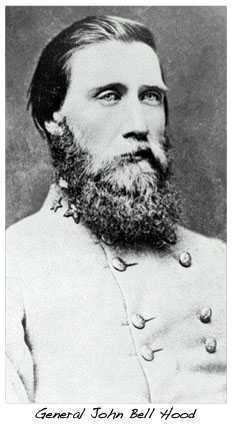 Week 3 – battles of 1862
Major General U. S. Grant
General Robert E. Lee
Fredericksburg
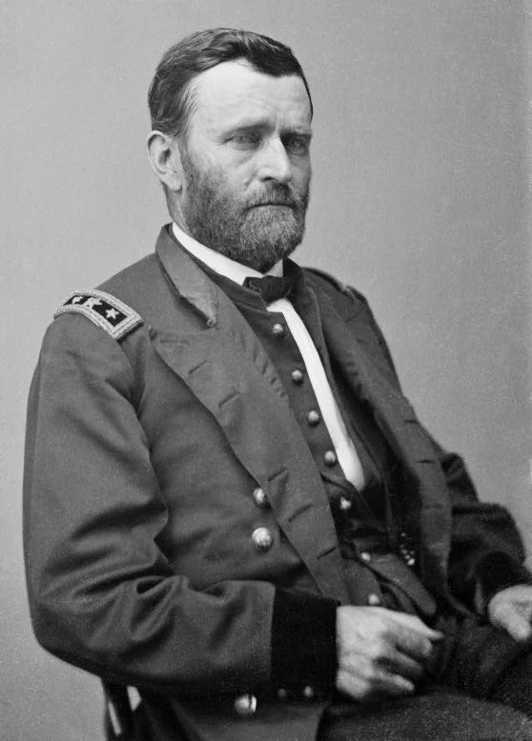 Week 4 – battles of 1863
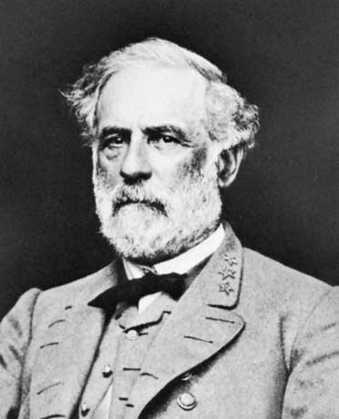 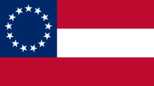 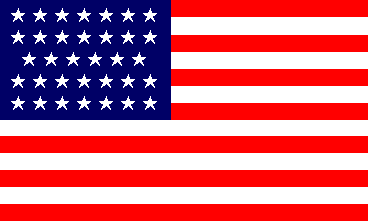 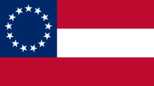 Chattanooga
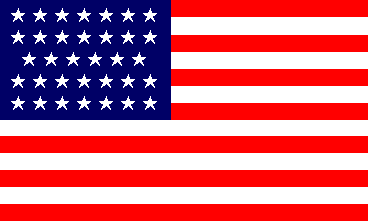 Chickamauga
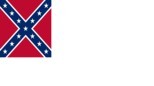 Vicksburg
Port Hudson
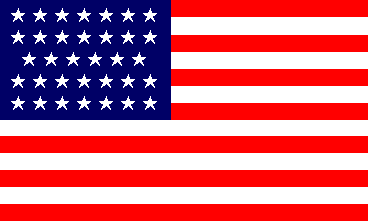 So far . . .
Week 1 – iron resources
Gettysburg
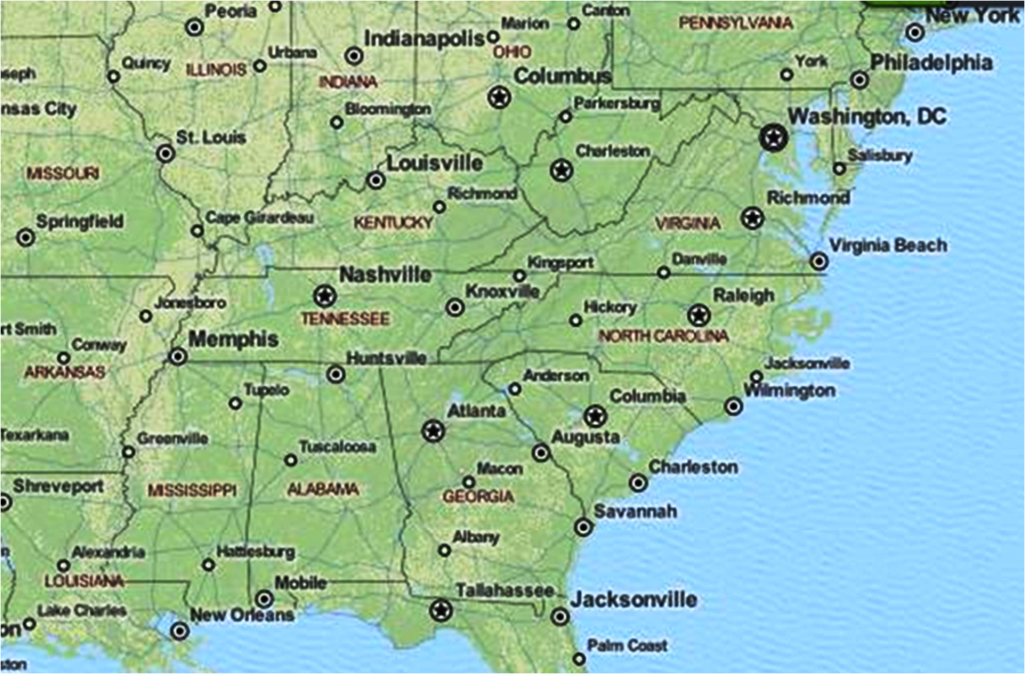 Week 2 – battles of 1861
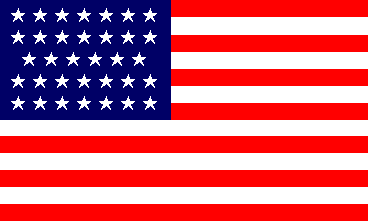 Chancellorsville
Week 3 – battles of 1862
Fredericksburg
Week 4 – battles of 1863
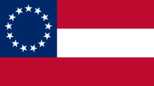 Week 5 – battles of 1864
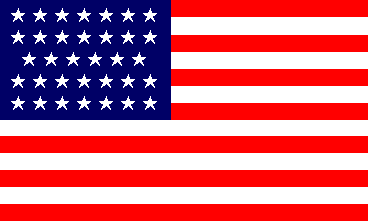 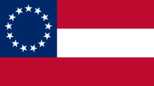 Chattanooga
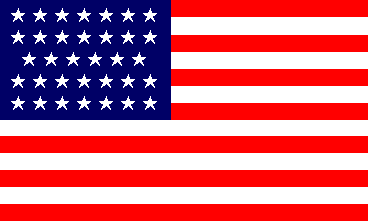 Chickamauga
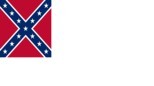 Vicksburg
Port Hudson
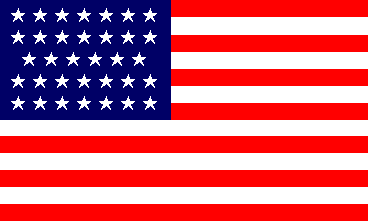 So far . . .
What’s ahead?
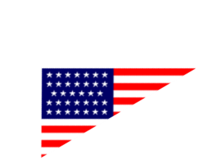 John Bell Hood
Week 1 – iron resources
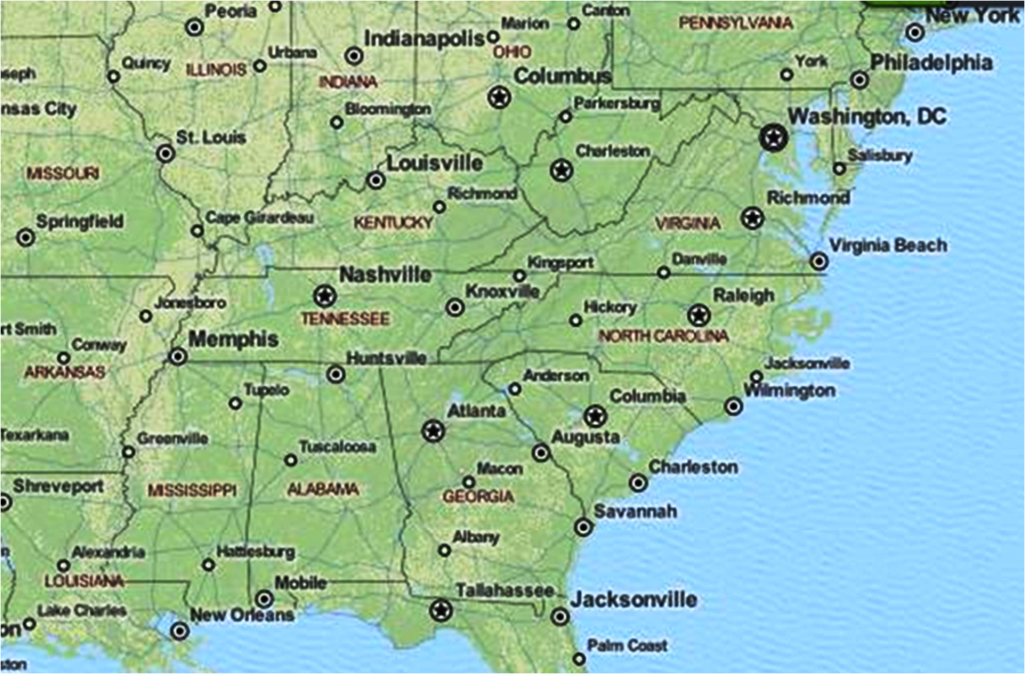 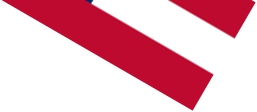 Week 2 – battles of 1861
Spotsylvania
?
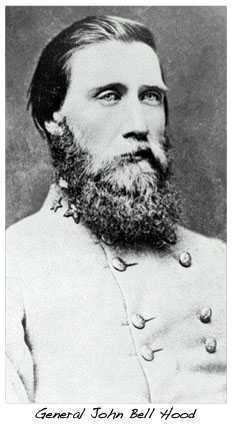 Week 3 – battles of 1862
Wilderness
Major General U. S. Grant
General Robert E. Lee
Anna River
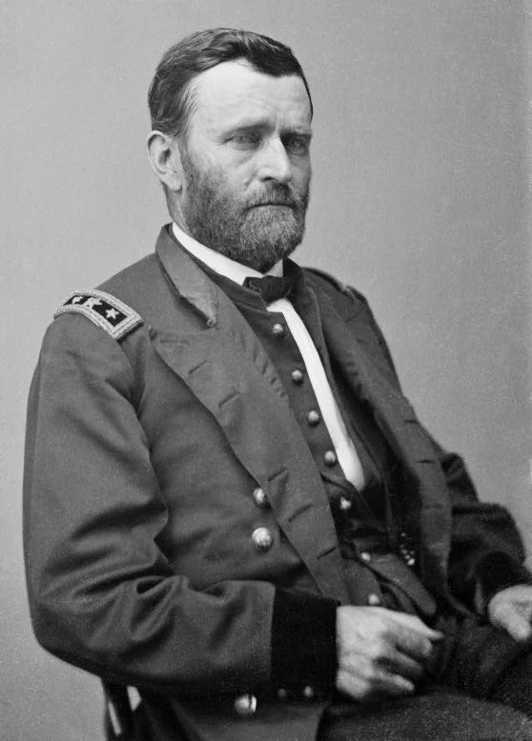 Week 4 – battles of 1863
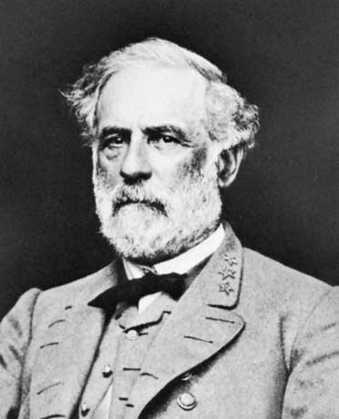 Cold Harbor
Petersburg
Week 5 – battles of 1864
MARCH
TO
THE
SEA
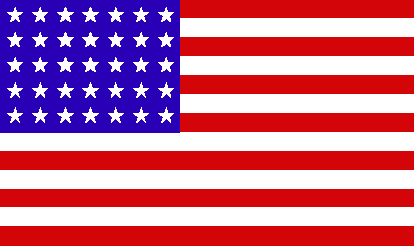 SSEE
TENNE
What’s ahead?
Week 1 – iron resources
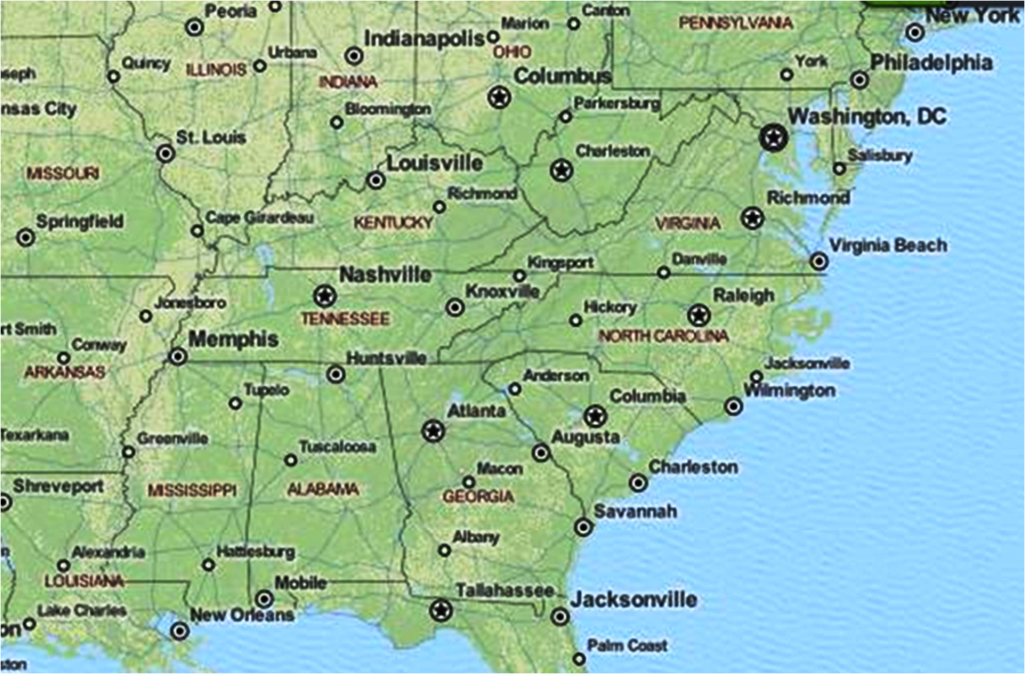 Week 2 – battles of 1861
Spotsylvania
Week 3 – battles of 1862
Wilderness
Anna River
Week 4 – battles of 1863
Cold Harbor
Richmond
Petersburg
Appomattox
Week 5 – battles of 1864
Week 6 – Civil War ends
MARCH
CAROLINAS
TO
THE
SEA
Elmira Prison
Andersonville Prison
What’s ahead?
The Civil War Ends!
Week 1 – iron resources
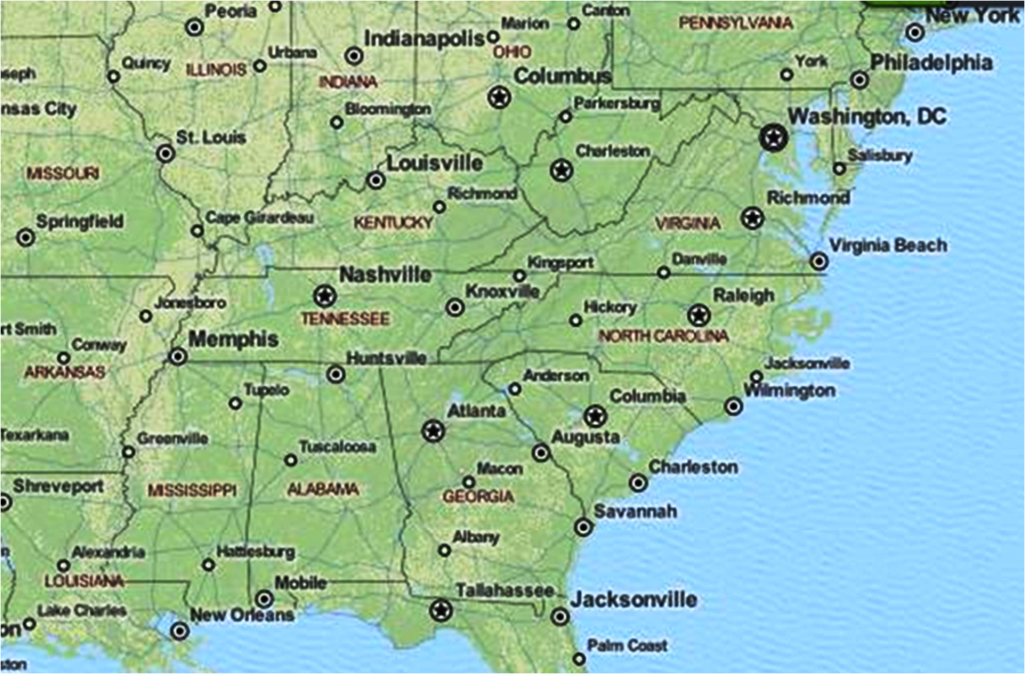 Week 2 – battles of 1861
Week 3 – battles of 1862
Week 4 – battles of 1863
Week 5 – battles of 1864
Week 6 – Civil War ends
The Civil War Ends!
Elmira Prison
Andersonville Prison
The Civil War Ends!
1st
The  Confederate flag
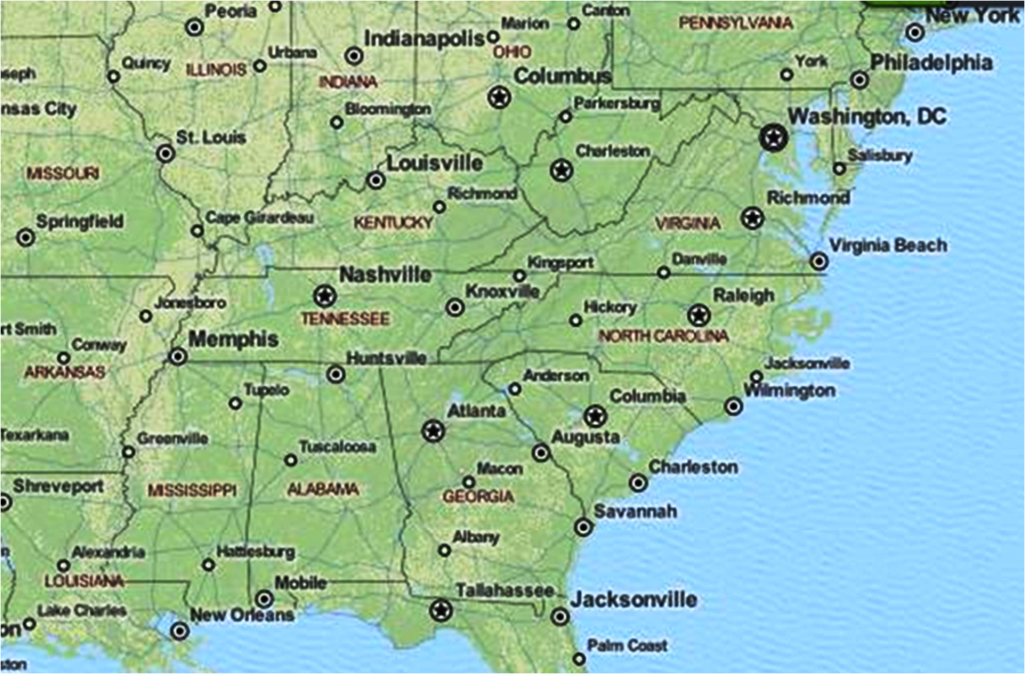 ^
BATTLE
‘Stars and Bars’           March 4, 1861 – May 1, 1863
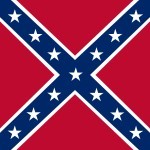 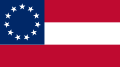 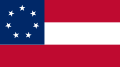 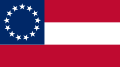 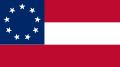 too similar to the US flag!
March 4 – May 21, 1861
May 21, 1861 – July 2, 1861
July 2, 1861 – November 28, 1861
November 28, 1861 – May 1, 1863
The Civil War Ends!
Carolinas Campaign
2nd
LAST
The  Confederate flag
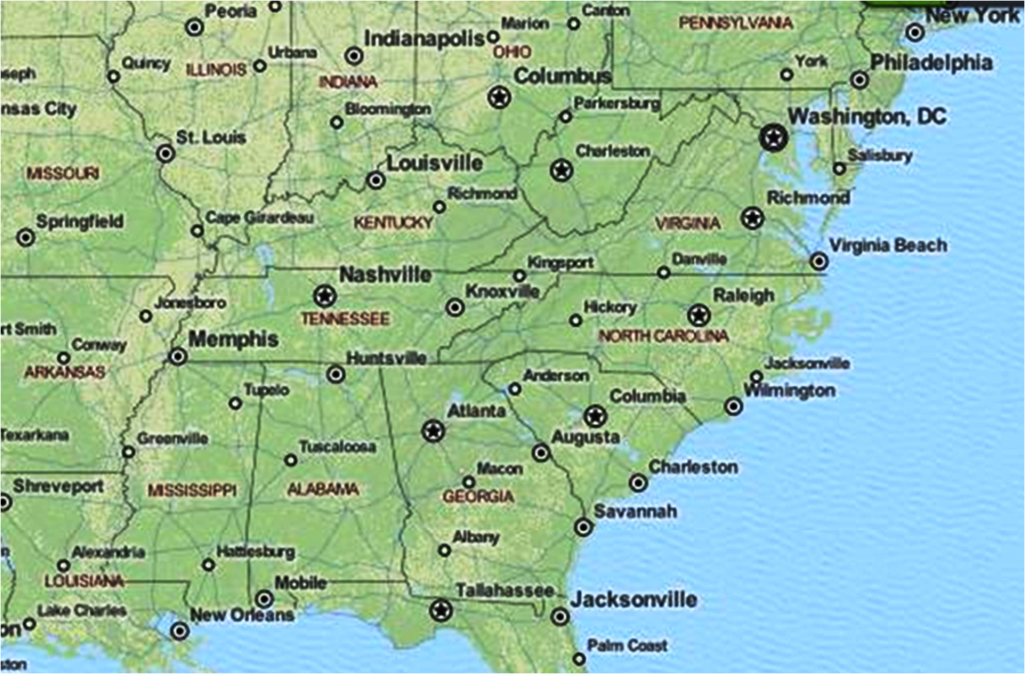 ^
BATTLE
‘Stainless Banner’       May 1, 1863 – March 4, 1865
‘Blood Stained Banner’            March 5, 1865
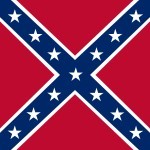 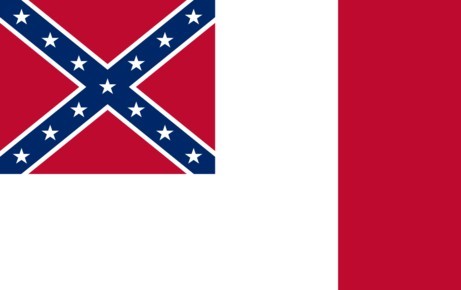 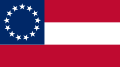 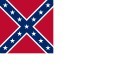 could appear to be 
flag of truce
The Civil War Ends!
The Civil War Ends!
Carolinas Campaign
UNION OBJECTIVES:
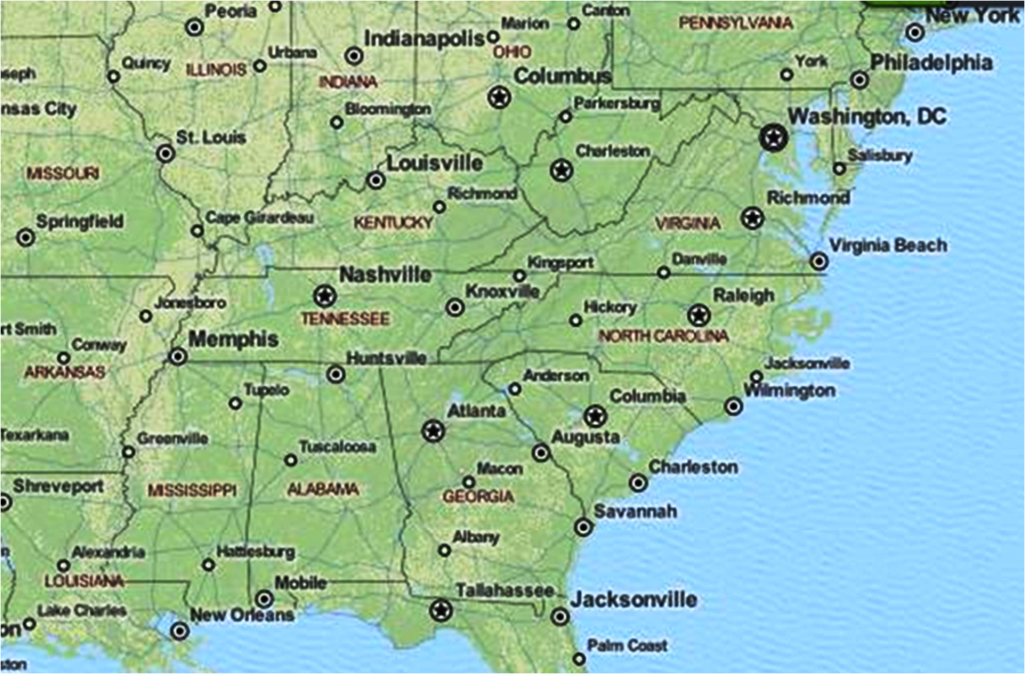 -  break the Confederate capacity for war;
destroy crops, livestock, & civilian property
-  join Grant in Virginia to defeat R.E. Lee & ANV
Remember last week?
Nov-Dec 1864
MARCH
CAROLINAS
TO
Jan-Mar 1865
THE
SEA
Savannah
Carolinas Campaign
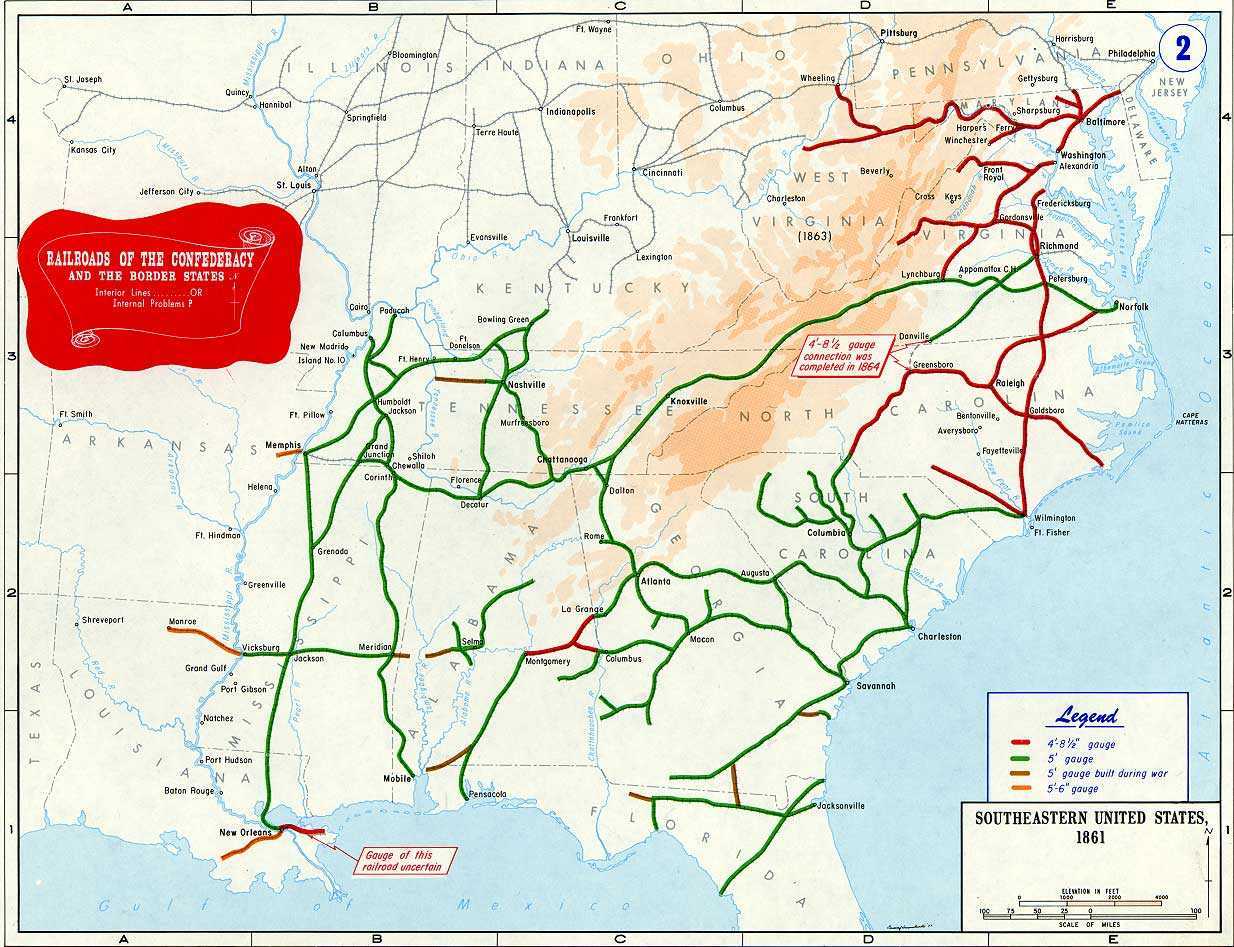 Jan-Mar 1865
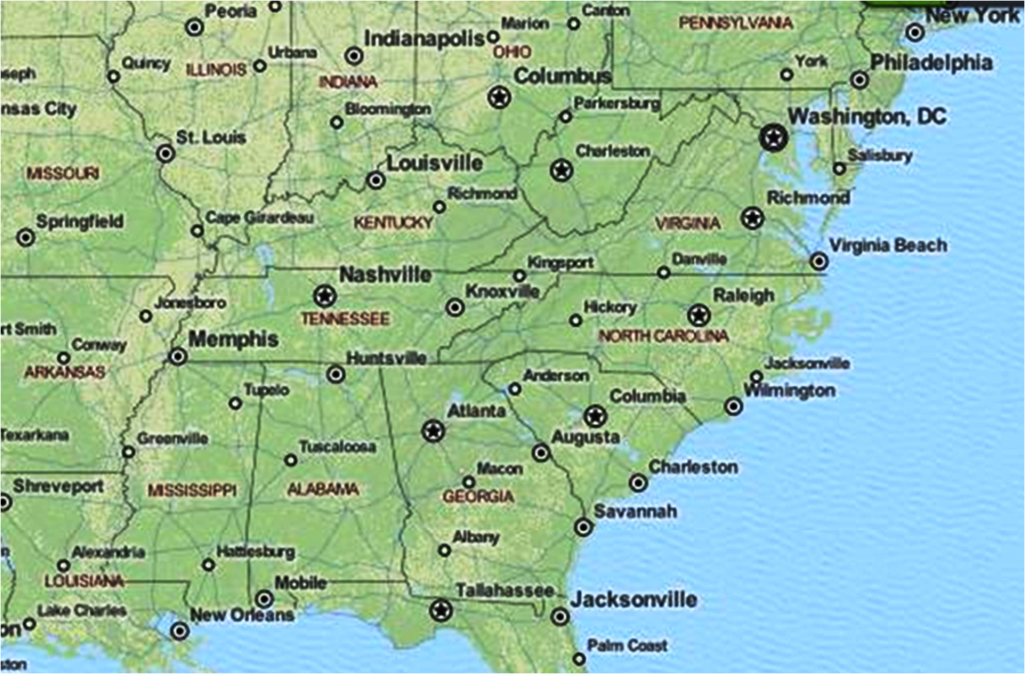 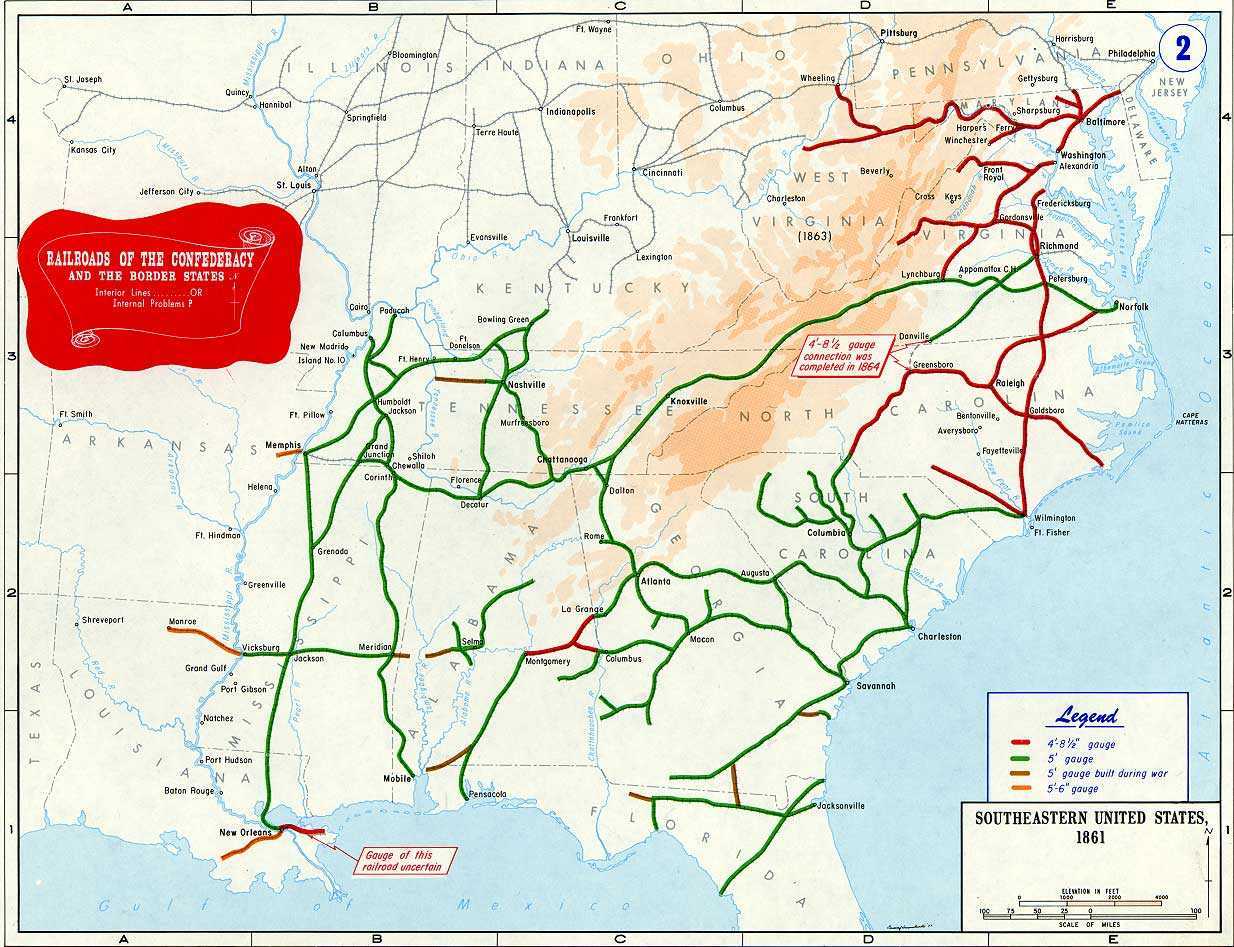 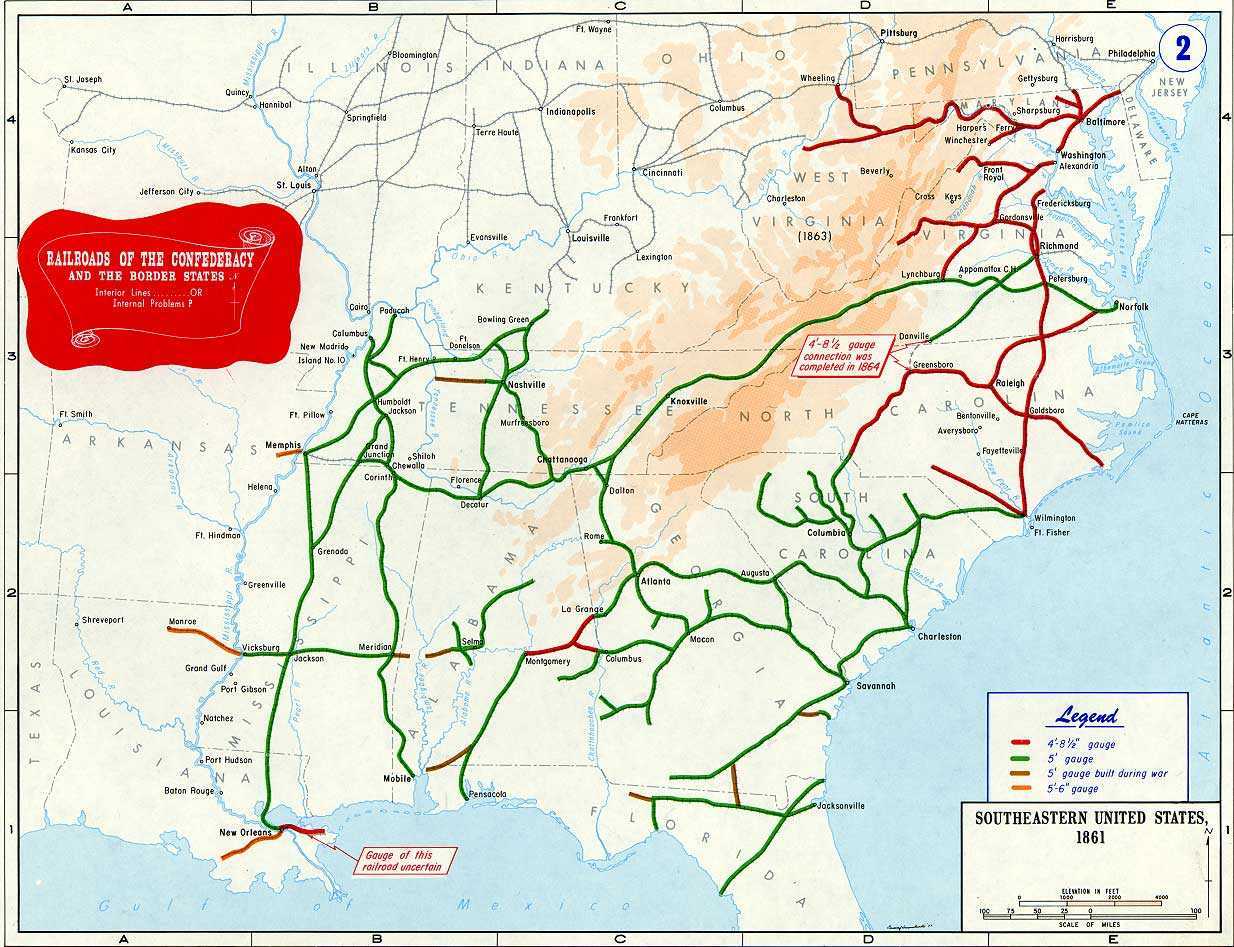 CAROLINAS
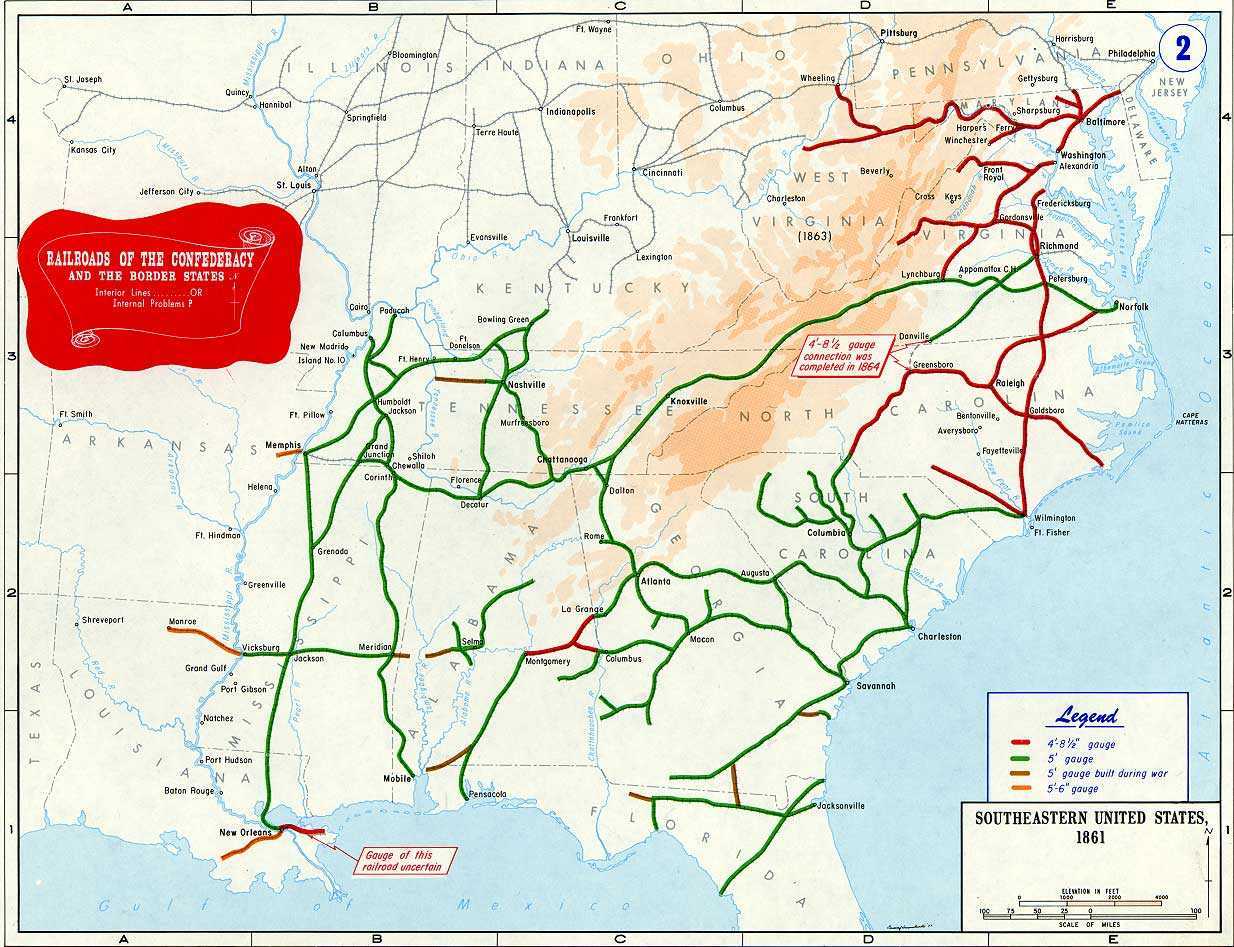 Carolinas Campaign
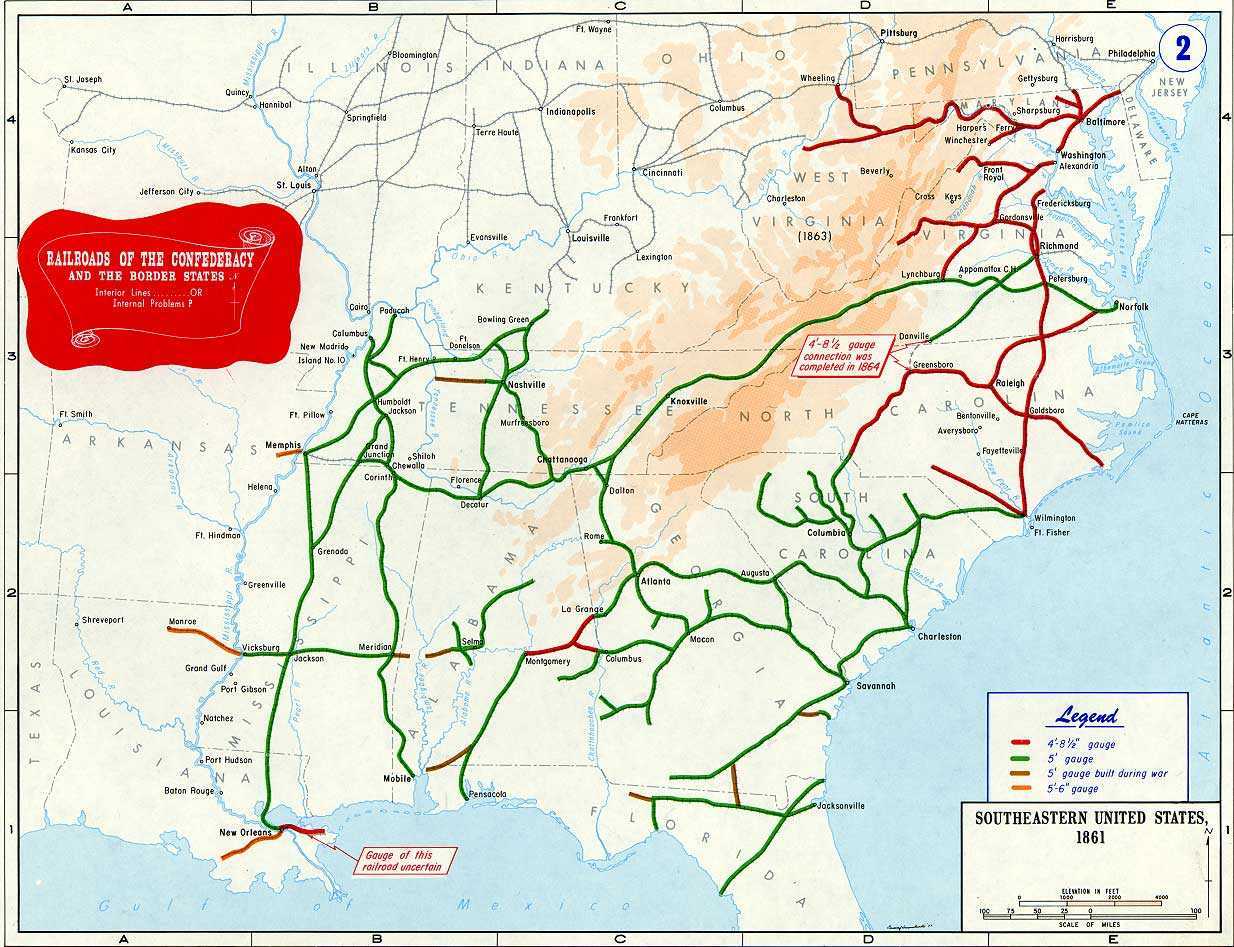 Jan-Mar 1865
Petersburg
V I r g I n I a
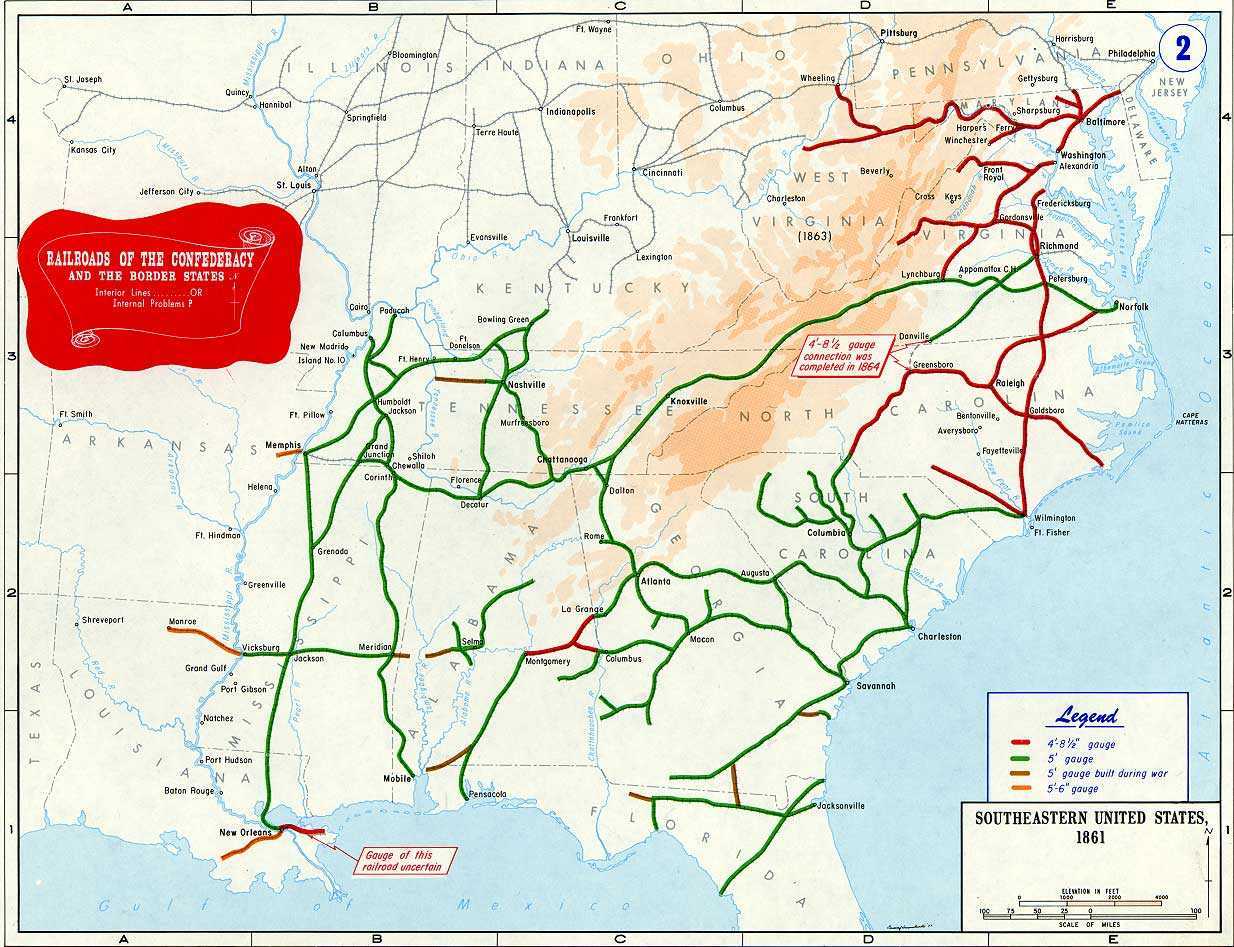 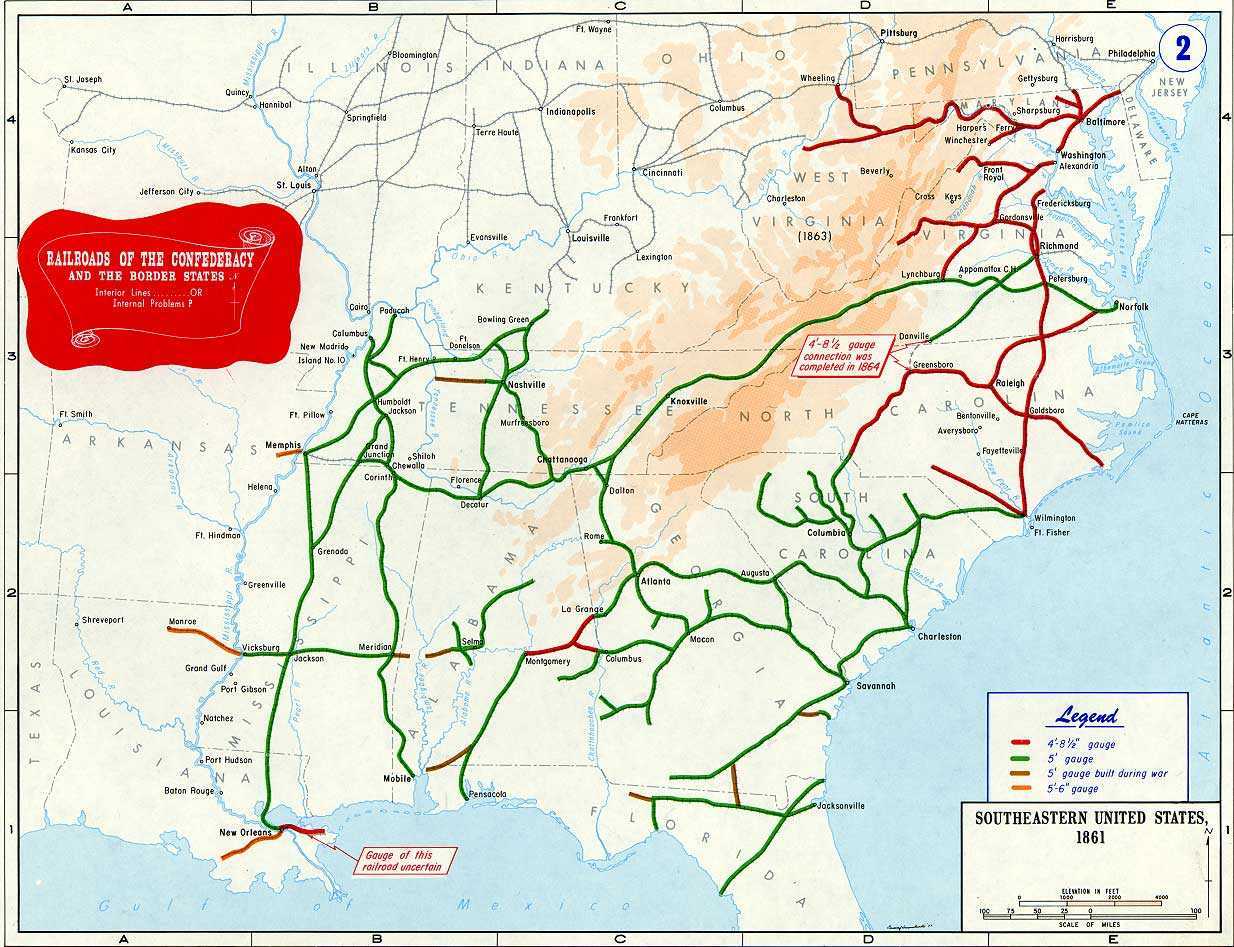 N o r t h  C a r o l I n a
S o u t h 
C a r o l i n a
G e o r g I a
Savannah
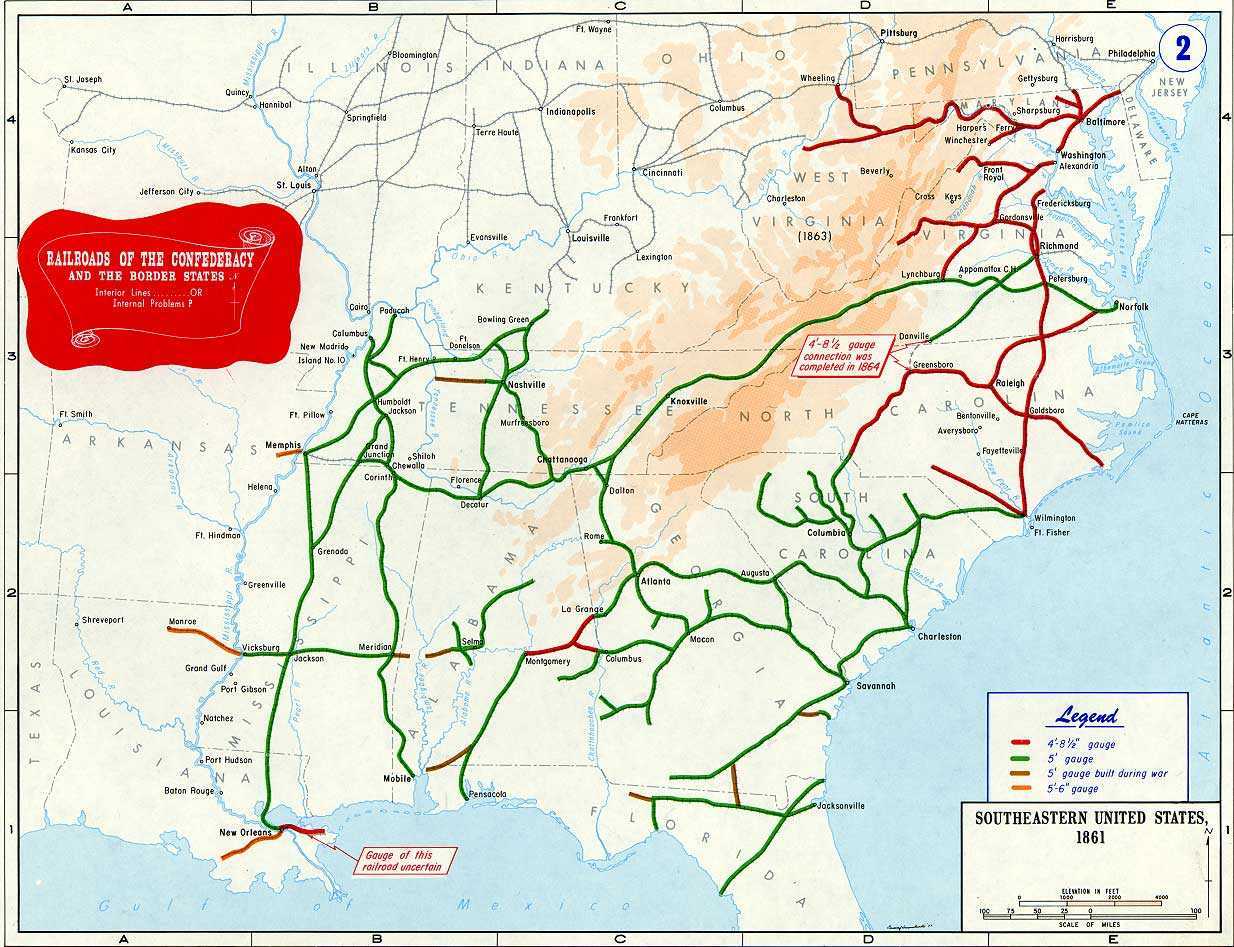 Carolinas Campaign
Siege of Petersburg
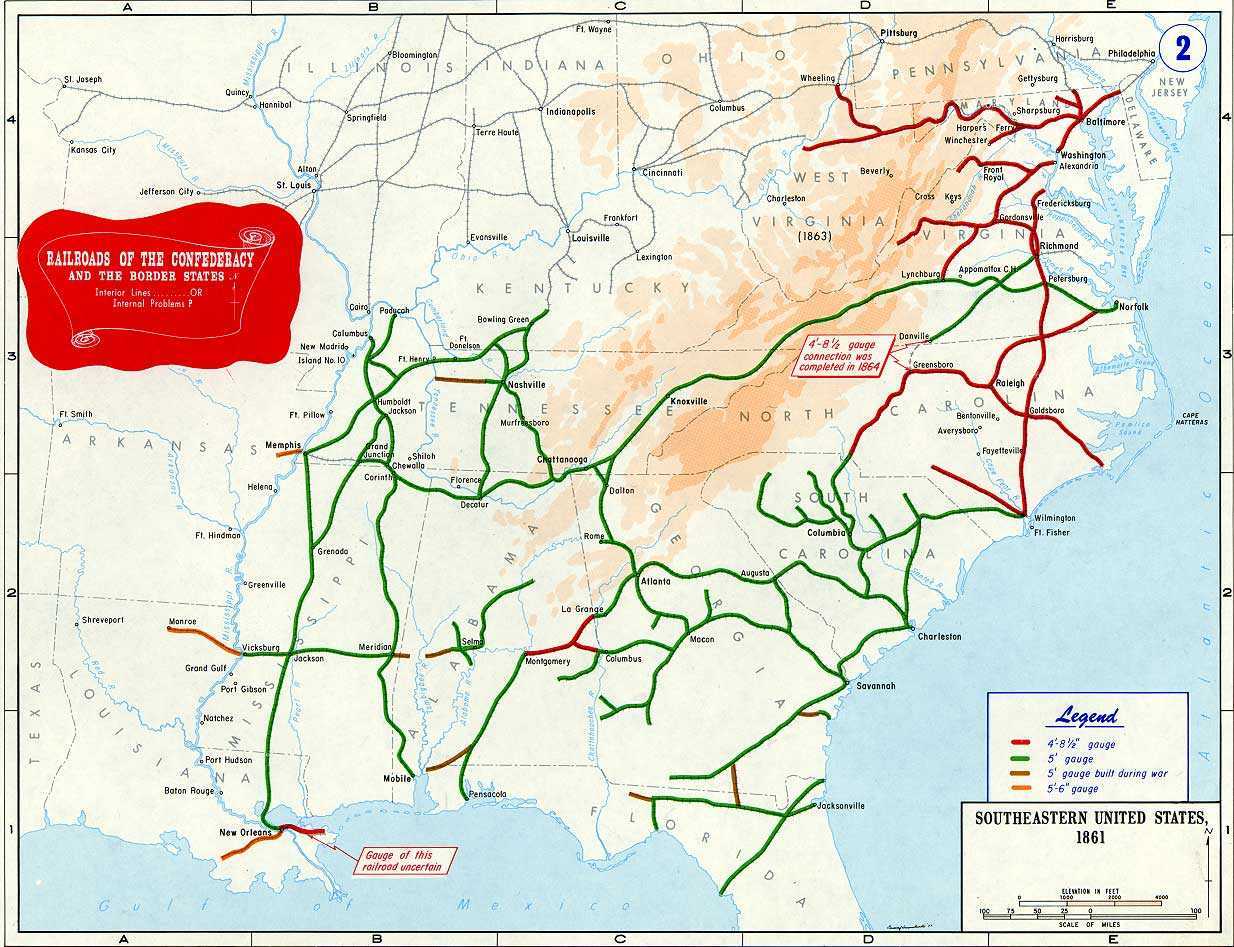 Jan-Mar 1865
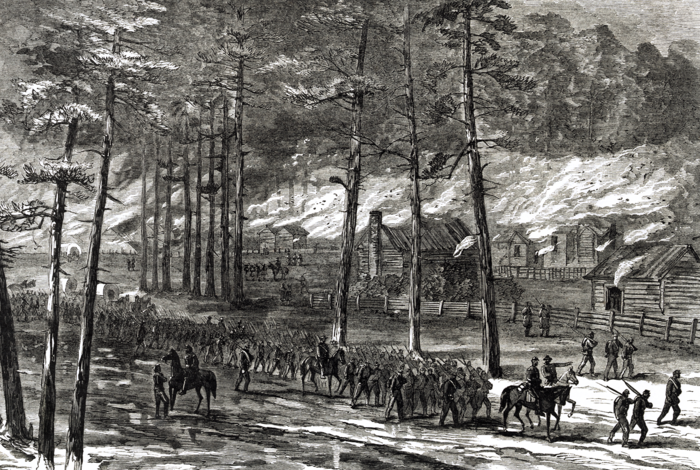 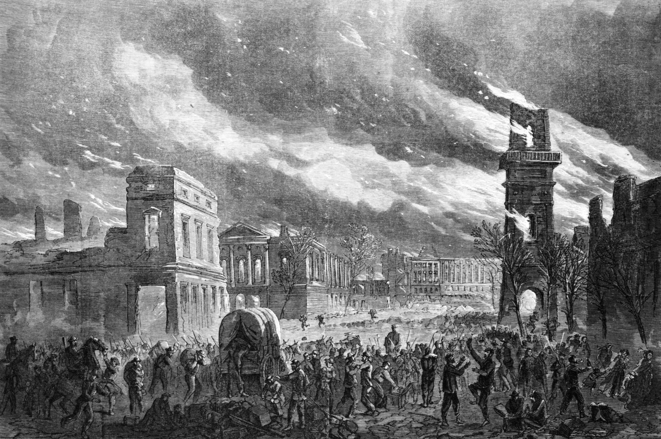 Petersburg
meanwhile . . . .
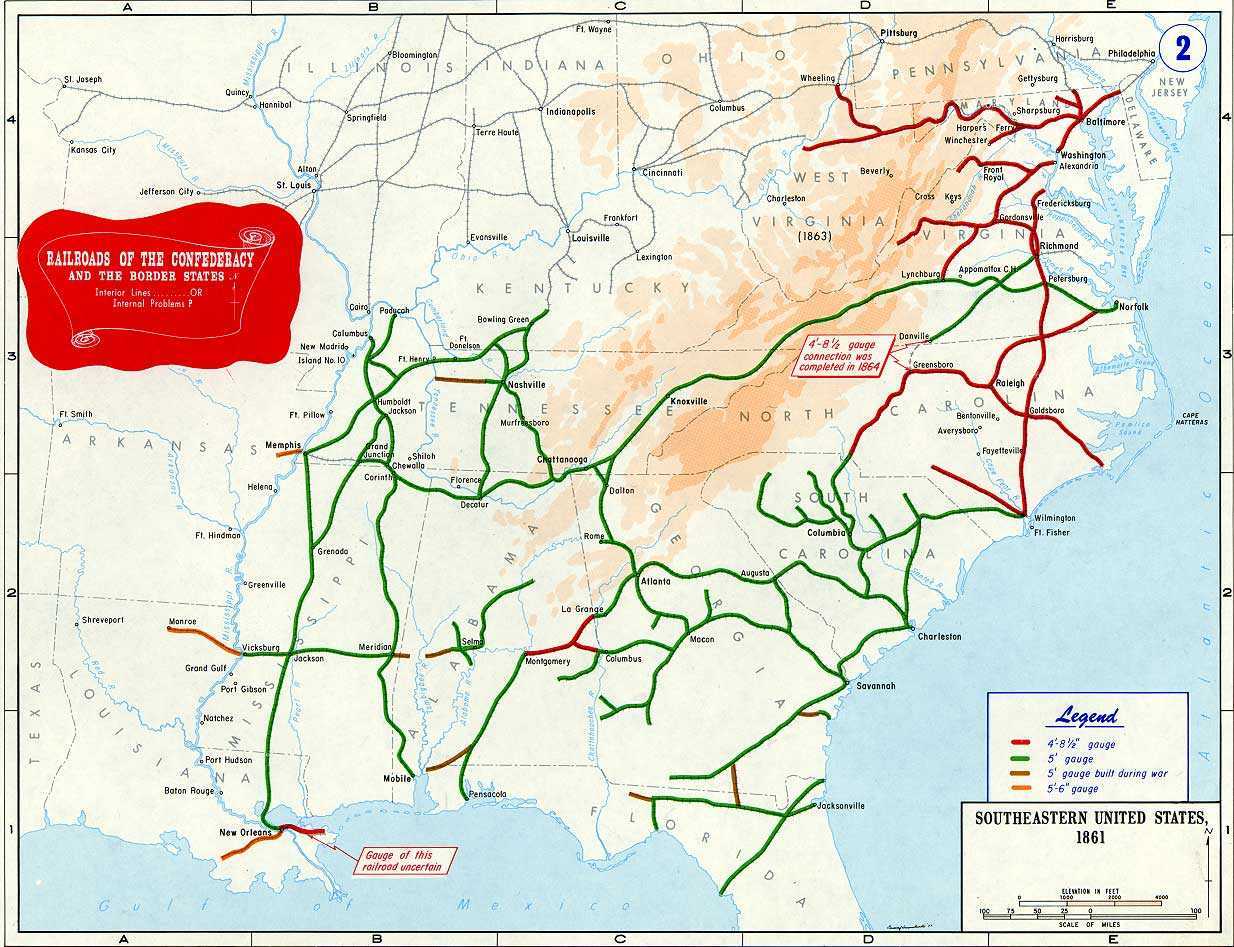 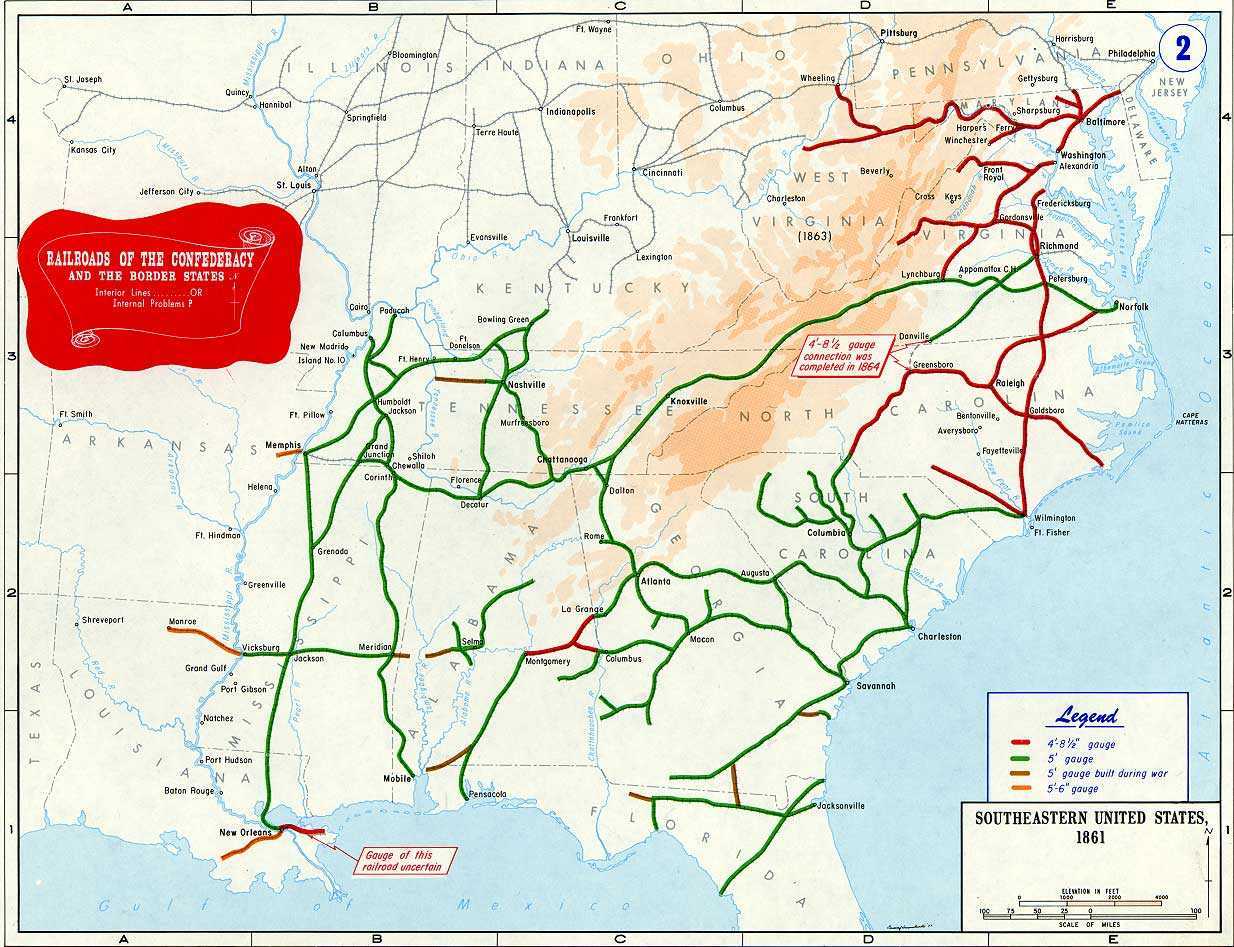 Mar 24: capture Goldsburo, N.C.
Mar 11: capture Fayetteville, N.C.
Mar 3: capture Cheraw S.C.
Feb 16: capture & burn Columbia
Jan 15: sea-land
capture of 
Fort Fisher
Feb 1: burn McPhersonville
Jan 17: depart Savannah
Savannah
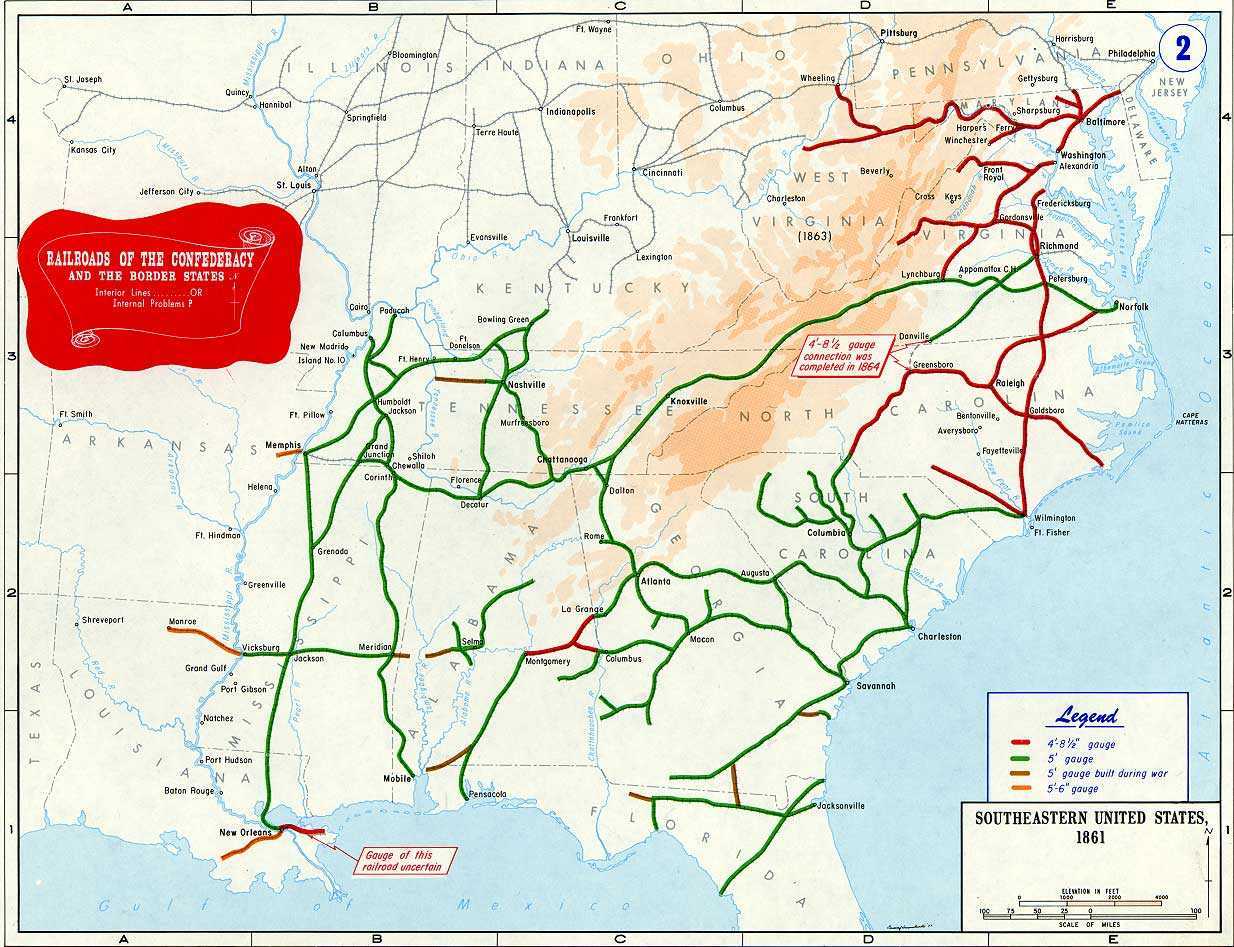 [Speaker Notes: Carolina Campaign: Union troops marched 425 miles in 50 days, fighting against Confederate General Joseph Johnston & Army of Tennessee]
Siege of Petersburg
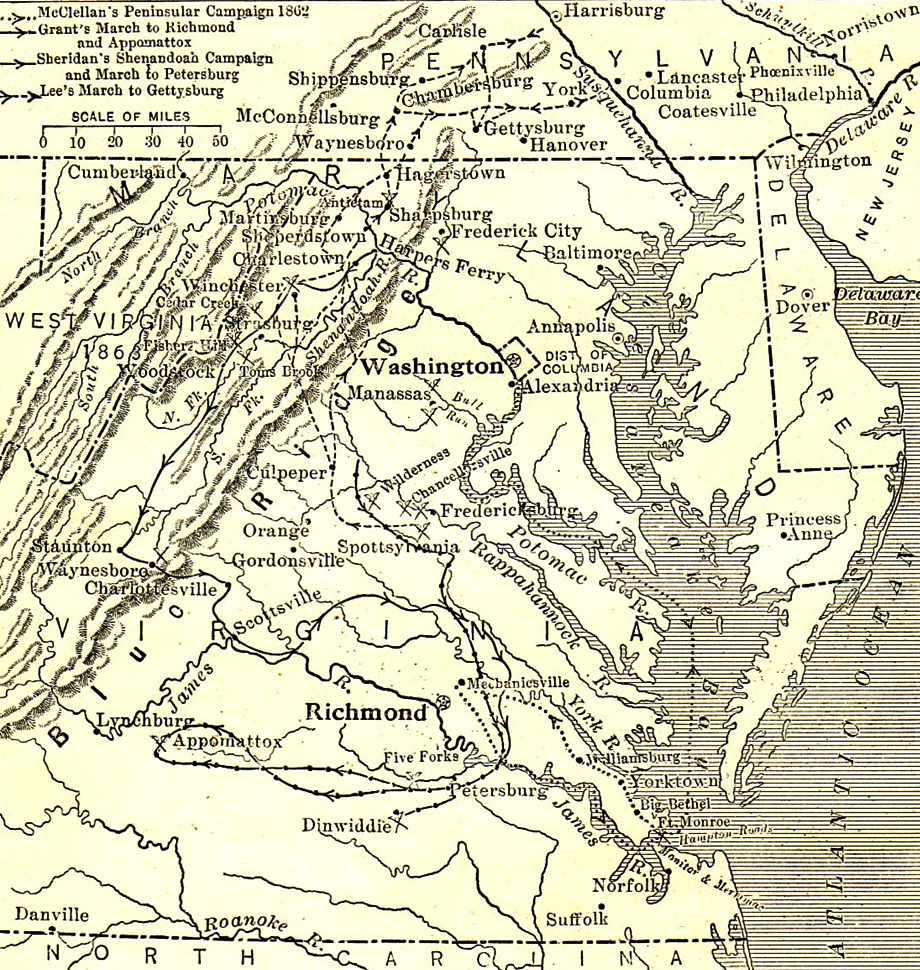 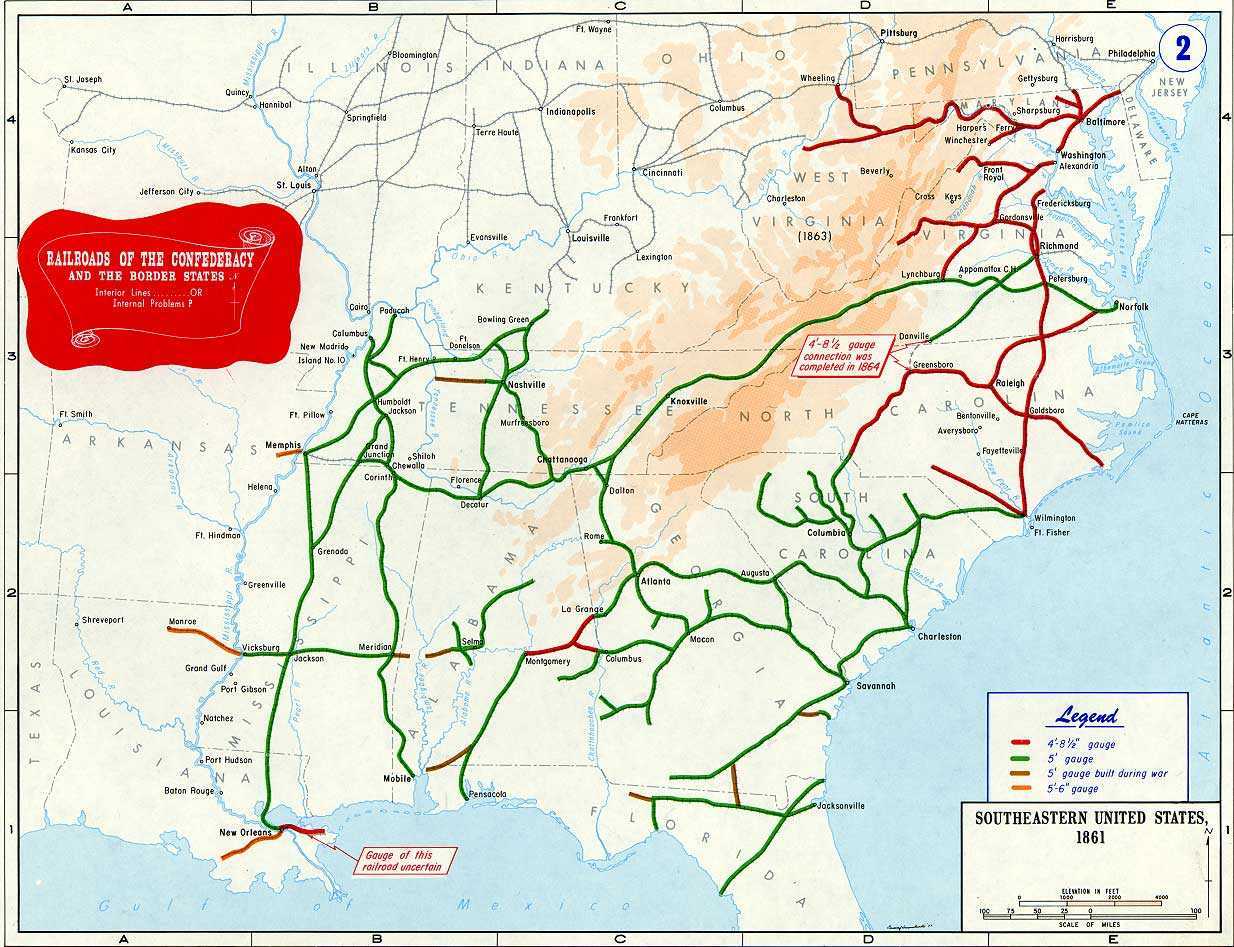 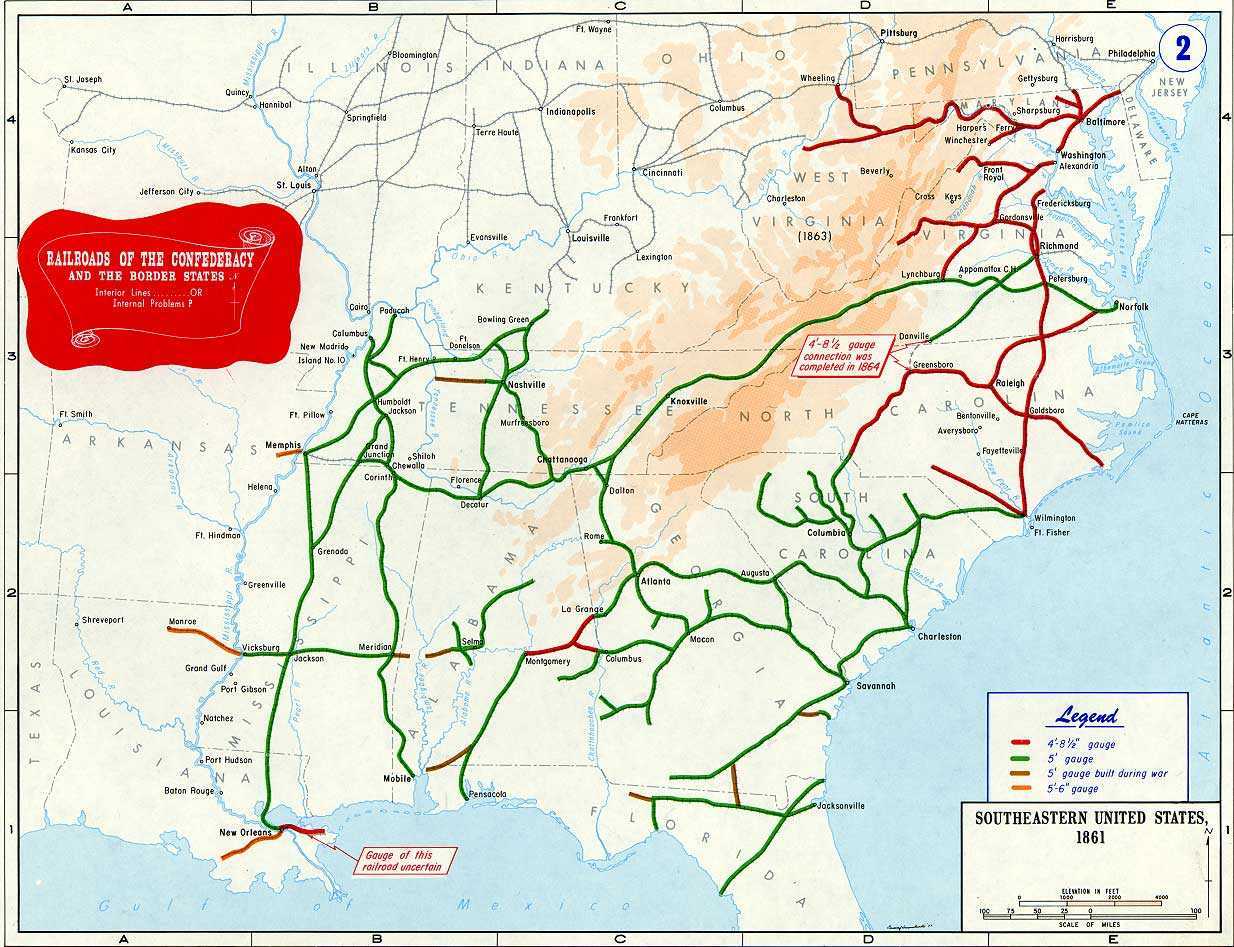 Washington
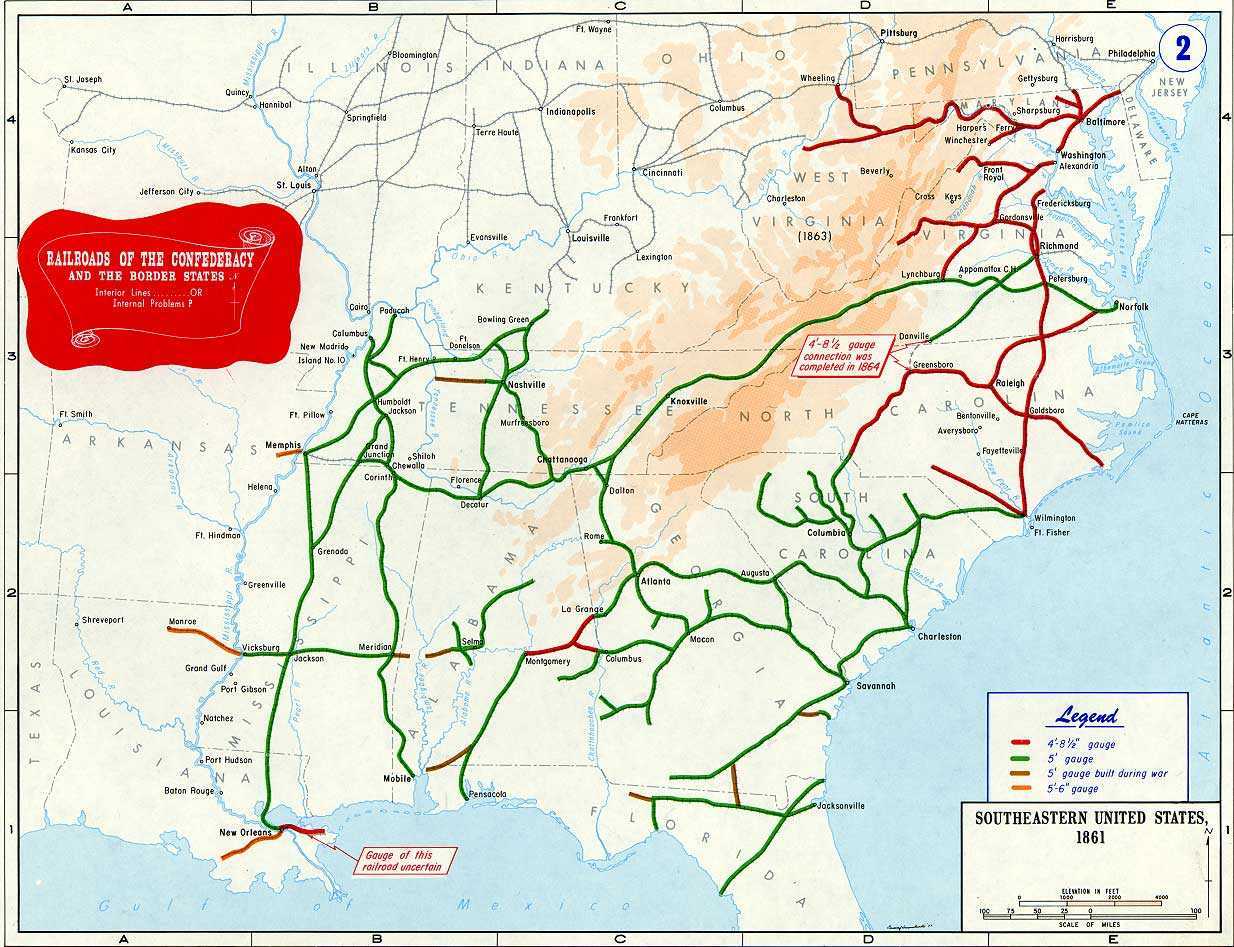 Richmond
VIRGINIA
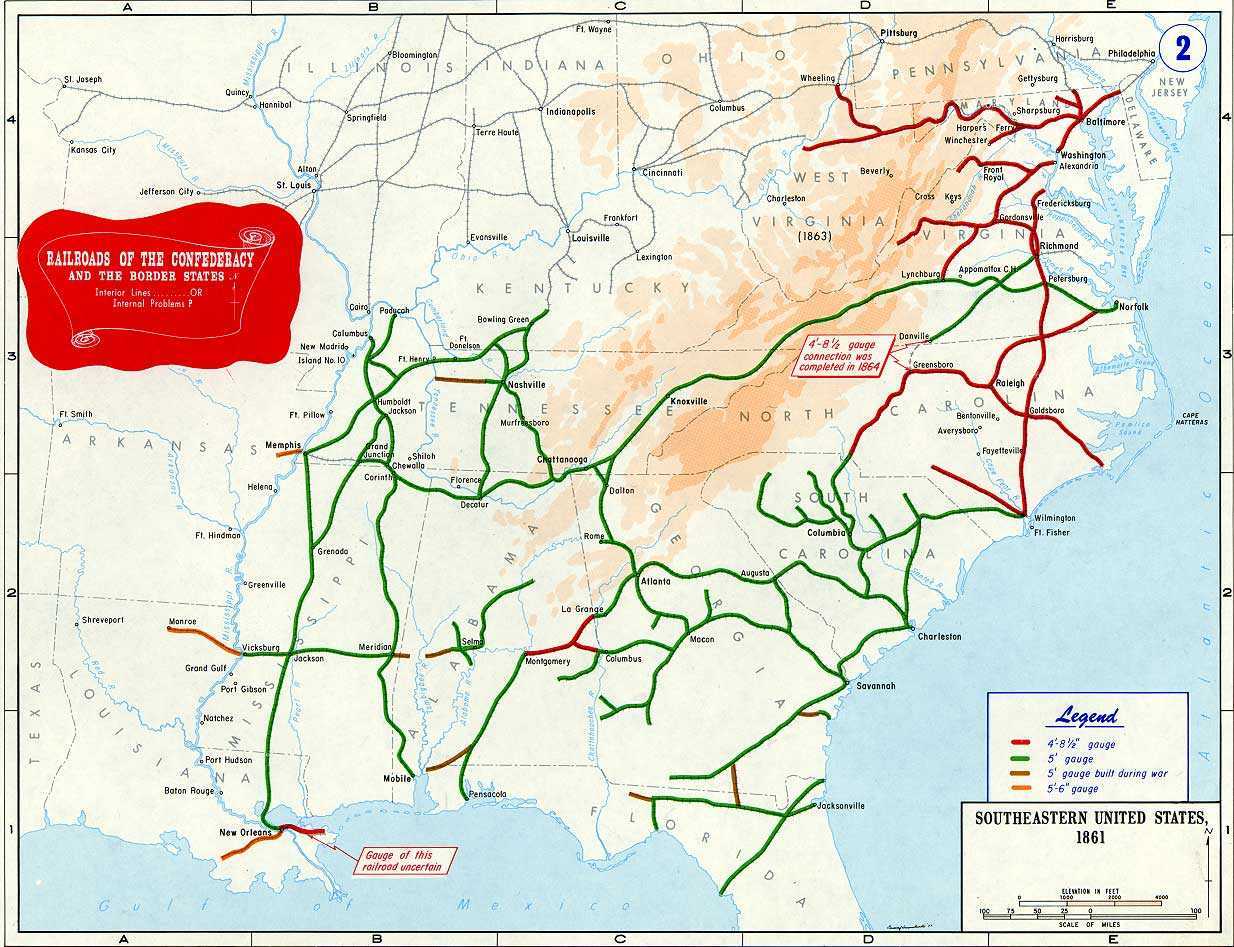 ends!
Siege of Petersburg
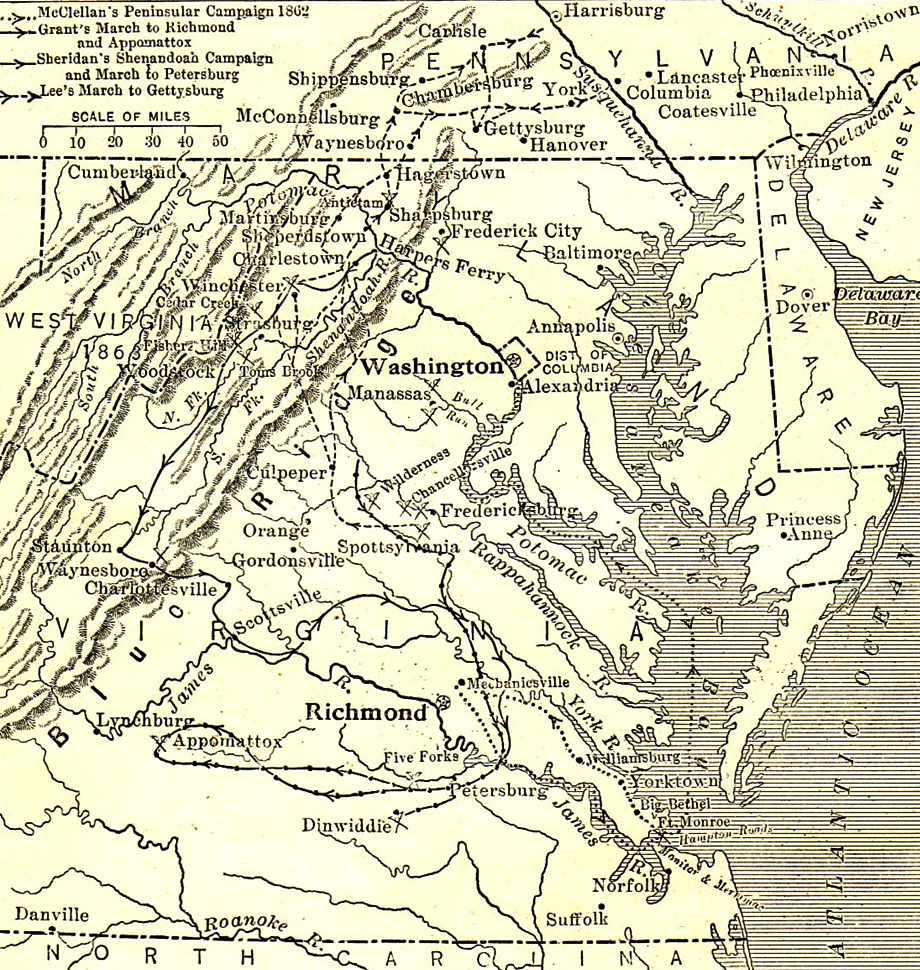 Remember last week?
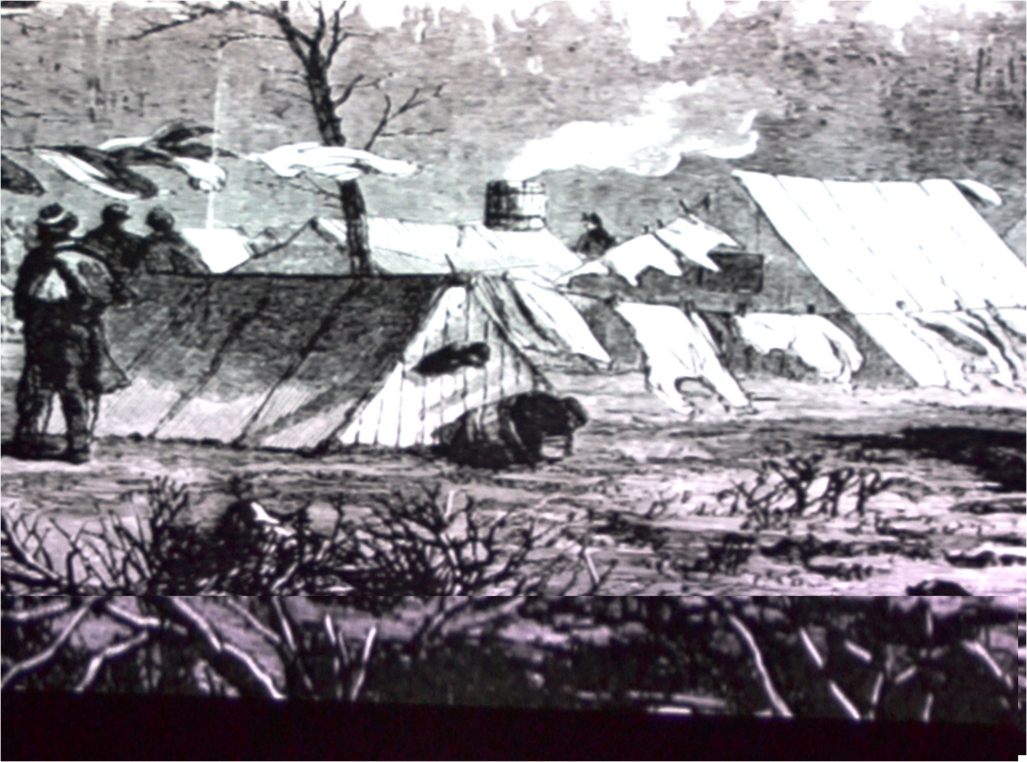 May-June 1864: battles south toward Richmond
June 15, 1864: siege of Petersburg began
Washington
Rappahannock River
Wilderness
Spotsylvania
James River
Anna River
ColdHarbor
Richmond
Petersburg
VIRGINIA
We left the armies here in winter 1864!
Siege of Petersburg  ends!
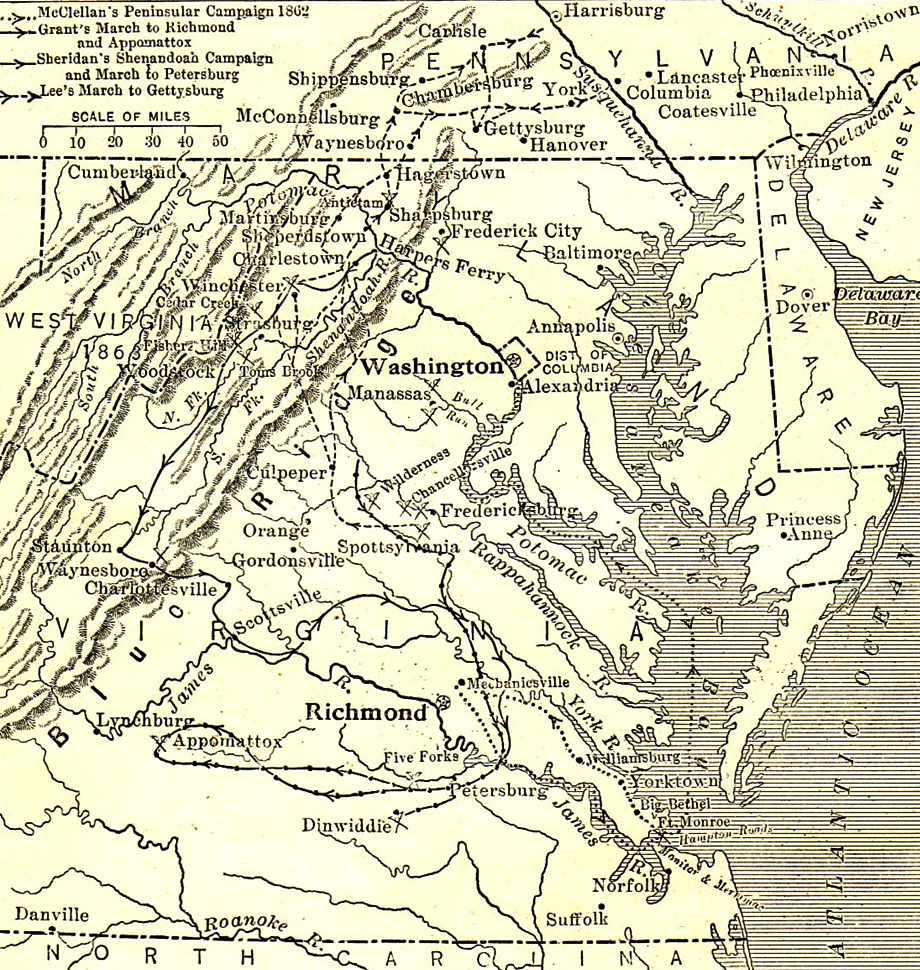 Washington
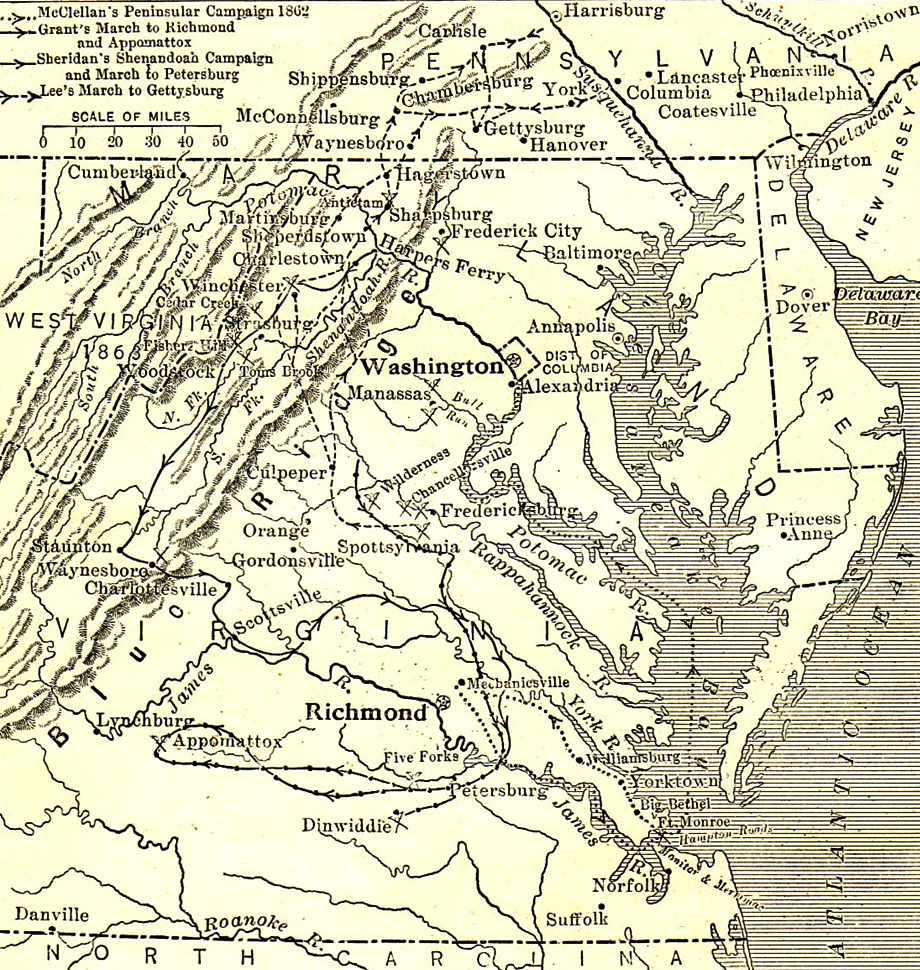 Richmond
Petersburg
VIRGINIA
Siege of Petersburg  ends!
R.E. Lee’s plan for survival . . .
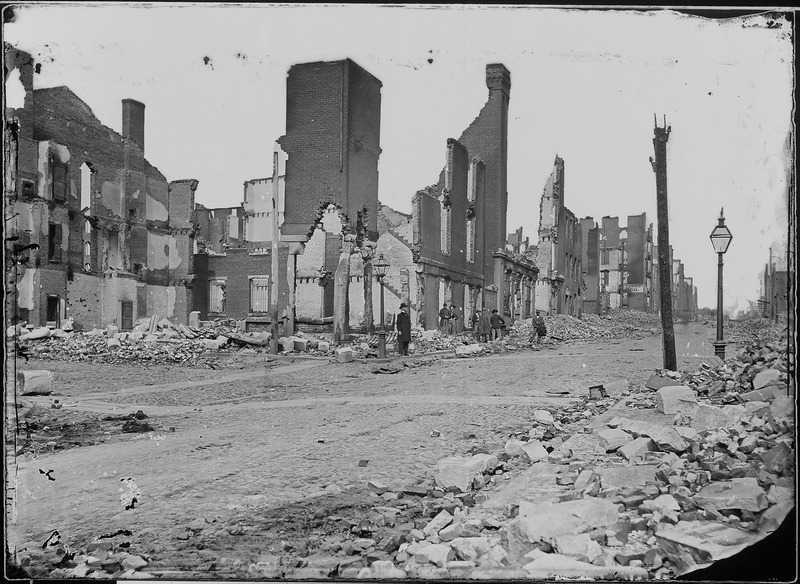 March 25: Confederates attack Fort Stedman, repulsed
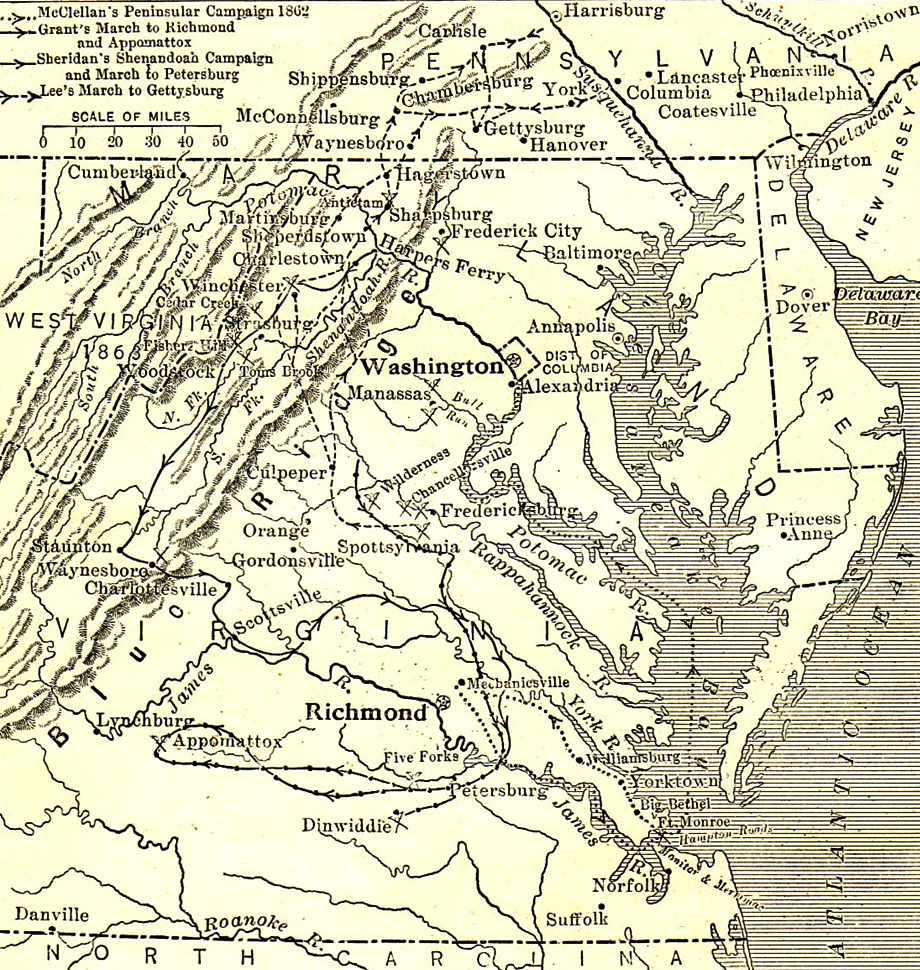 James River
April 2: R.E. Lee & ANV abandon Petersburg;
	      President Davis & gov’t abandon Richmond;
	      Confederates set fire to military warehouses
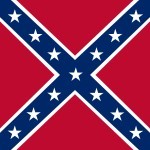 Richmond
Petersburg
April 3: Union troops occupy Petersburg & Richmond
April 2: Union assaults Petersburg fortifications
April 1: Union cuts last rail line to Petersburg at Five Forks
Richmond after the fire
R.E. Lee’s plan for survival . . .
What happens . . .
- move troops to Amelia Courthouse for
     resupply by rail from Richmond
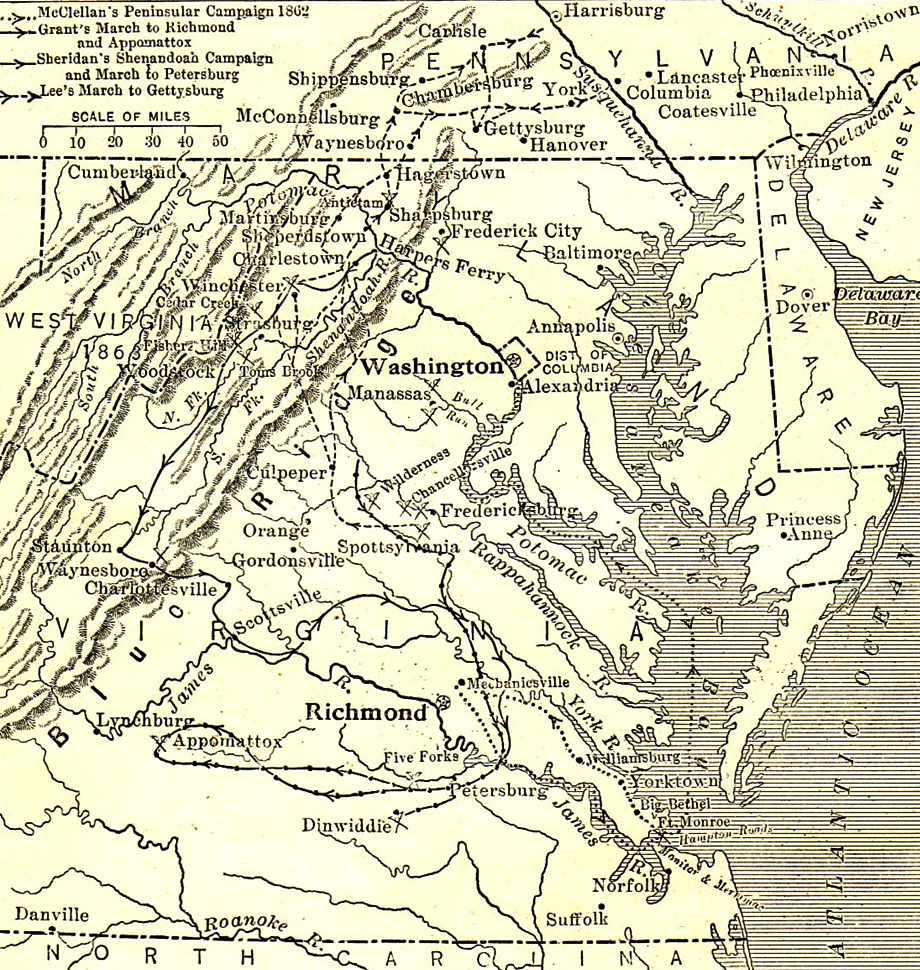 - proceed to Danville to meet army from south
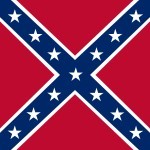 Richmond
Amelia Courthouse
Petersburg
Danville
What happens . . .
April 3-9, 1865
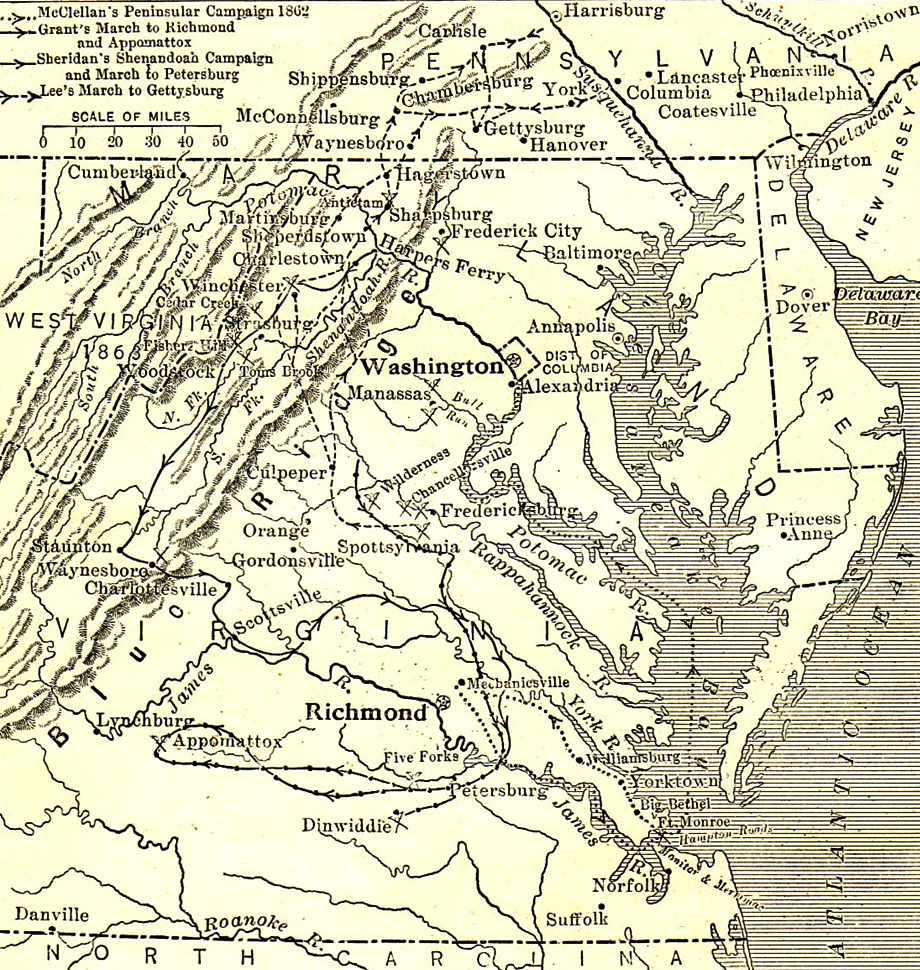 No food arrives at Ameila. Lee delays march
Union catches up and blocks access to Danville
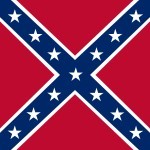 Appomattox
Richmond
Amelia Courthouse
x
April 9, 1865 
Confederate General Robert E. Lee 
surrenders the Army of Northern Virginia 
to Union General Ulysses S. Grant
Petersburg
Danville
Final battles
April 16- Columbus (WILSON’S RAID)
After the Union victory in the Battle of Nashville (December 15–16, 1864), Union General George H. Thomas gave orders to General James H. Wilson to march into the heart of the Deep South to bring the Confederacy to its knees by destroying all of their supply centers such as Selma, Alabama, and Columbus, Georgia.
The Battle of Columbus, Georgia (April 16, 1865), also known as the Battle of Girard, Alabama (now Phenix City, Alabama) is widely regarded to be the last battle of the American Civil War.[1][2][3][4][5] The Georgia state government officially declared this battle the "last battle of the war between the states."[6] In the Official Records, the Battle of Columbus is referred to as the "closing conflict of the war."[7]This battle was also the last conflict as part of a campaign through Alabama and Georgia, called Wilson's Raid.
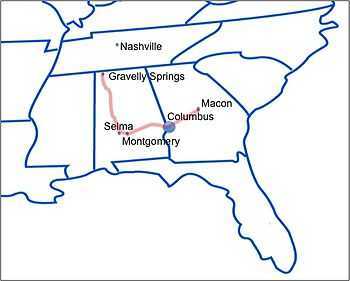 May 12-13 - Palmito Ranch 
The Battle of Palmito Ranch in Texas occurred after the Battle of Columbus, but the engagement at Palmito Ranch occurred after Johnston's surrender to Sherman (April 26, 1865) and after the Confederacy dissolved on May 5.  Like the war's first big battle at First Bull Run, which also yielded little gain for either side, the battle is recorded as a Confederate victory.[19] Two weeks later, Texan forces surrendered formally on May 26, 1865; Confederate General Edmund Kirby Smith surrendered his forces in the Trans-Mississippi Department on June 2. Most senior Confederate commanders in Texas (including Smith, Walker, Slaughter, and Ford) and many troops and equipment fled across the border to Mexico, possibly to ally with Imperial French forces, or Mexican forces with Benito Juárez.
What happens . . .
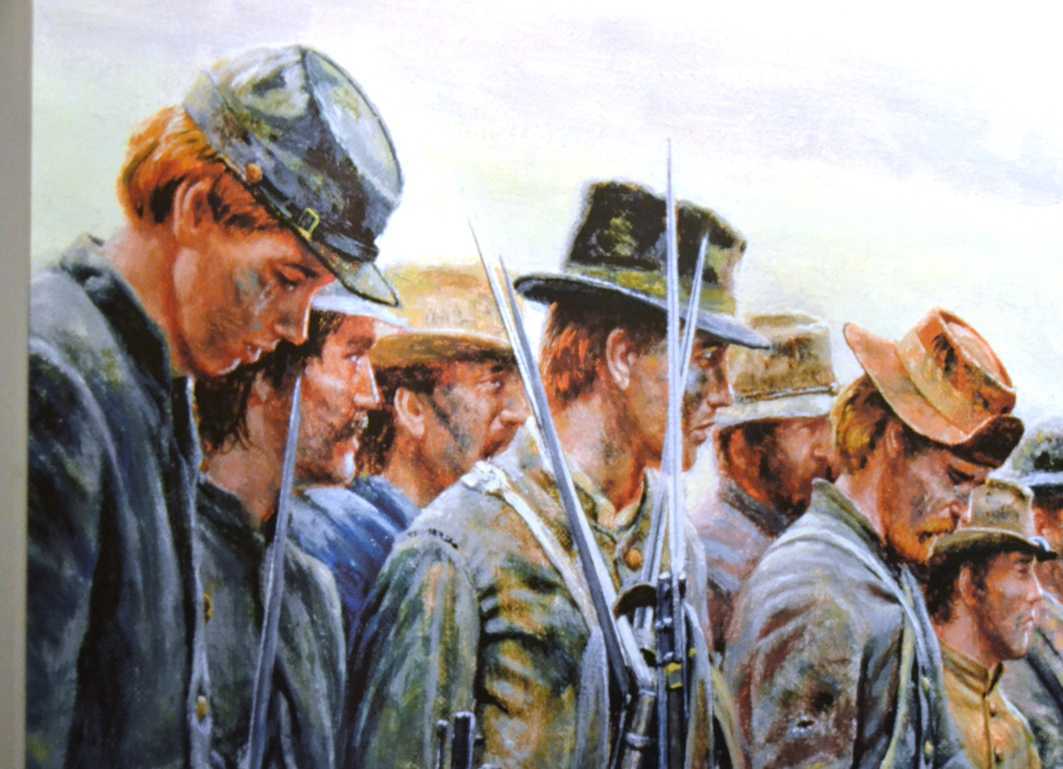 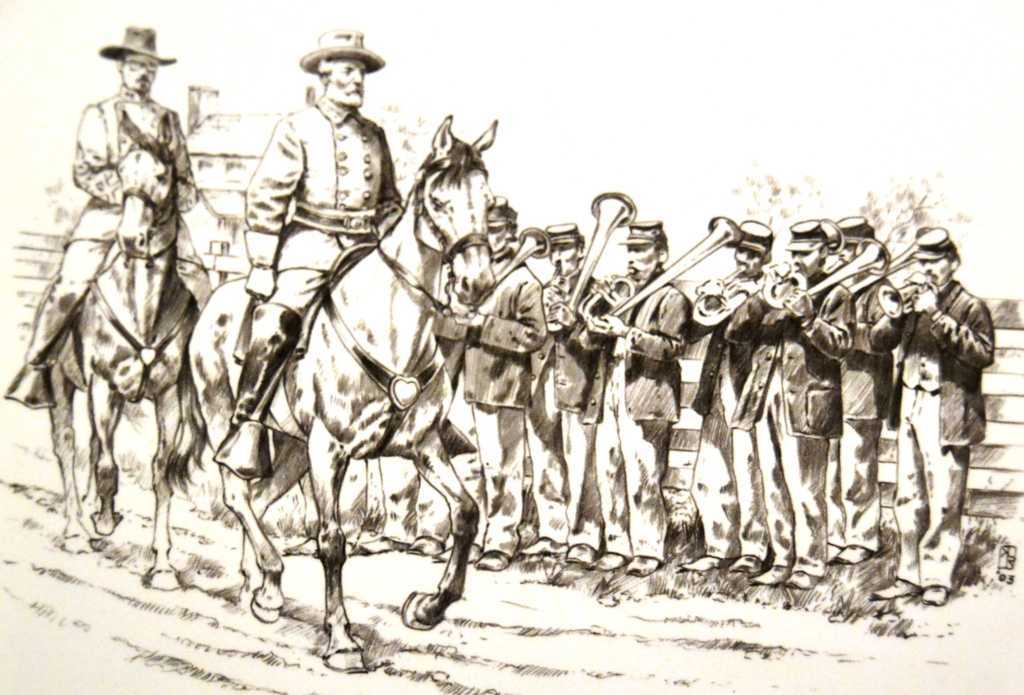 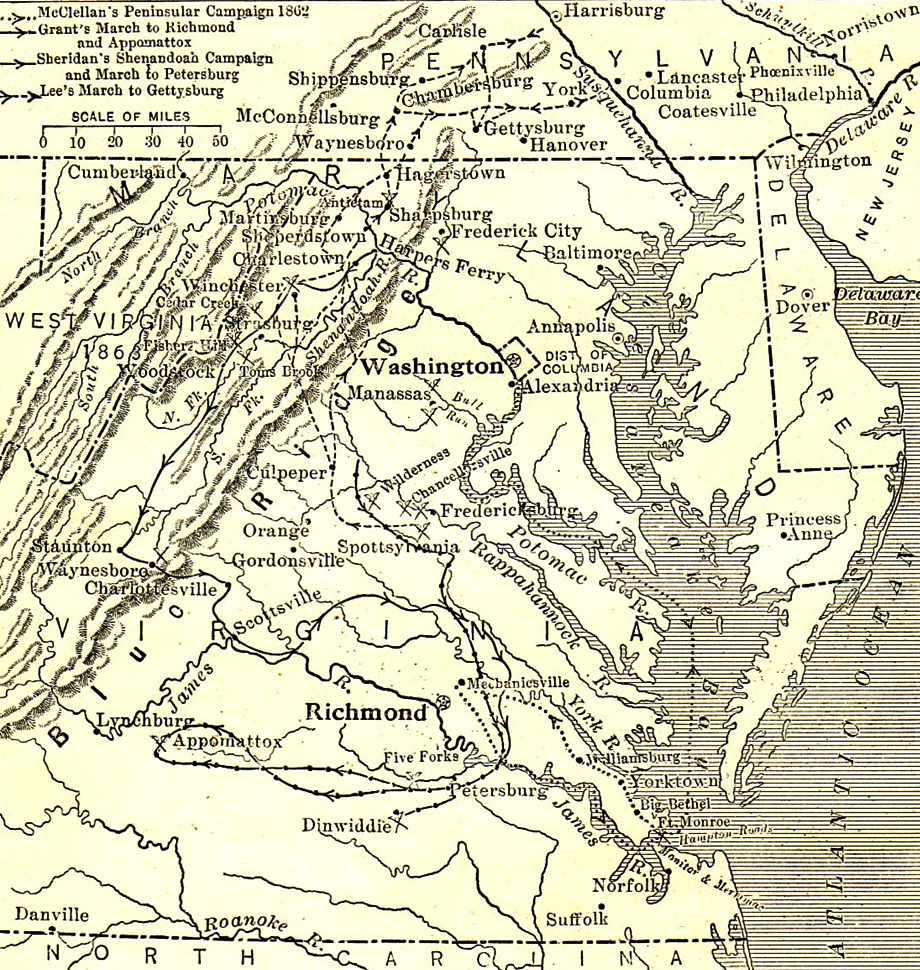 Appomattox
April 9, 1865 
Confederate General Robert E. Lee 
surrenders the Army of Northern Virginia 
to Union General Ulysses S. Grant
‘. . . surrender at Appomattox seemed to usher in a new life in a new world.  
We had lived through the war.   
There was nobody trying to shoot at us, and nobody for us to shoot at.  
Our guns were gone, 
our country was gone, 
our very entity seemed to be destroyed. 
We were no longer soldiers, 
and had no orders to obey, 
nothing to do and nowhere to go.”
              - Confederate Colonel E. Porter Alexander
‘. . . surrender at Appomattox seemed to usher in a new life in a new world.  
We had lived through the war.   
There was nobody trying to shoot at us, and nobody for us to shoot at.  
Our guns were gone, 
our country was gone, 
our very entity seemed to be destroyed. 
We were no longer soldiers, 
and had no orders to obey, 
nothing to do and nowhere to go.”
              - Confederate Colonel E. Porter Alexander
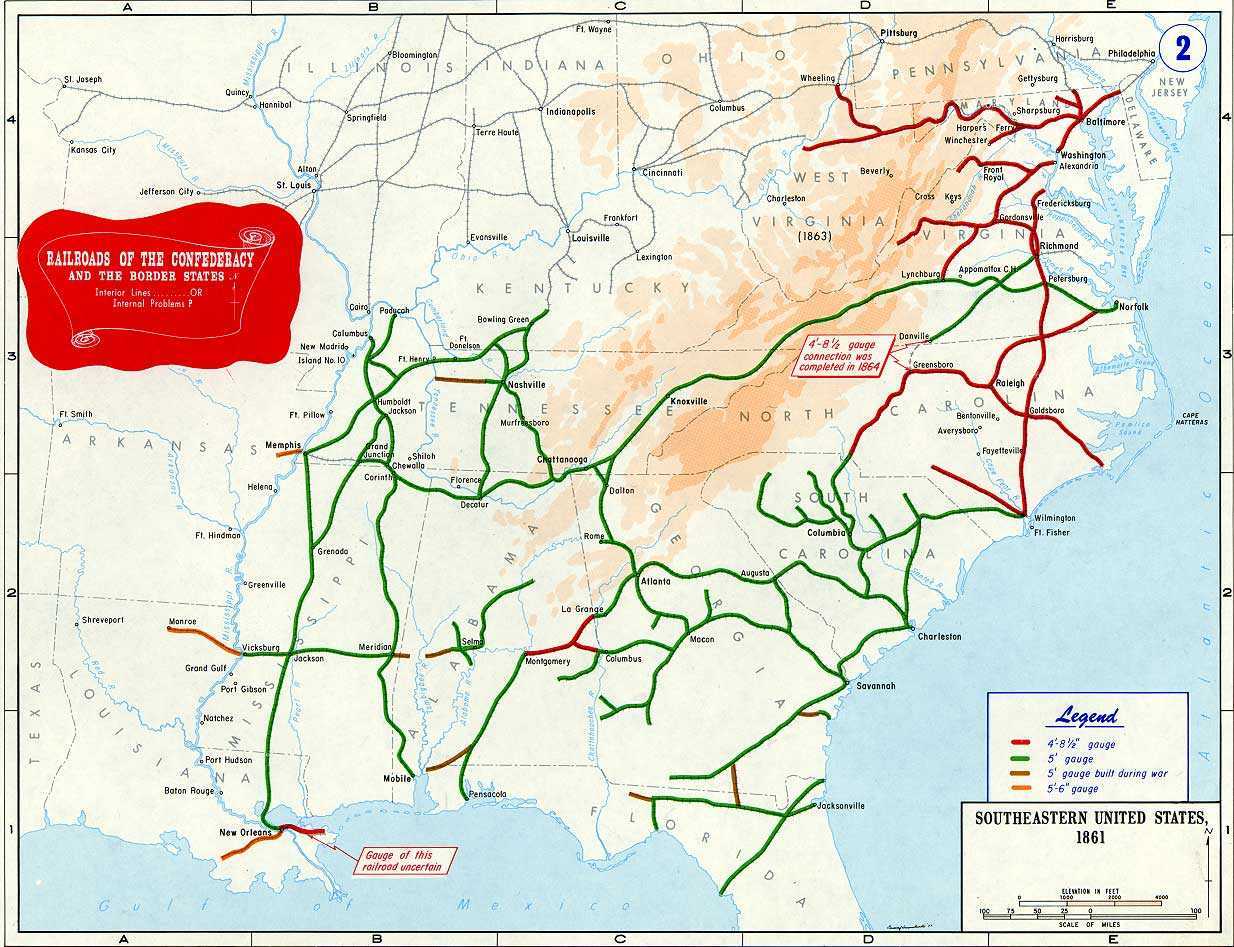 Final battles of the Civil War
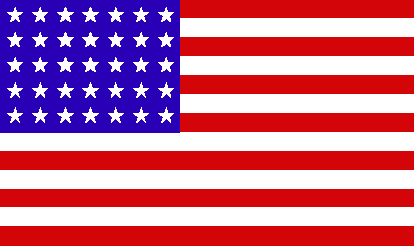 Grant
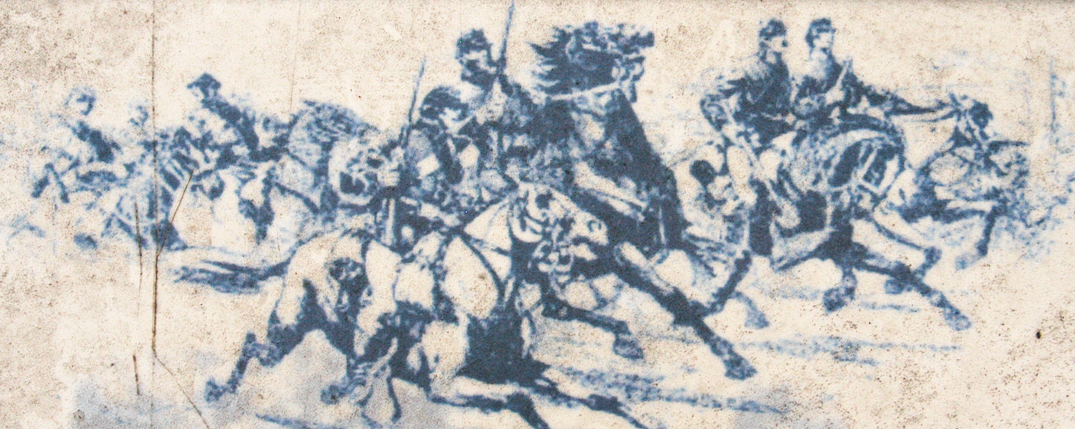 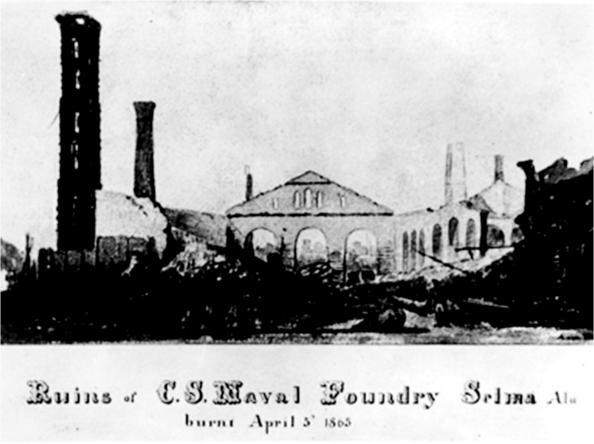 April 9, 1865: 
Lee surrenders to Grant 
at Appomattox, VA
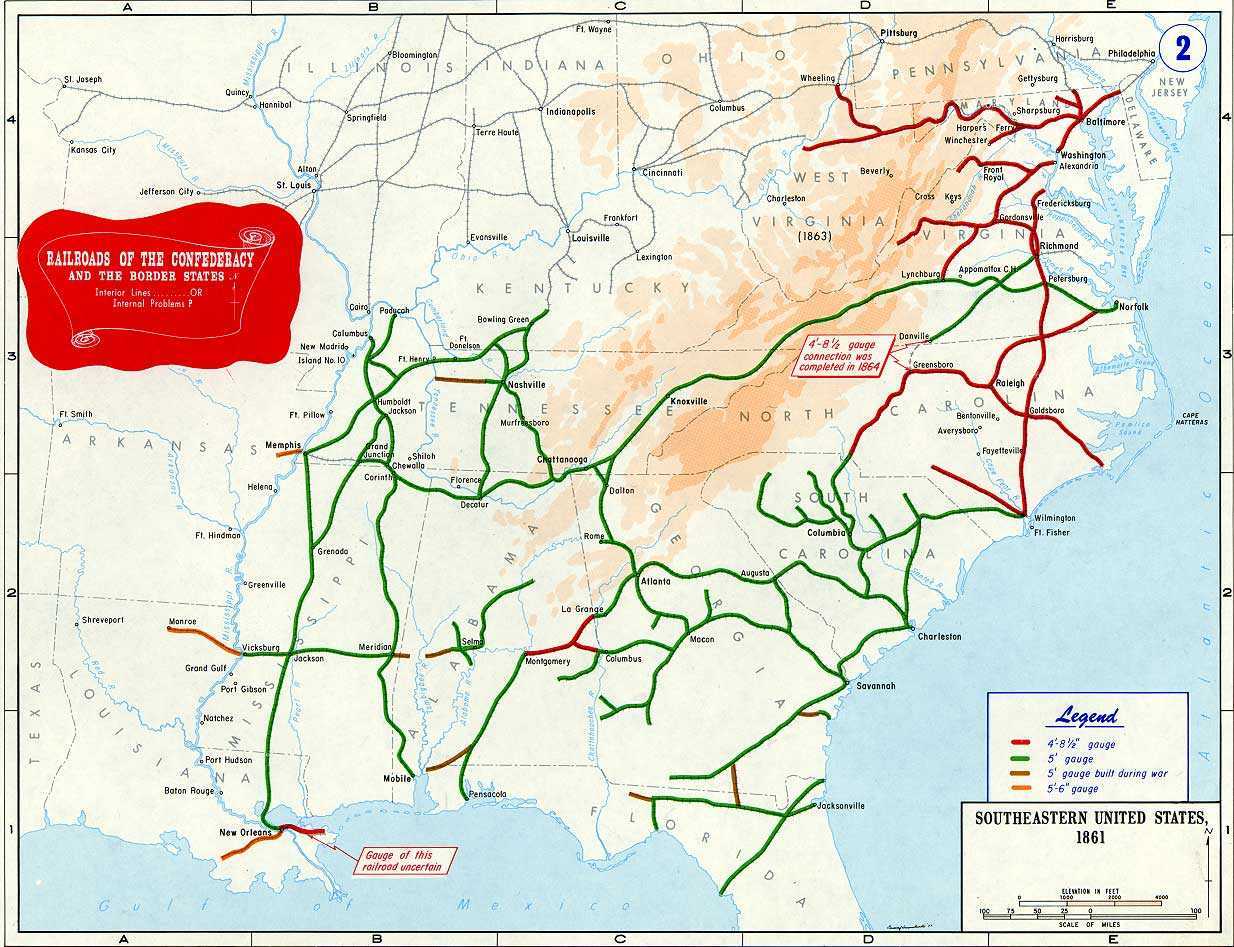 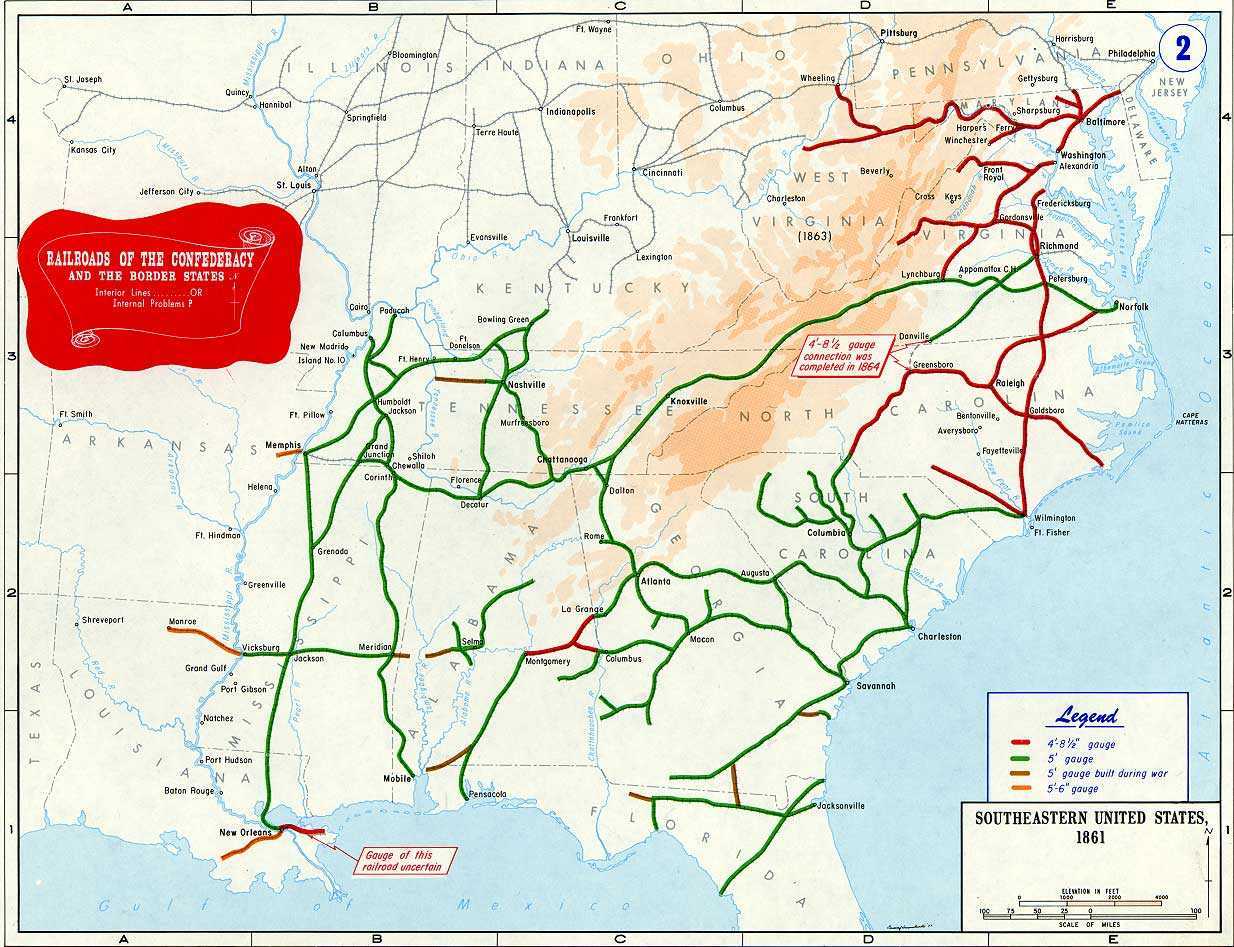 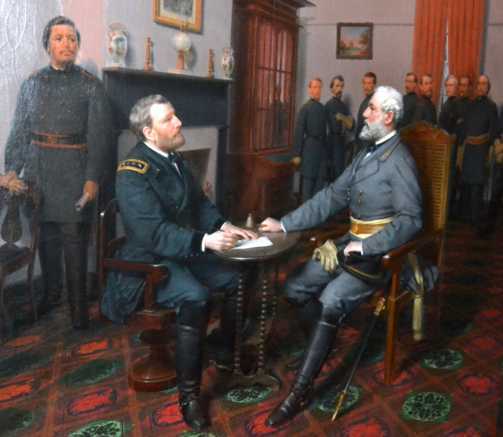 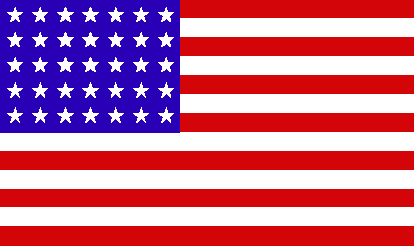 Wilson
April 16, 1865: 
last battle of Civil War
at Columbus, GA
Wilson’s Raid:  March-April 1865
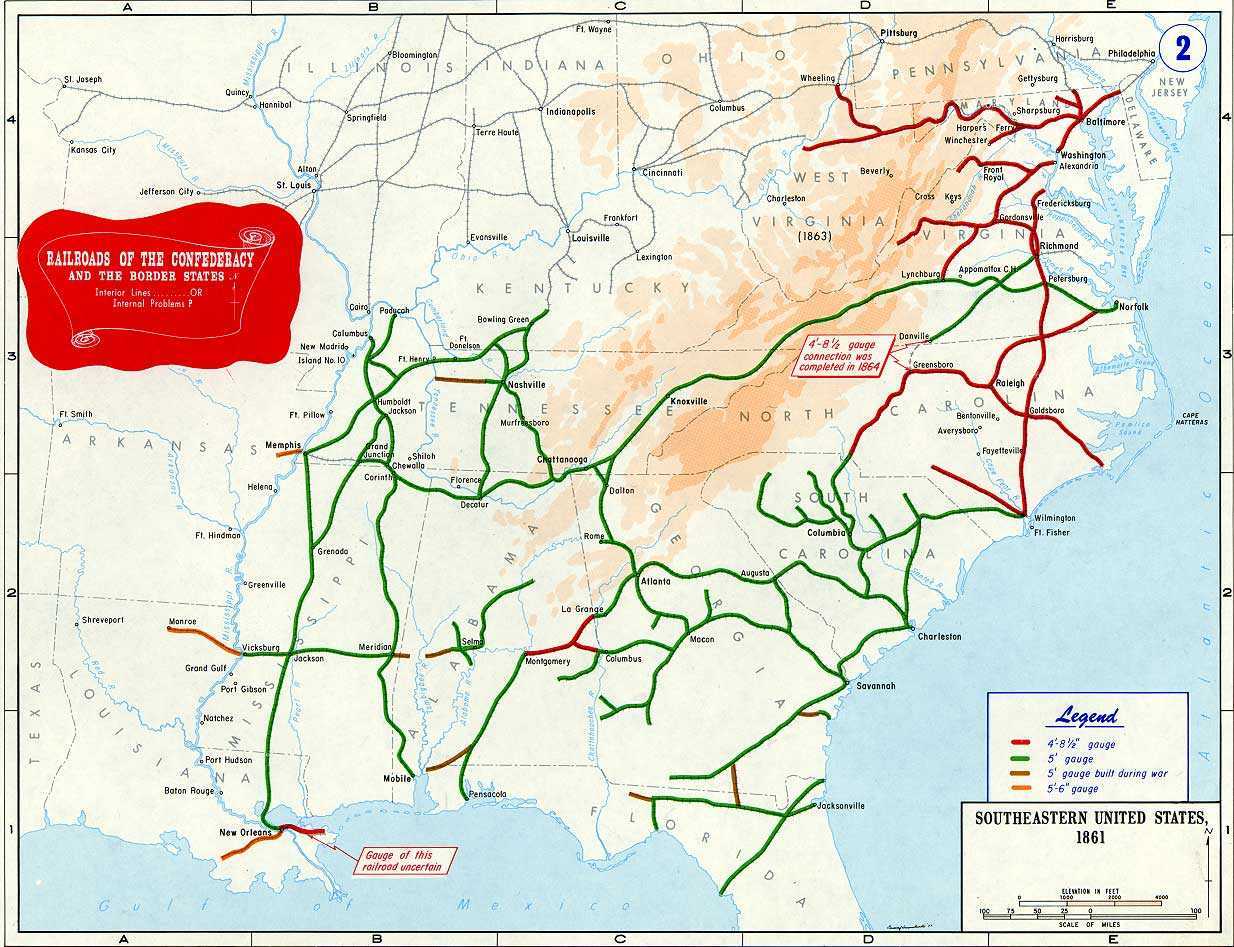 [Speaker Notes: Major General James Wilson led approximately 13,500 men in three divisions.  His principal opponent was Lt. Gen. Nathan Bedford Forrest, whose Cavalry Corps of the Department of Alabama, Mississippi, and East Louisiana consisted of about 2,500 troopers.]
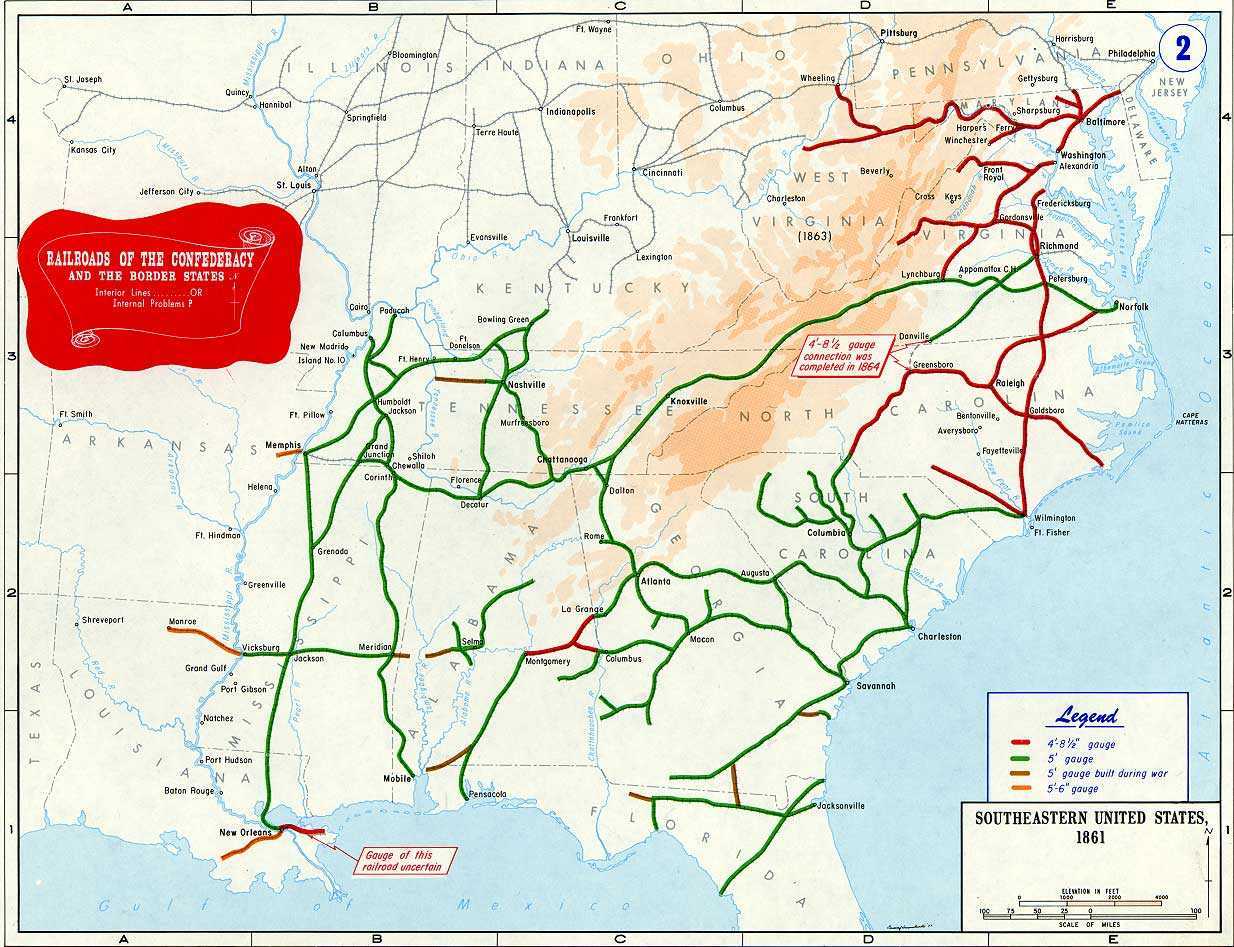 Southern Assets
Final battles of the Civil War
Confederate surrender at Durham NC
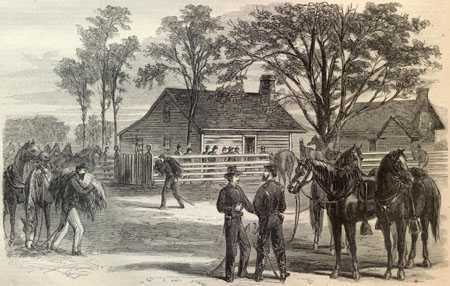 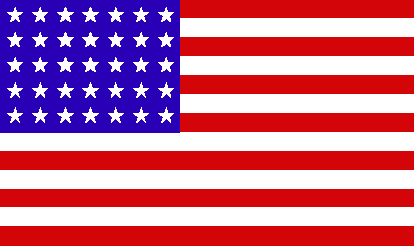 Grant
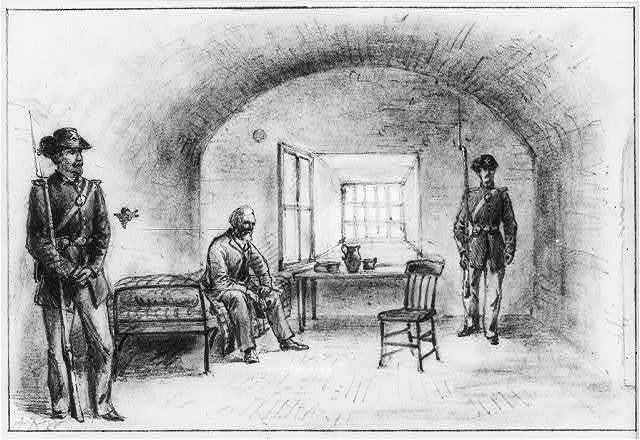 April 9, 1865: 
Lee surrenders to Grant 
at Appomattox, VA
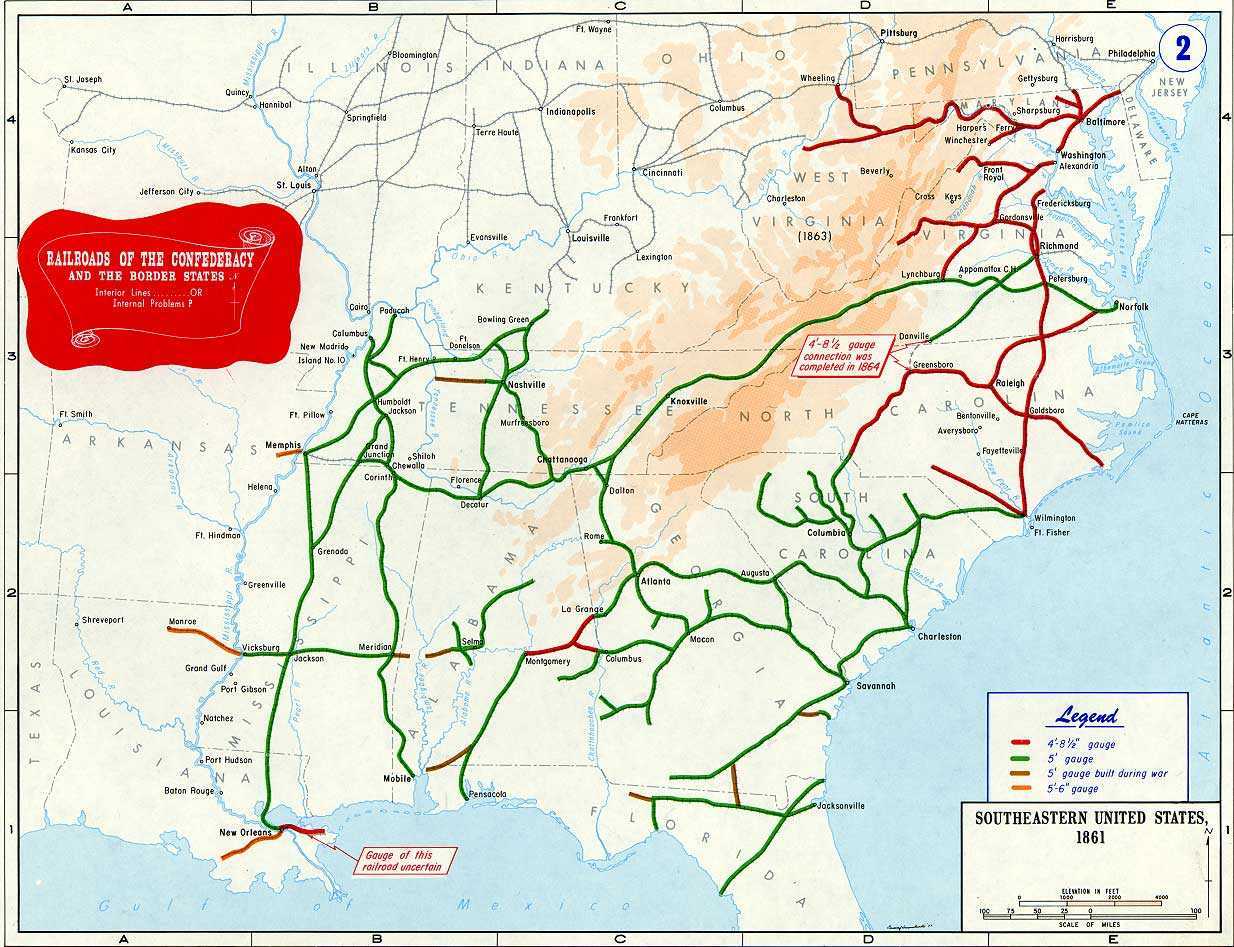 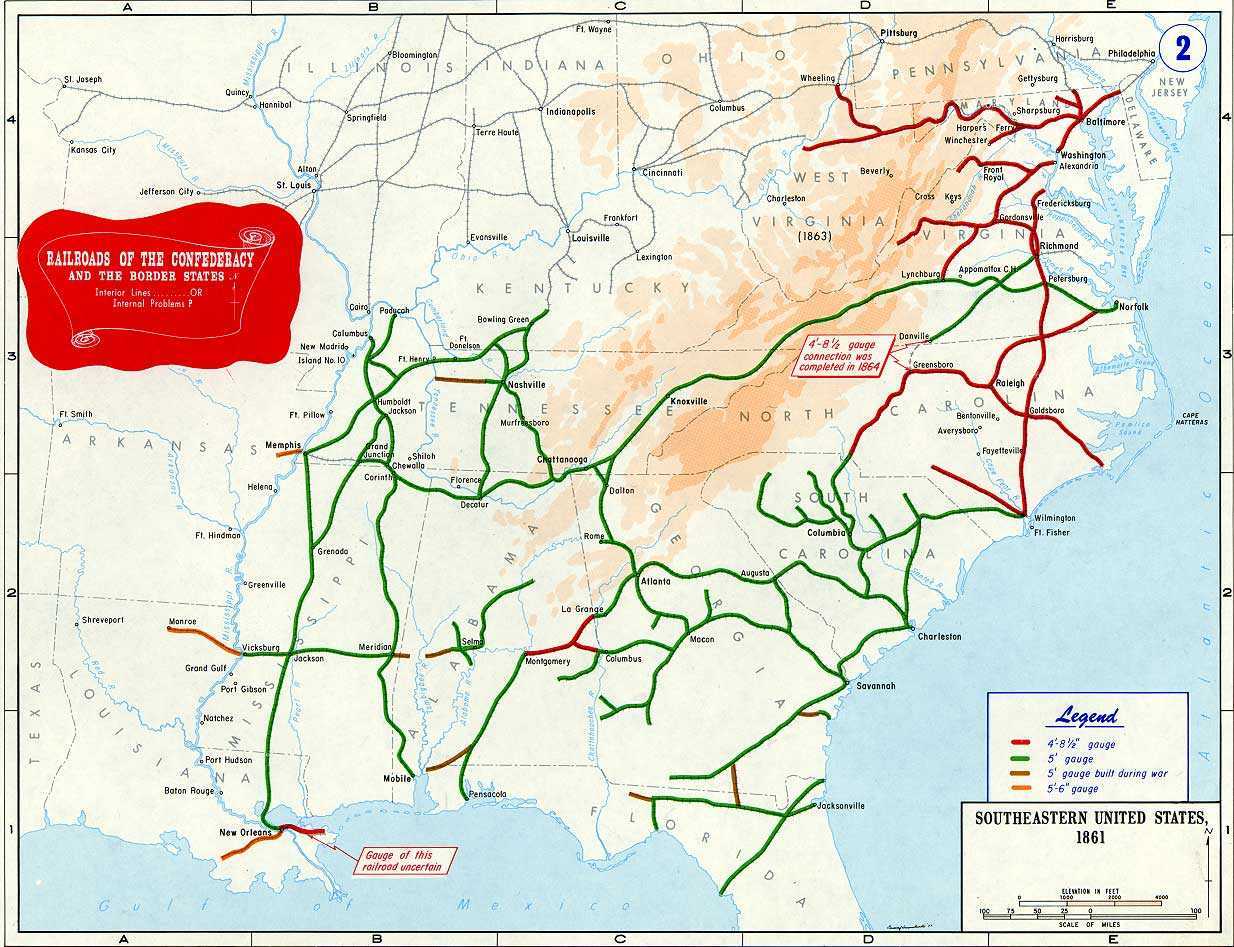 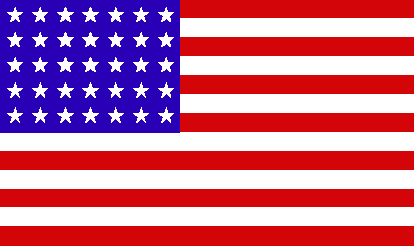 Southern Assets are destroyed!
Southern Assets
April 26, 1865: 
Confederates surrender 
GA, SC, NC, FL
to Sherman at Durham, NC
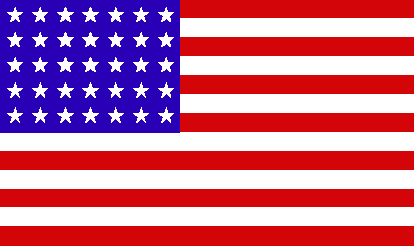 Wilson
April 16, 1865: 
last battle of Civil War
at Columbus, GA
Sherman
May 10, 1864: Wilson captures 
Jefferson Davis in Irwinville, GA
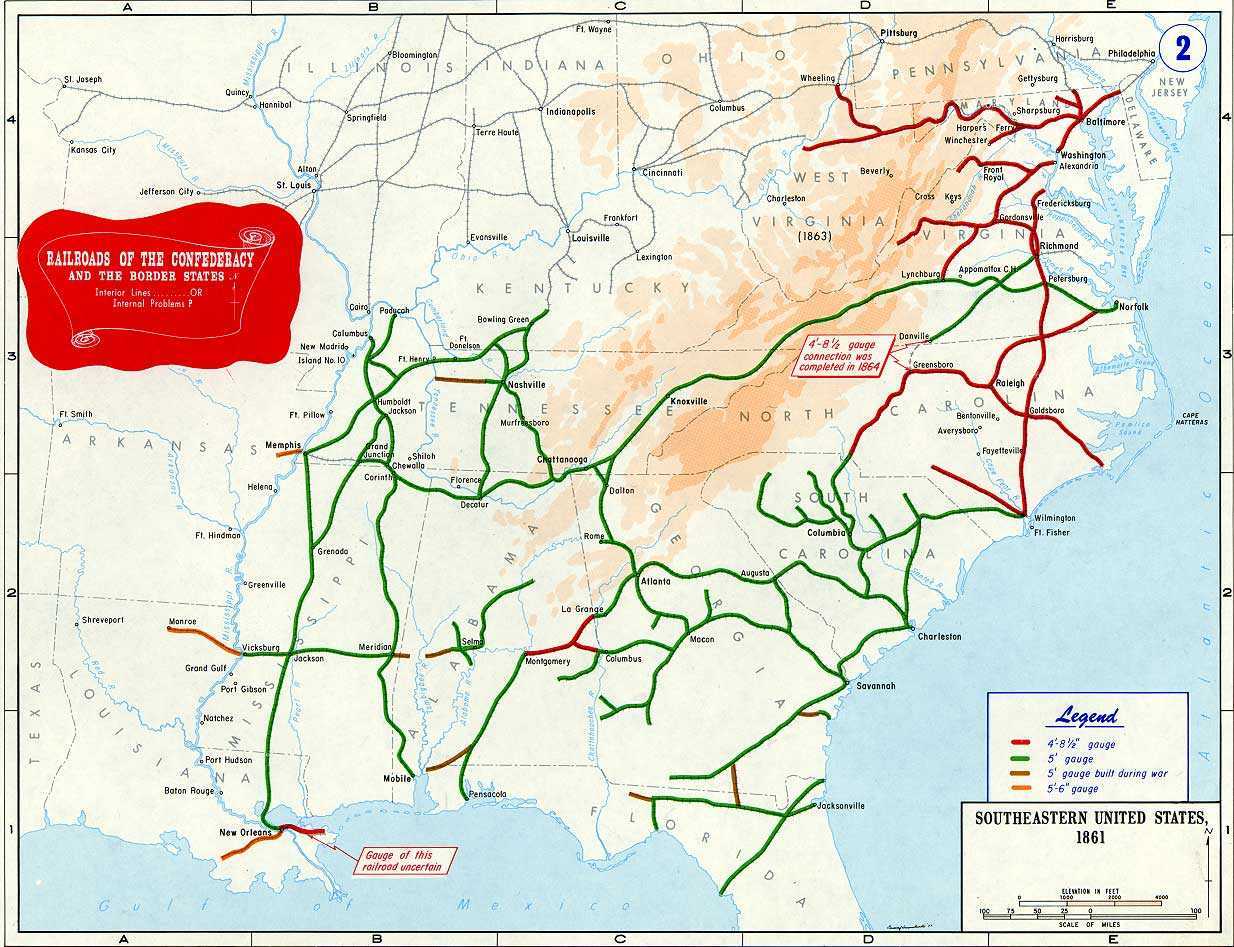 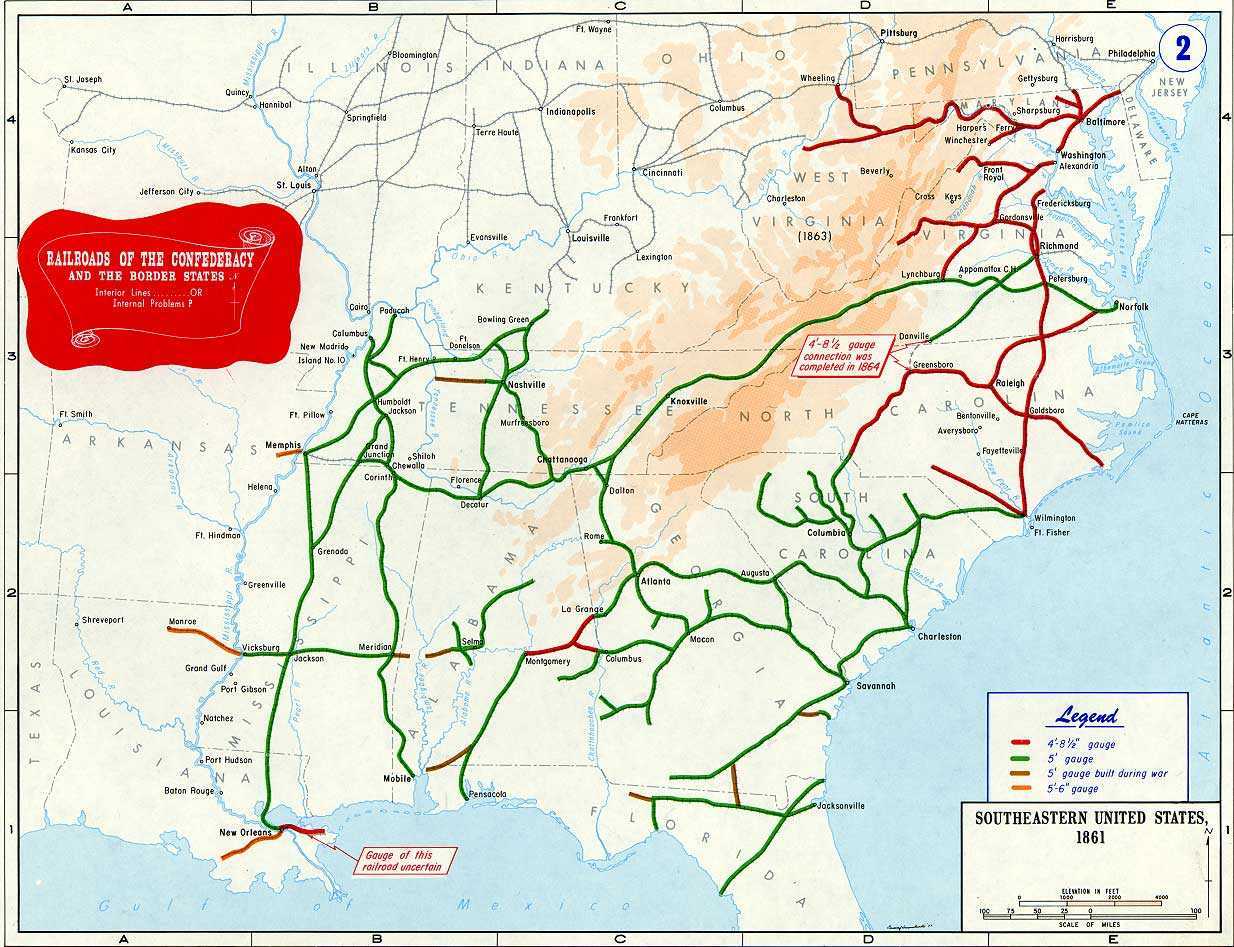 Southern Assets
Union Strategy that Won the War
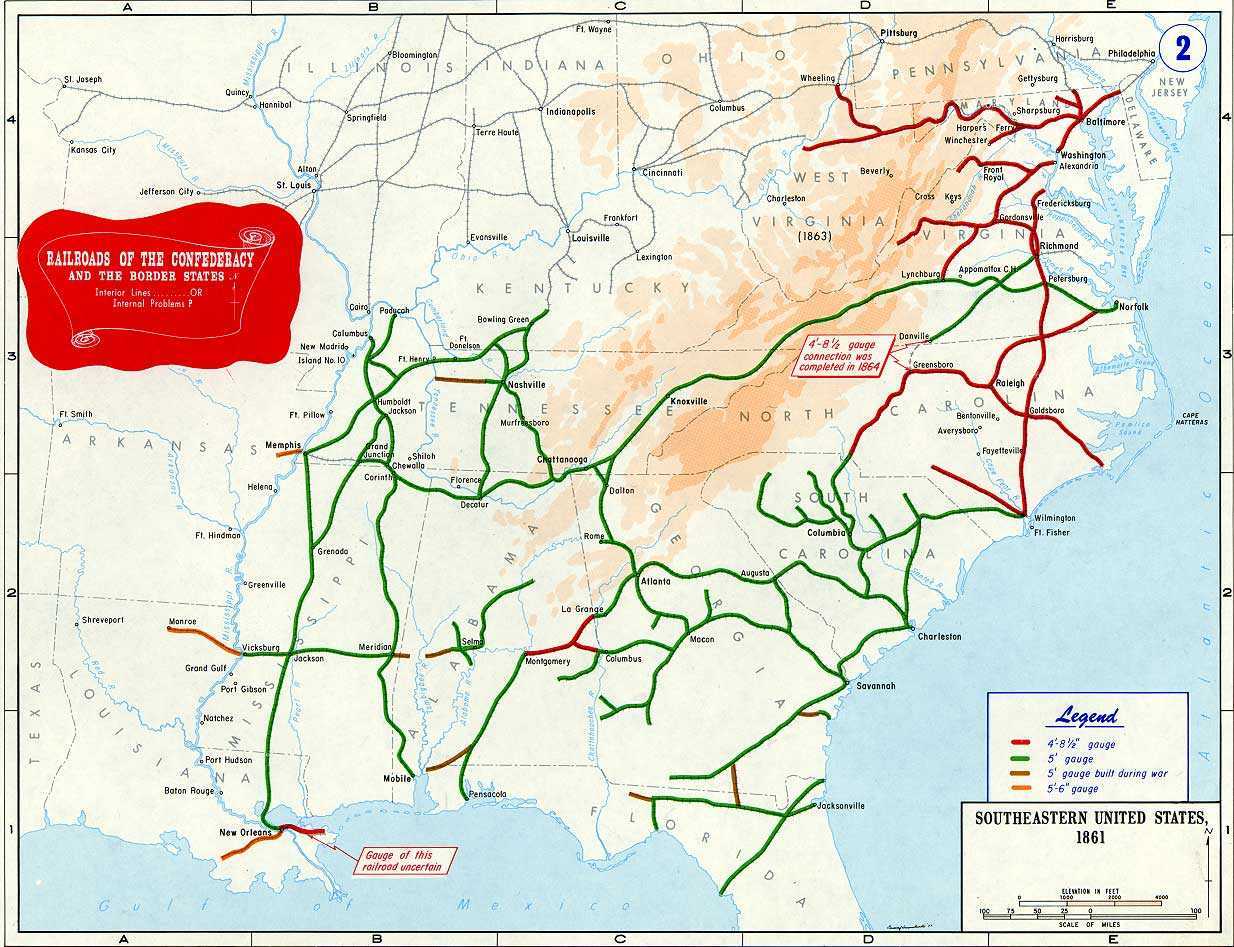 RAILROADS
RIVERS
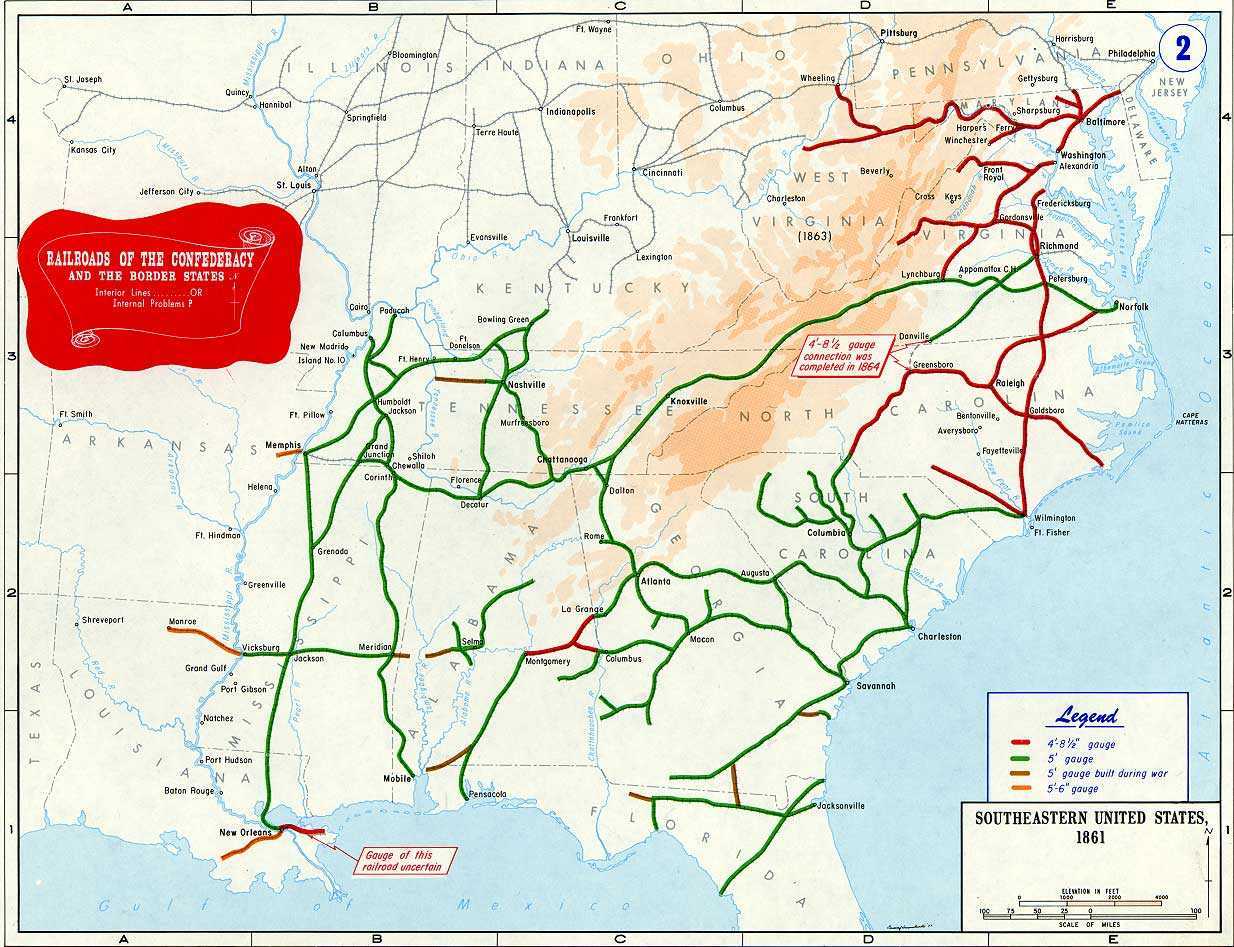 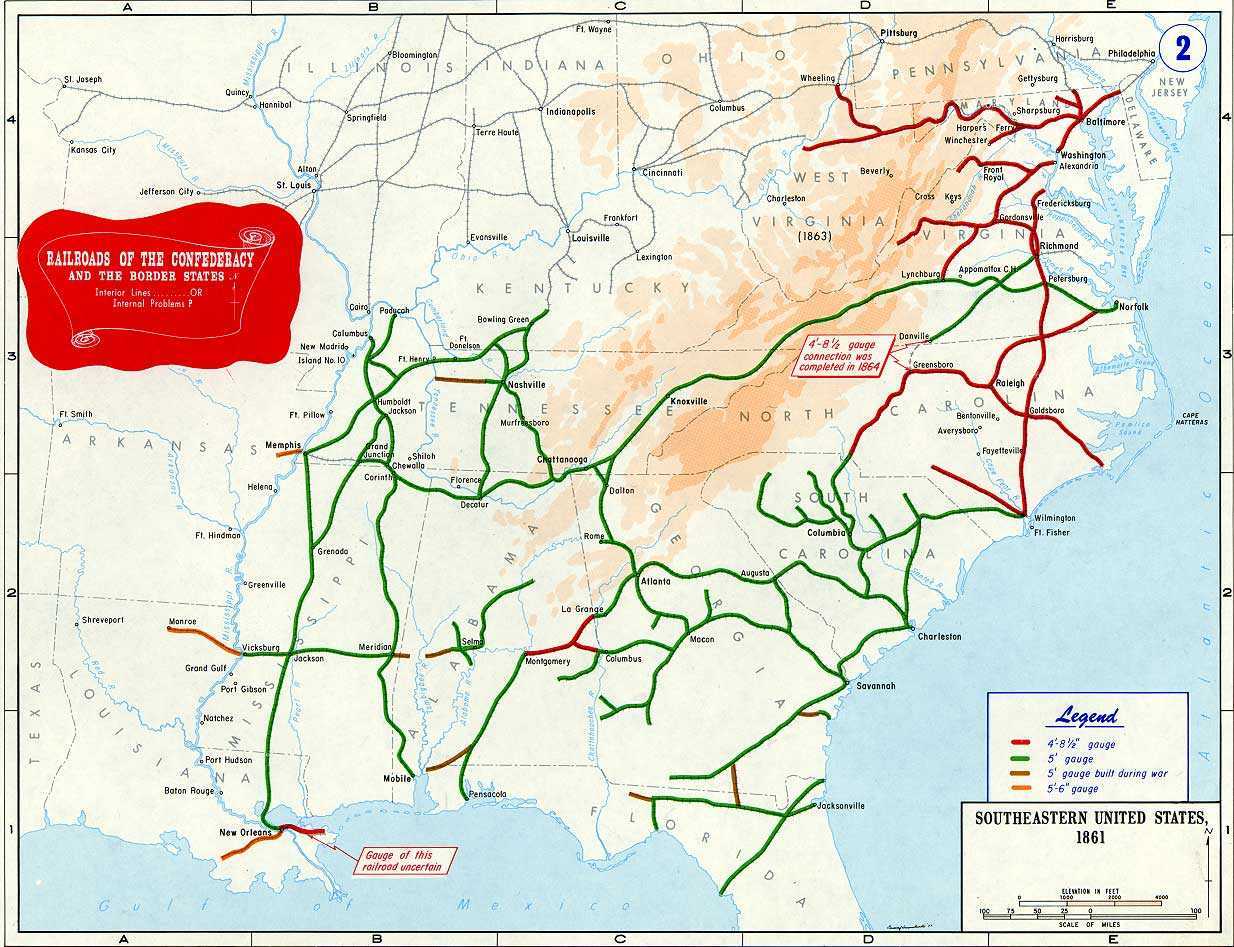 SEAPORTS
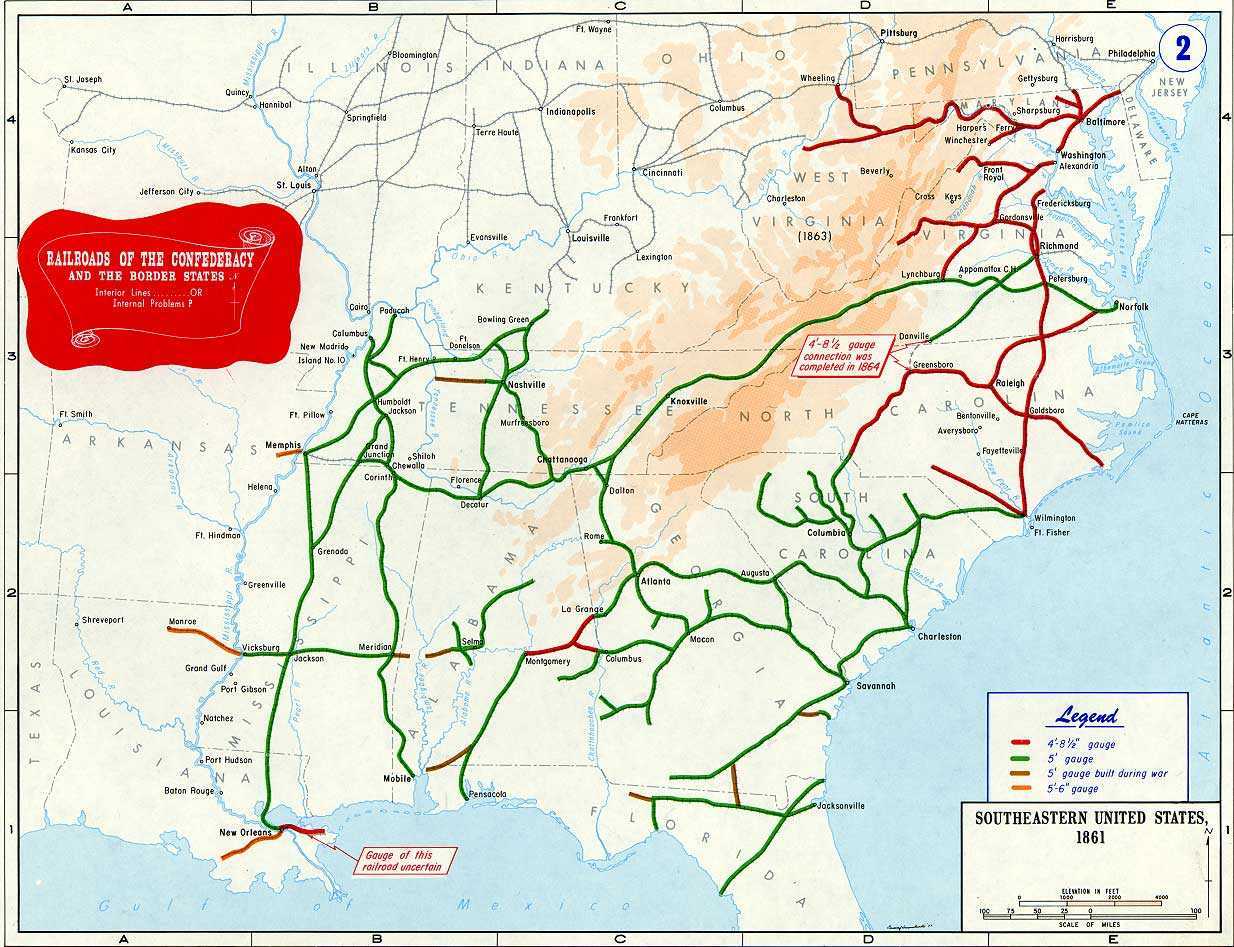 Union Strategy that Won the War
RESULTS: Battles of 1865
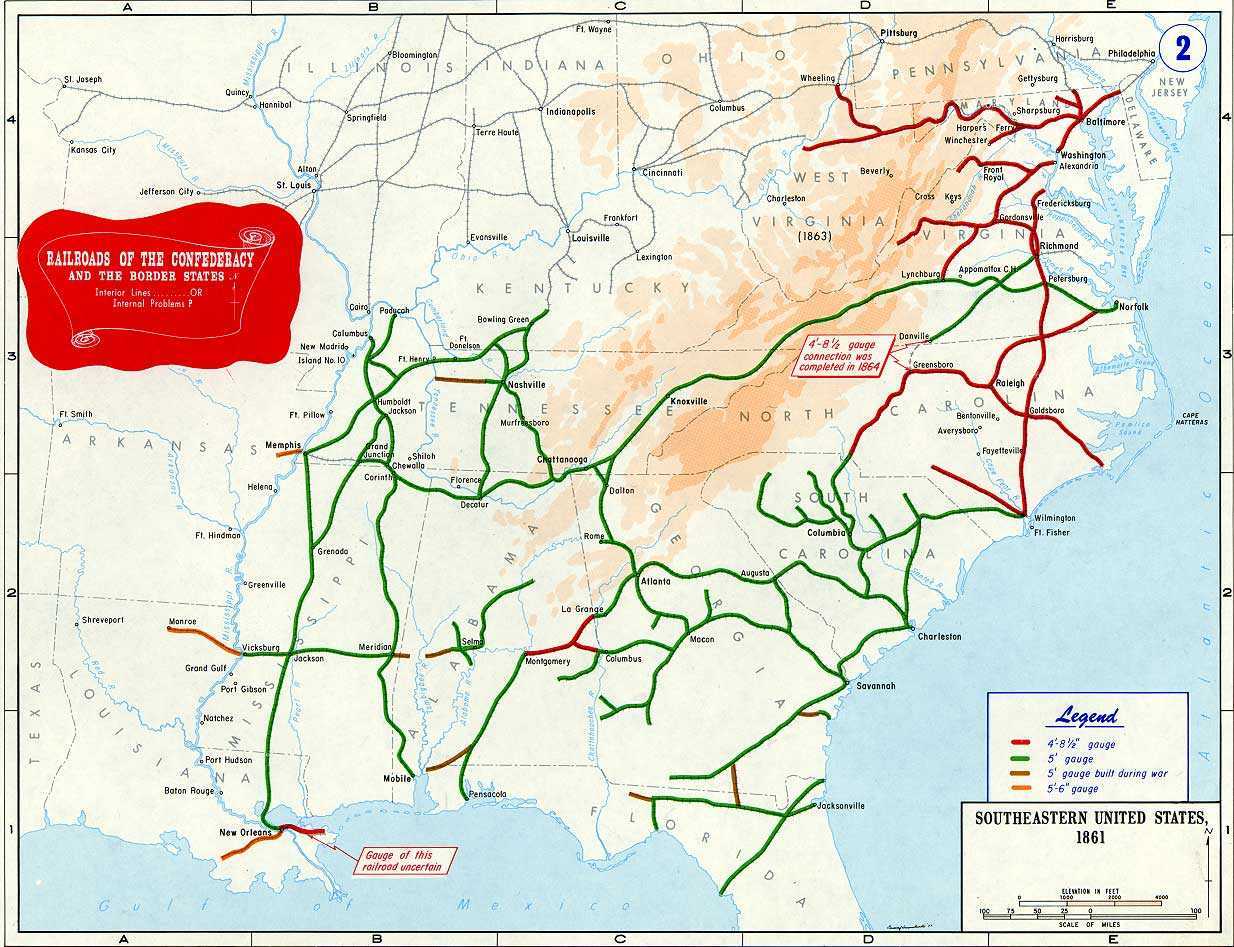 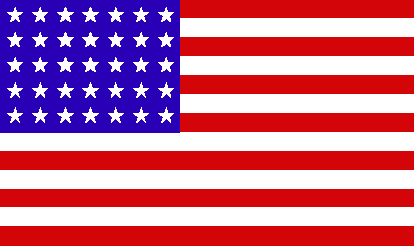 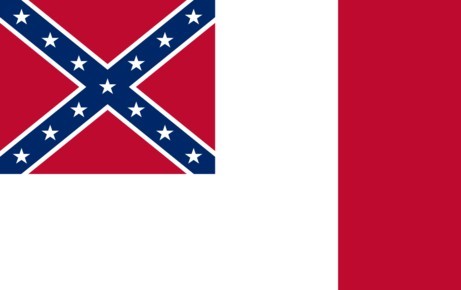 RAILROADS
control/destroy
gain control
RIVERS
blockade
SEAPORTS
What are the results?
RESULTS: Battles of 1865
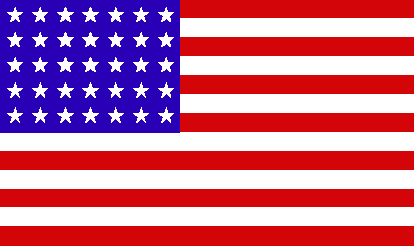 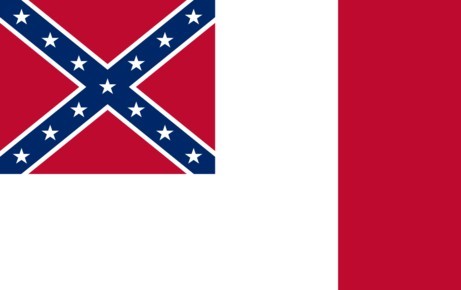 strength:   89,000
casualties:     4,800
Carolinas Campaign
strength:   15,000
casualties:      7,188
strength:     8,500
casualties:        350
strength:         800
 casualties:         300
Fort Fisher
Appomattox Campaign
Wilson’s 
Raid
strength:    11,000
     casualties:     6,266
surrendered:   26,500
strength:     2,500
     casualties:    1,200
strength:   21,000
casualties:     9,700
strength:   13,500
casualties:        725
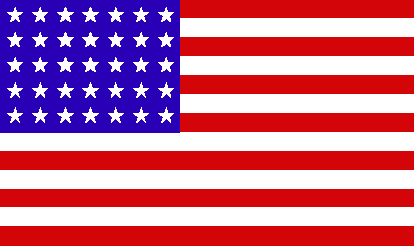 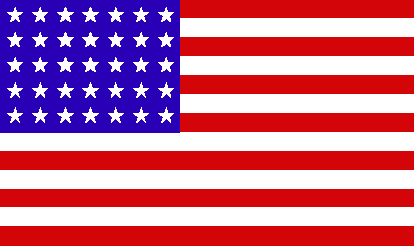 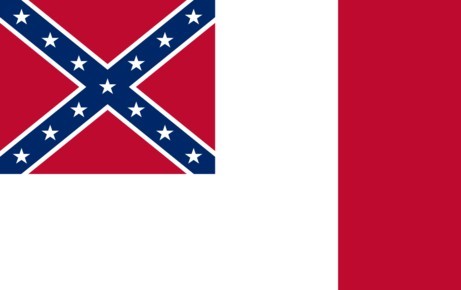 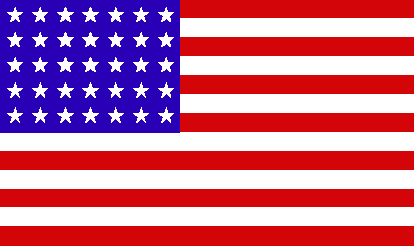 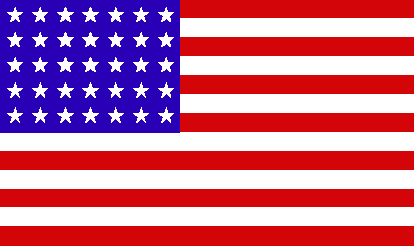 RESULTS: Battles of 1865
For the Union
   
  - U.S Grant succeeds in destroying the ANV
  - Sherman leaves a path of destruction through
     the Carolinas
  - Wilson destroys furnaces, founderies, factories

				For the Confederacy
 
  - widespread destruction of infrastructure,
     railroads, cities throughout the South
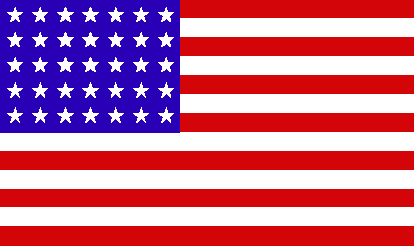 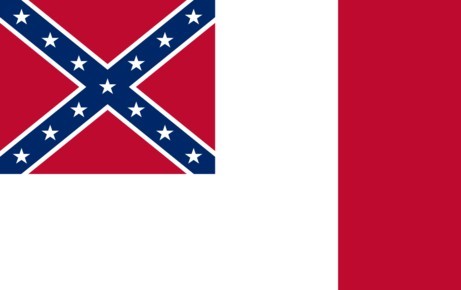 Let’s summarize . . . .
November
1860
1861
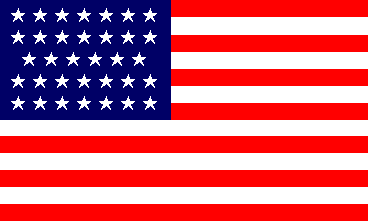 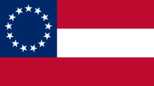 December
Fort Sumter – Civil War Begins
Davis inaugurated President of CSA
Lincoln blockades CSA ports
Lincoln elected President of USA
Battle of Phillippi
1st Bull Run
Wilson’s Creek
Ball’s Bluff
Dranesville
7 southern 
states secede 
from USA
4 states 
secede
Dec -- Feb
April--May
Aug 10
Oct 20
July 21
Dec 20
June 3
April 12
April 19
Feb 18
Nov 6, 1860
Let’s summarize . . . .
January
November
1860
1861
1862
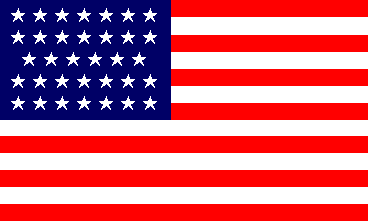 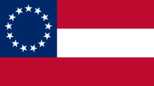 December
December
Fort Sumter – Civil War Begins
Davis inaugurated President of CSA
Lincoln blockades CSA ports
Lincoln elected President of USA
Battle of Phillippi
1st Bull Run
Wilson’s Creek
Ball’s Bluff
Dranesville
7 southern 
states secede 
from USA
4 states 
secede
Dec -- Feb
April--May
Aug 10
Oct 20
July 21
Dec 20
June 3
April 12
April 19
Feb 18
Nov 6, 1860
January
1862
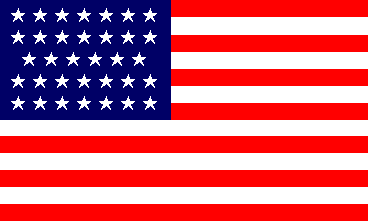 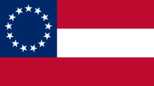 December
WESTERN THEATER
EASTERN THEATER
Harpers Ferry
Occupation of Baton Rouge
Capture of New Orleans
Battle of Fort Donelson
Battle Fredericksburg
‘Merrimac’ & Monitor
Battle of Fort Henry
Battle 2nd Bull Run
Battle of Antietam
Battle of Memphis
Battle of Shiloh
RIVER BATTLES
Valley & Peninsula
Feb 6
June 6
May 29
Apr 18-May 1
Dec 11-13
Sept 17
Aug 28-30
Feb 12-16
April 6-7
Mar 8-9
Sept 13-15
January
January
1863
1862
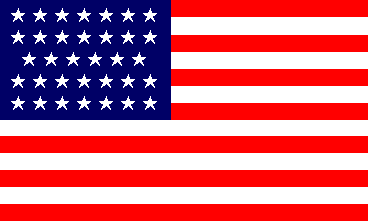 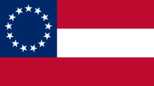 December
December
Harpers Ferry
Occupation of Baton Rouge
Capture of New Orleans
Battle of Fort Donelson
Battle Fredericksburg
‘Merrimac’ & Monitor
Battle of Fort Henry
Battle 2nd Bull Run
Battle of Antietam
Battle of Memphis
Battle of Shiloh
RIVER BATTLES
Valley & Peninsula
Feb 6
June 6
May 29
Apr 18-May 1
Dec 11-13
Sept 17
Aug 28-30
Feb 12-16
April 6-7
Mar 8-9
Sept 13-15
January
1863
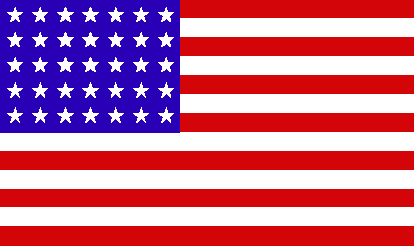 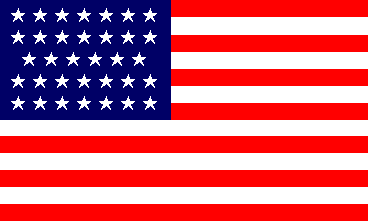 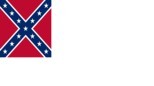 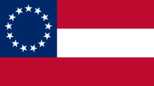 December
WESTERN THEATER
EASTERN THEATER
X
X
Battle of Chickmauga (siege)
West Virginia joins the Union
2nd Confederate flag
Battle & Siege of Port Hudson
Battle of Chancellorsville
Battle & Siege of Vicksburg
Emancipation Proclamation
Battle of Gettysburg
Battle of 
Chattanooga
Knoxville
Jan 1
Sept 18-20
Nov 24-25
June 20
May 1-3
Sept 2-9
Mar 29- July 4
May 8 - Jul 9
July 1-3
January
January
1864
1863
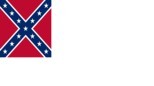 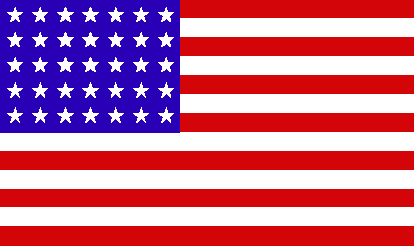 December
December
Battle of Chickmauga (siege)
West Virginia re-joins the Union
Battle & Siege of Port Hudson
Battle & Siege of Vicksburg
Battle of Chancellorsville
Emancipation Proclamation
Battle of Gettysburg
Battle of 
Chattanooga
Knoxville
Jan 1
Sept 18-20
Nov 24-25
June 20
May 1-3
Sept 2-9
Mar 29- July 4
May 8 - Jul 9
July 1-3
January
1864
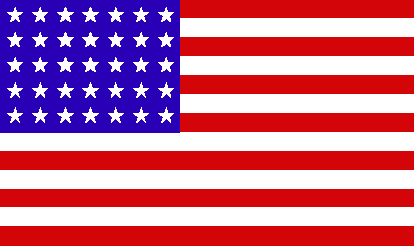 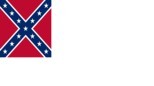 December
WESTERN THEATER
EASTERN THEATER
James Hanger get contract 
for prosthetics
Georgia (Atlanta) Campaign
Battle of Wilderness
Hood’s Tennessee
Battle of Spotsylvania
Battle of North Anna
Battle of Cold Harbor
March to Sea
Siege of Petersburg
May 7-Sept 1
May 5-??
May 5-6
March
Jun 15-???
Nov 15-DEC 23
May 8-21
May 23-26
Sept 18-Dec 27
May 31-Jun 12
January
January
1864
1865
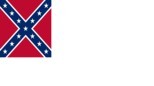 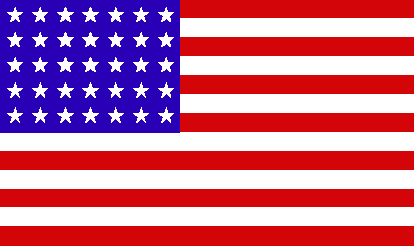 December
December
James Hanger get contract 
for prosthetics
Georgia (Atlanta) Campaign
Battle of Wilderness
Hood’s Tennessee
Battle of Spotsylvania
Battle of North Anna
Battle of Cold Harbor
March to Sea
Siege of Petersburg
May 7-Sept 1
May 5-??
May 5-6
March
Jun 15-???
Nov 15-DEC 23
May 8-21
May 23-26
Sept 18-Dec 27
May 31-Jun 12
January
What is the human cost?
1865
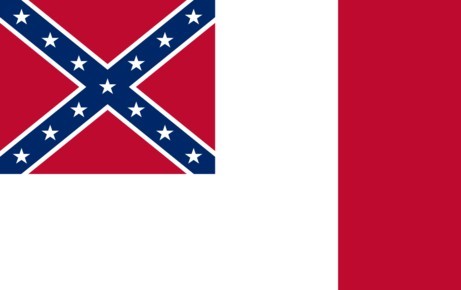 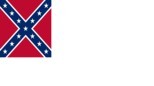 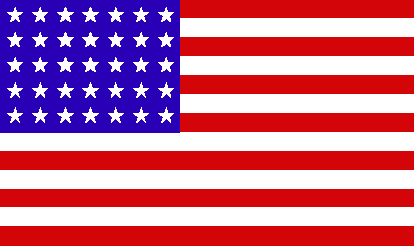 December
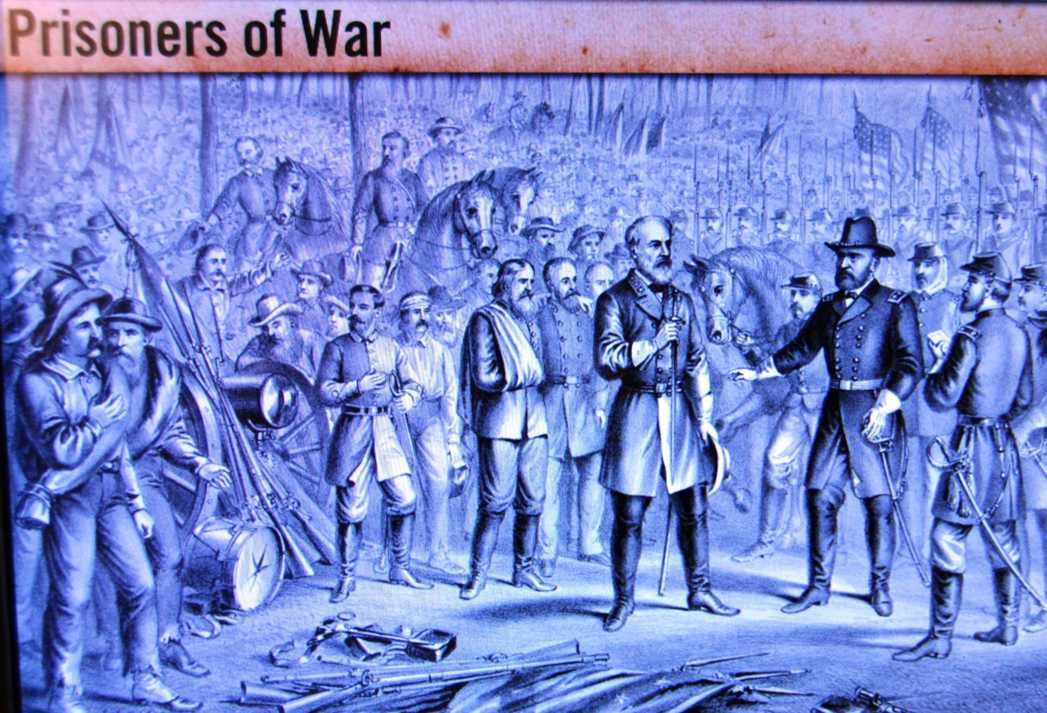 Wilson’s Alabama Raid
Last Confederate Flag
Battle of Petersburg
Richmond surrenders
Appomattox Campaign
Last Battle - Columbus, GA
Sherman’s Carolinas Campaign
Lee & ANV surrender
Jefferson Davis surrenders
Jan-Mar
Mar-Apr
May 10
April 16
March 5
April 9
April 3-9
April 3
April 1-2
What is the human cost?
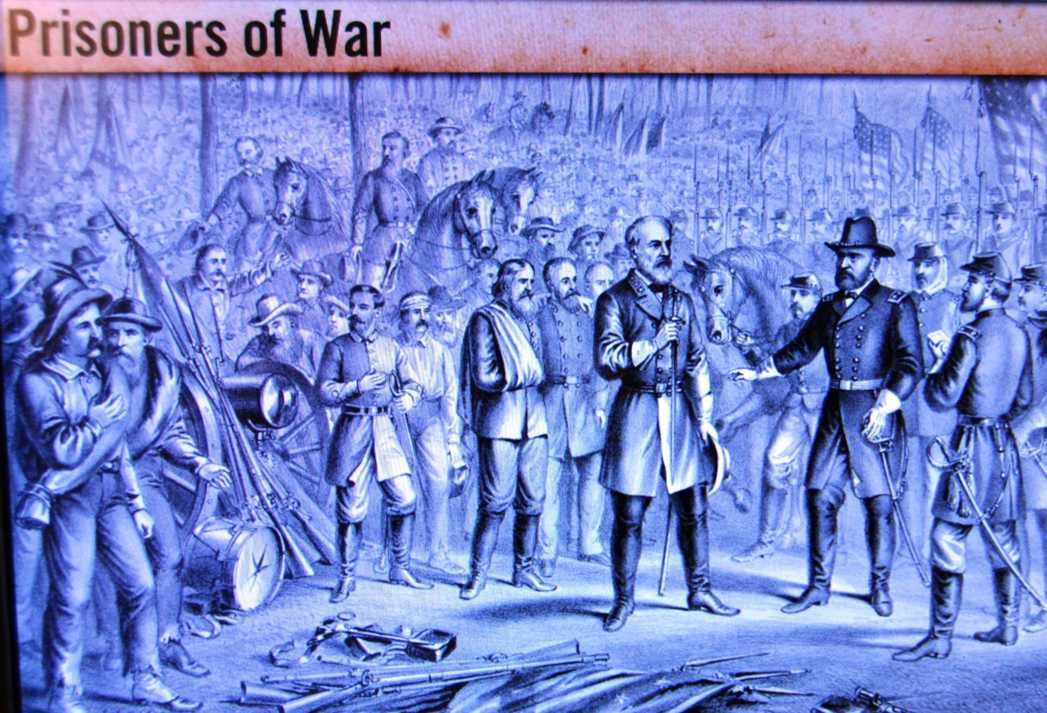 Prisoners of War
Loss of Life
Prisoners of War
Dix-Hill Cartel
METHODS FOR HANDING PRISONERS
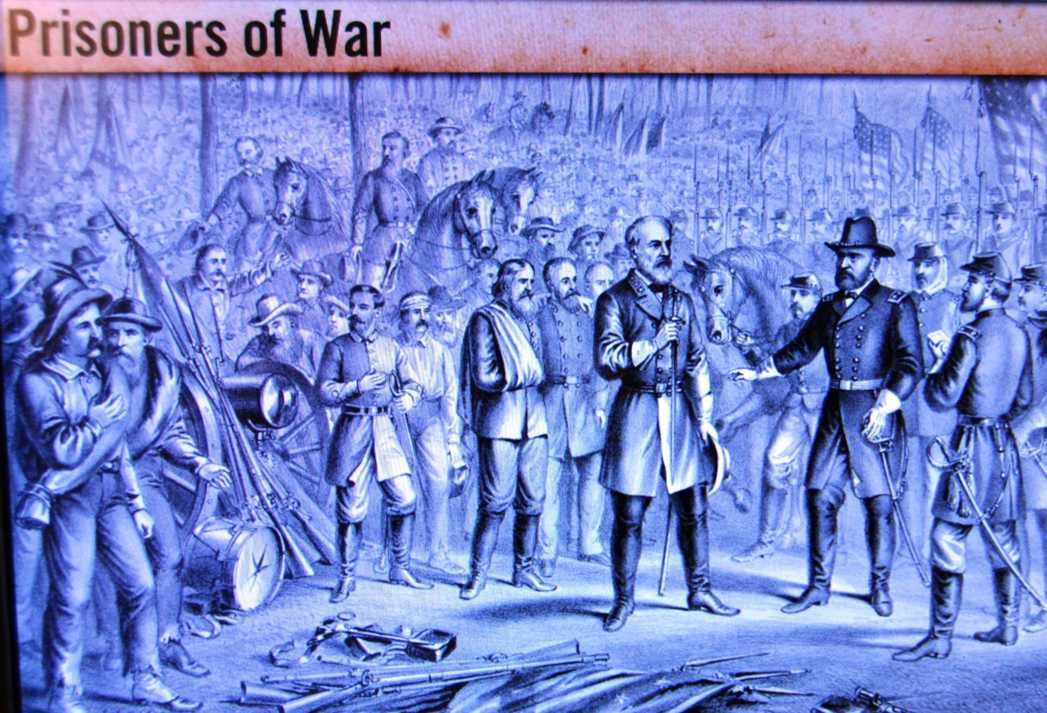 Dix-Hill Cartel
Prison Camps
Prisoners of War
Dix-Hill Cartel
1862 agreement for trading prisoners according to value of rank
equal rank  equal rank
or equivalents:
Corporal or Sergeant  2 Privates
Lieutenant  3 Privates
|
|
|
|
Commanding General  60 Privates
Prisoners of War
Dix-Hill Cartel
Exchanges take place . . .
-  Battlefield Exchange: between commanders  	of opposing sides when a battle is over
-  Parole & Exchange:  a temporary release 
     	until a trade can be arranged
	    - paroled prisoner may not work in
	      any military capacity until exchanged
	    - a prisoner must be paroled
	      if not exchanged within 10 days
Prisoners of War
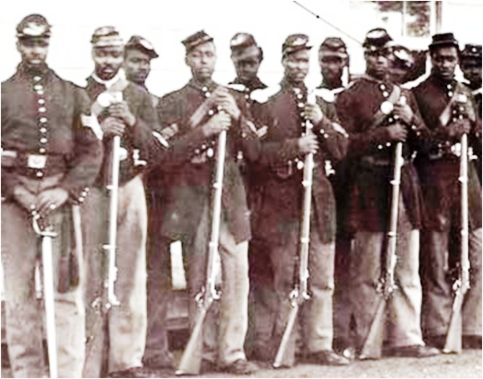 Dix-Hill Cartel
fails!
For a year ‘parole & exchange’ works
- prisoners are exchanged in weeks or months
- most Confederate prisoners return to duty
- many Union prisoners are mustered out
Mid-1863: black Union regiments are formed
Union: ‘no distinction between white and
   colored prisoners in exchange’
 Confederacy: ‘the right to send slaves back to  
   slavery as property recaptured’
Prisoners of War
Dix-Hill Cartel
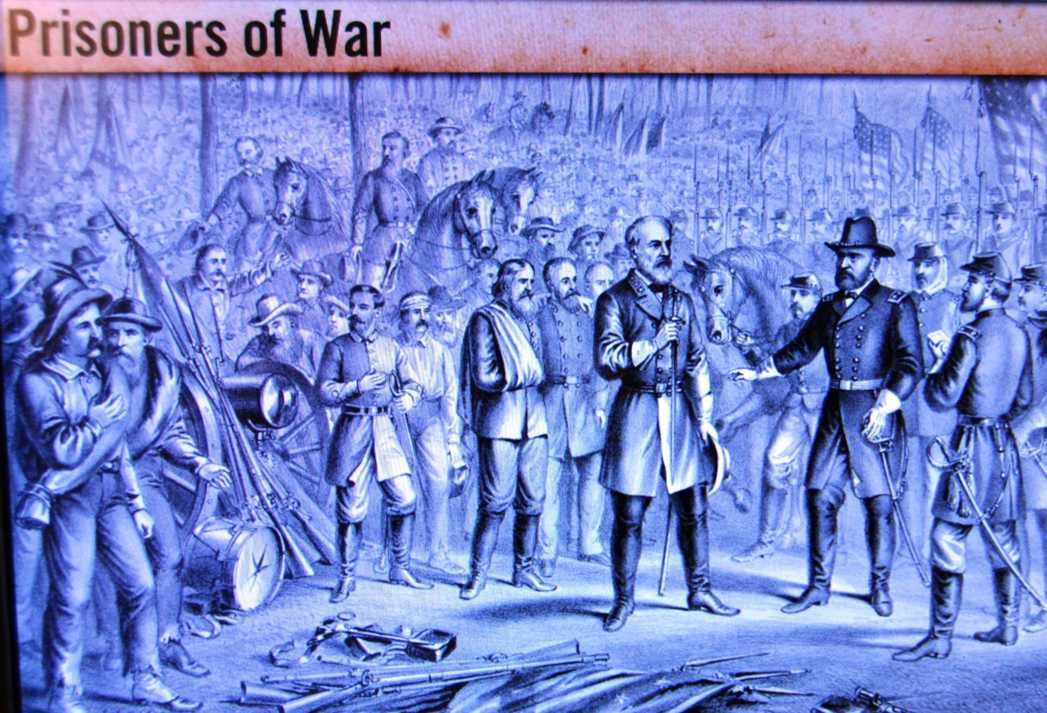 METHODS FOR HANDING PRISONERS
Prison Camps
Dix-Hill Cartel
Prison Camps
Prisoners of War
Elmira Prison Camp
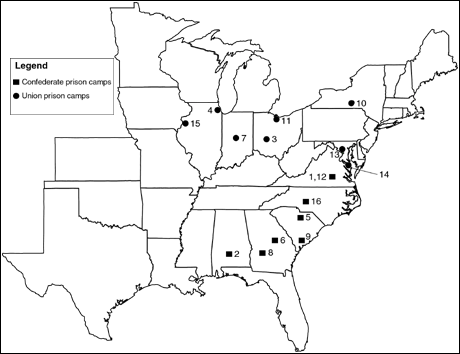 Prison Camps
over 100 prisons are used during the Civil War
 	 Confederacy builds open stockades
 	 Union builds enclosed barracks
Elmira
CONFEDERATE
UNION
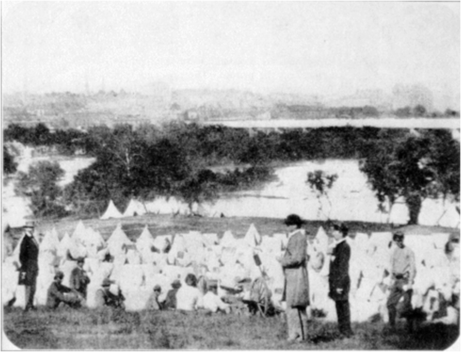 Belle Isle, Virginia
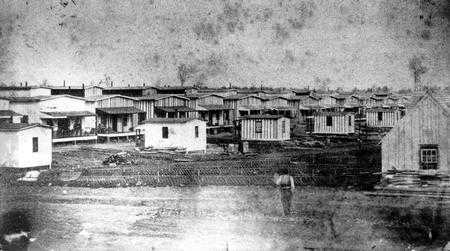 Camp Chase - Ohio
Problems
overcrowding – poor sanitation – poor diet
Andersonville
Elmira Prison Camp
- 30 acres located in Elmira, NY
   - originally a Union recruiting/training depot
   - prison camp July 6, 1864 – Sept 27, 1865
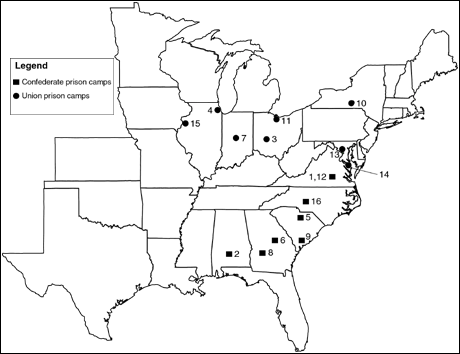 Prison Camps
CONFEDERATE
UNION
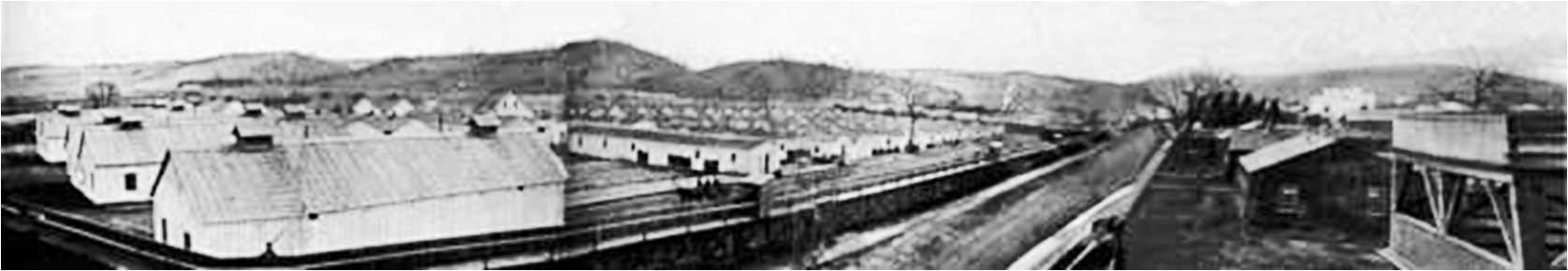 Elmira Prison Camp
- 30 acres located in Elmira, NY
   - originally a Union recruiting/training depot
   - prison camp July 6, 1864 – Sept 27, 1865
- barrack space for 5,000 prisoners
    - 12,000 prisoners are housed here
    - many live in tents near the Chemung River
through exposure, malnutrition, lack of medical care, unsanitary conditions, & disease
24% of prisoners die
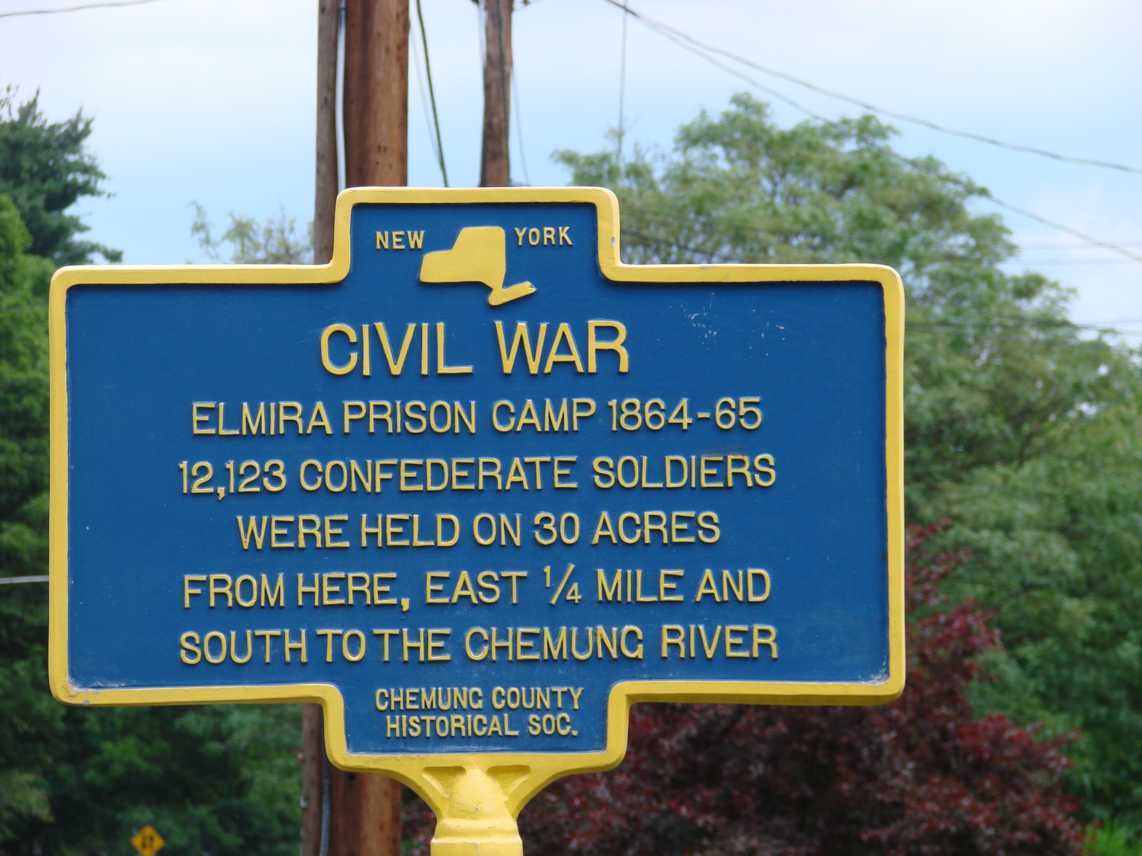 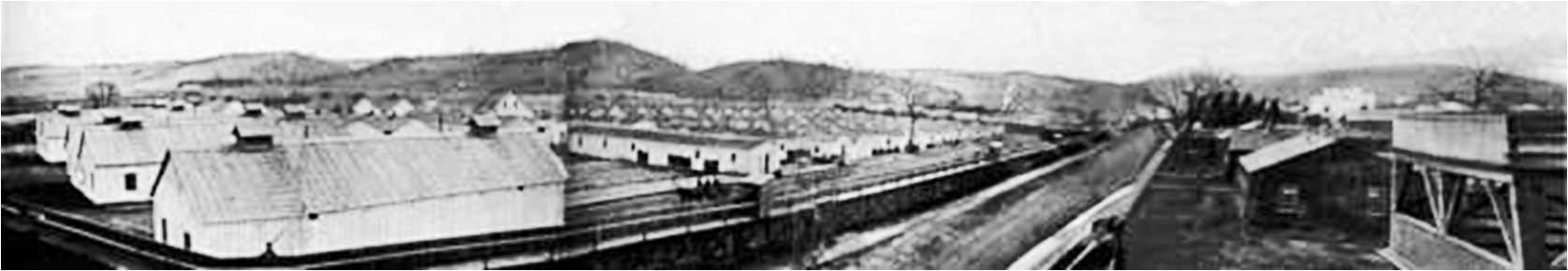 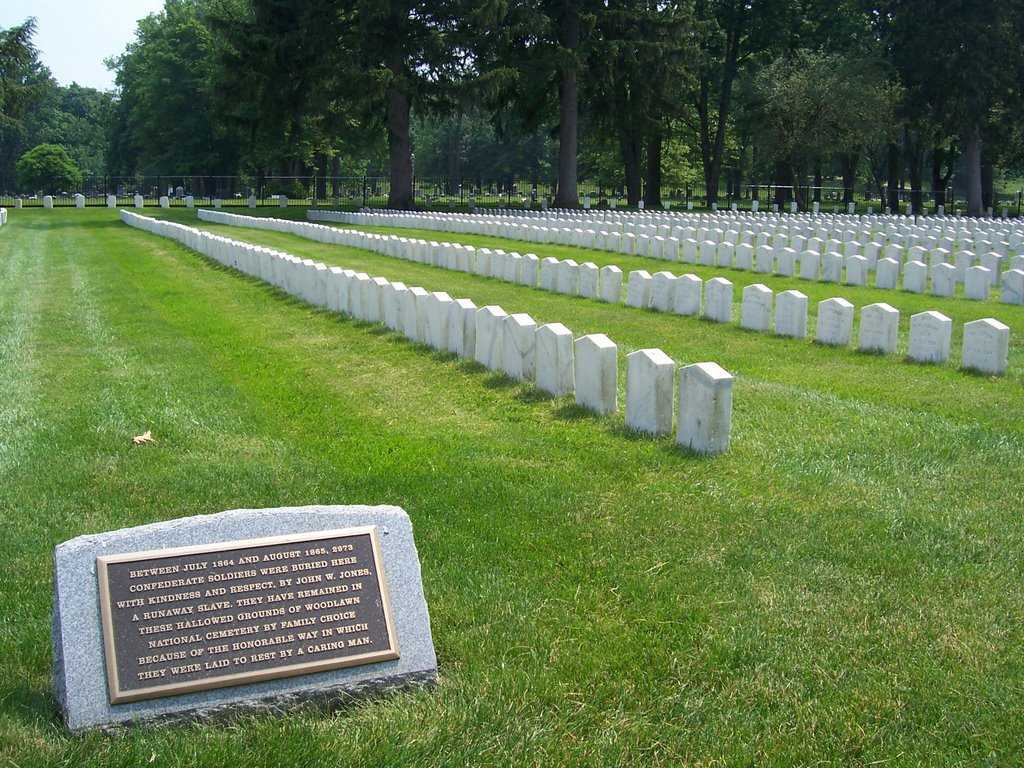 Elmira Prison Camp
Woodlawn National Cemetery
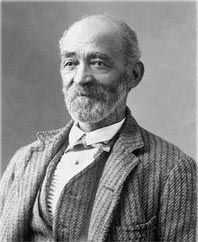 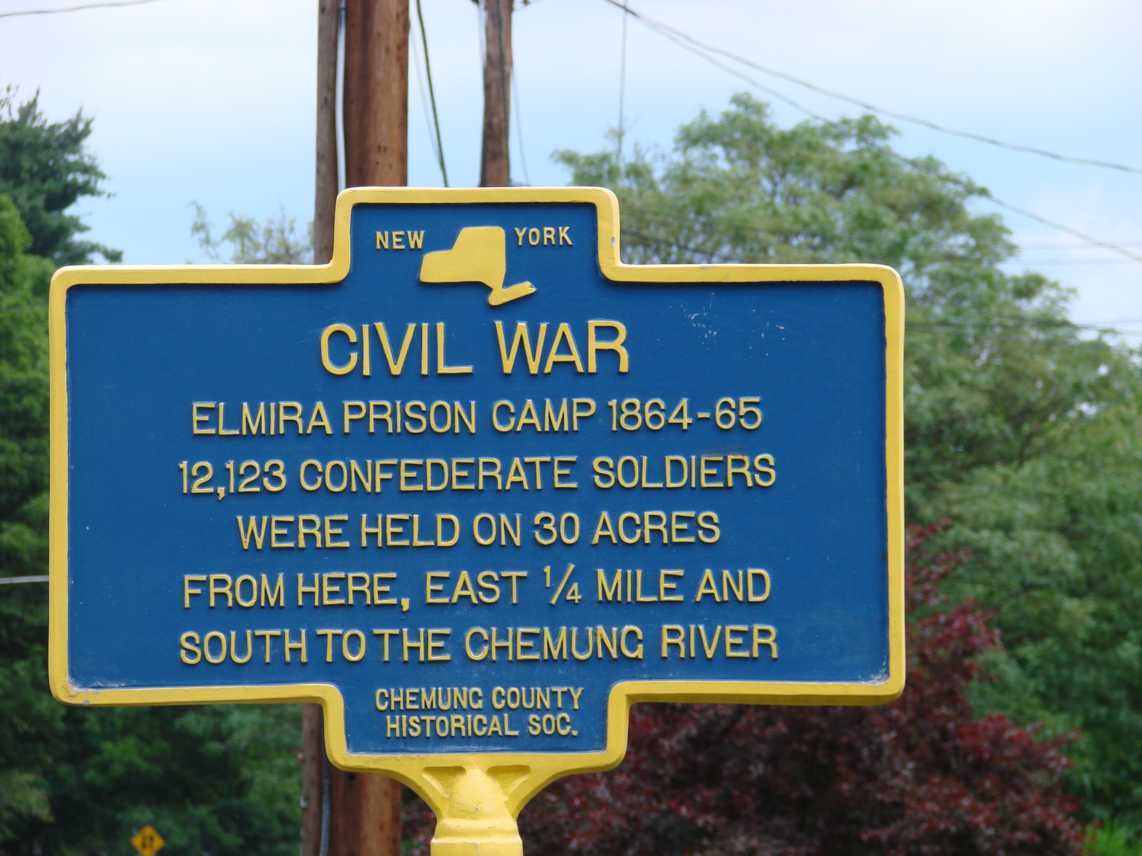 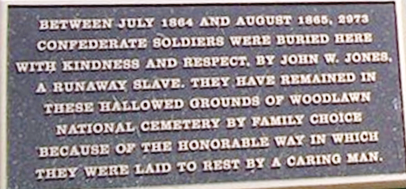 In 1907 the Federal government placed headstones on these Confederate graves with names & regiments found in John Jones meticulous records
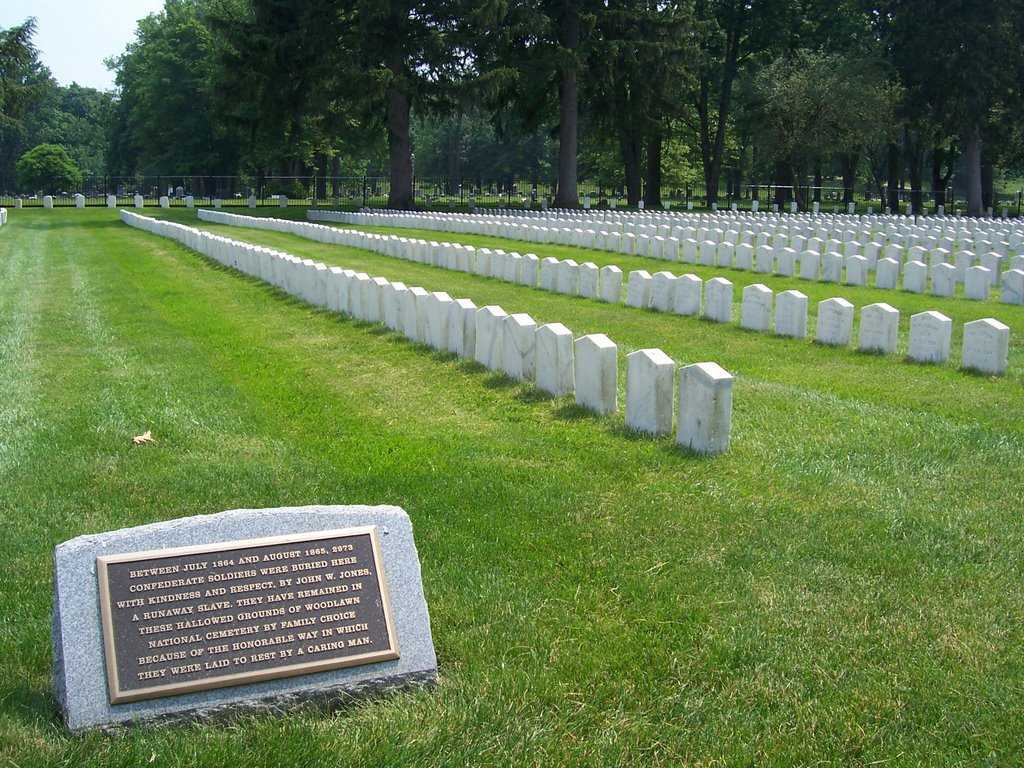 Woodlawn National Cemetery
Prisoners of War
Andersonville Prison Camp
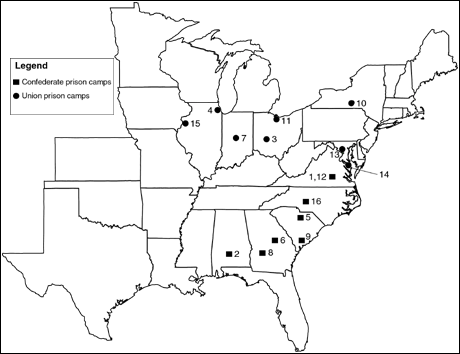 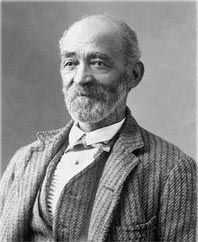 Prison Camps
Elmira
CONFEDERATE
UNION
Andersonville
In 1907 the Federal government placed headstones on these Confederate graves with names & regiments found in John Jones meticulous records
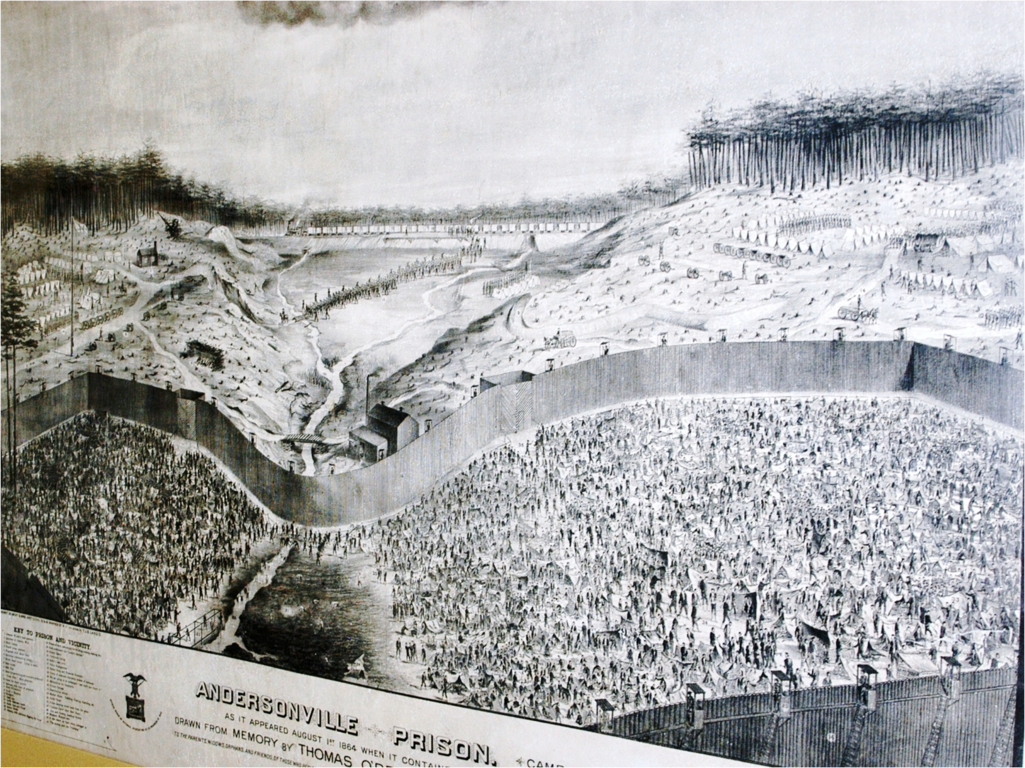 Andersonville Prison Camp
- ‘Camp Sumter’ in Andersonville, Georgia
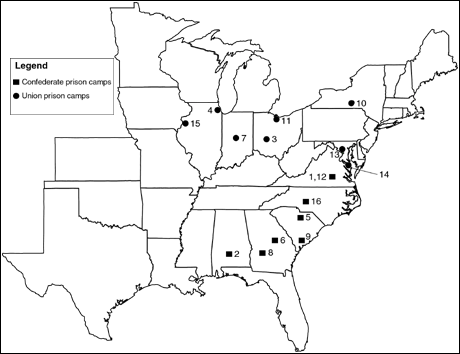 Prison Camps
- built to relieve crowding in Richmond prisons
CONFEDERATE
- operates February 1864 – April 1865
UNION
STOCKADE
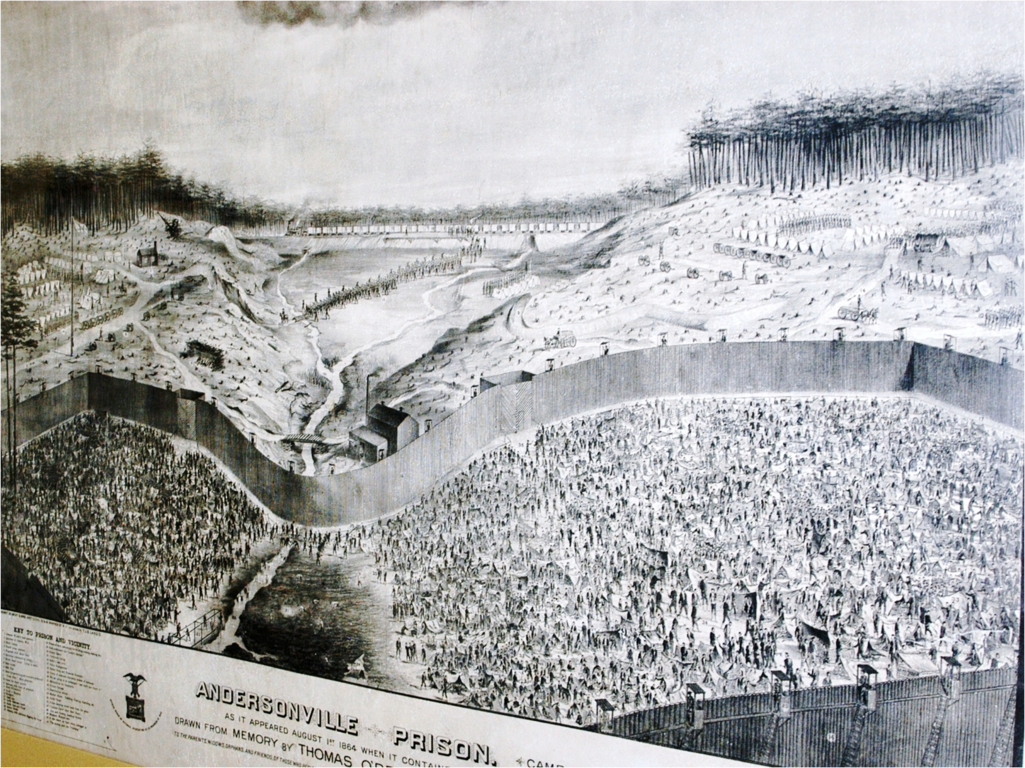 Andersonville Prison Camp
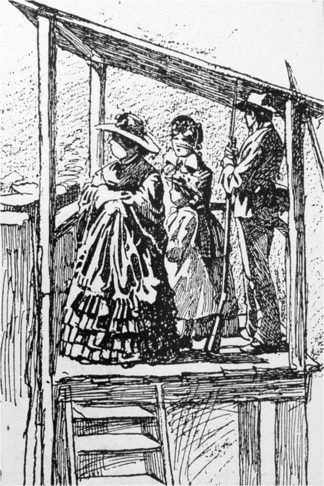 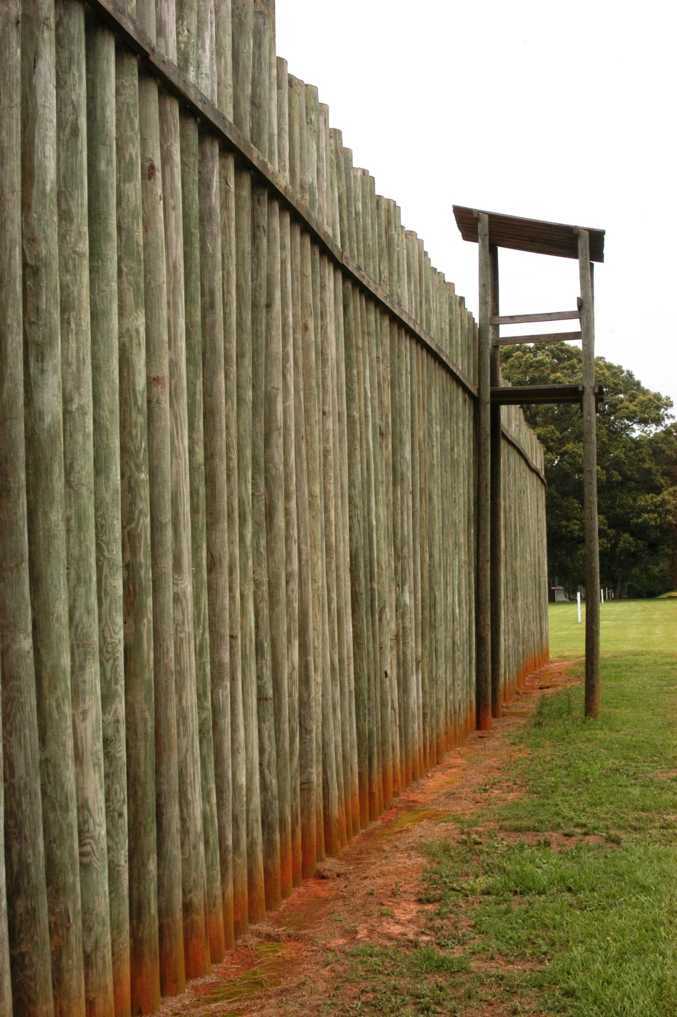 town’s people gawk at the prisoners
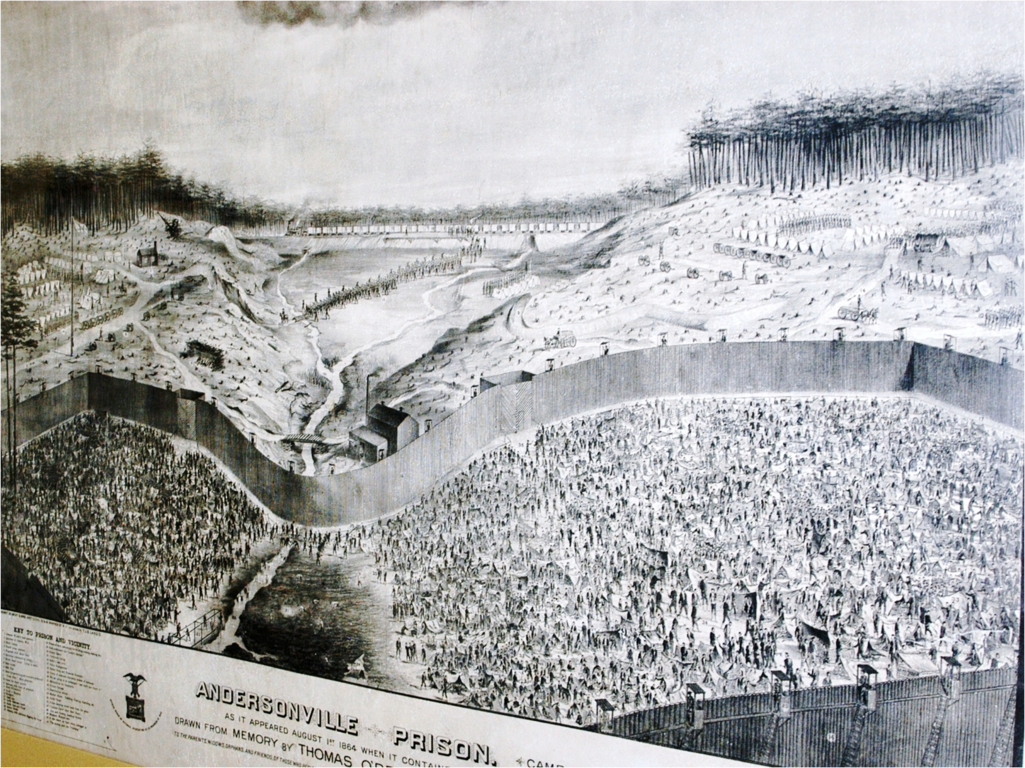 Andersonville Prison Camp
rail station
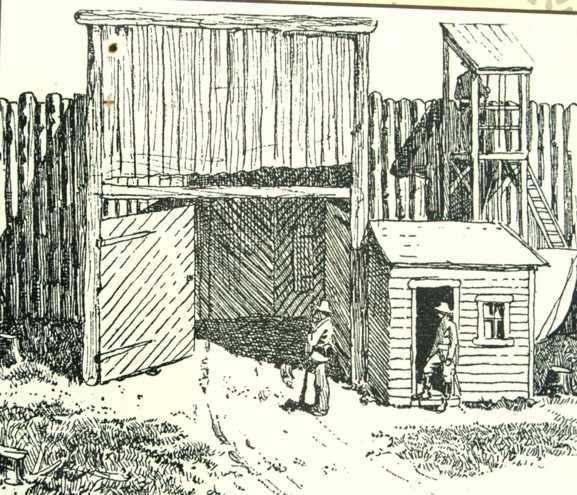 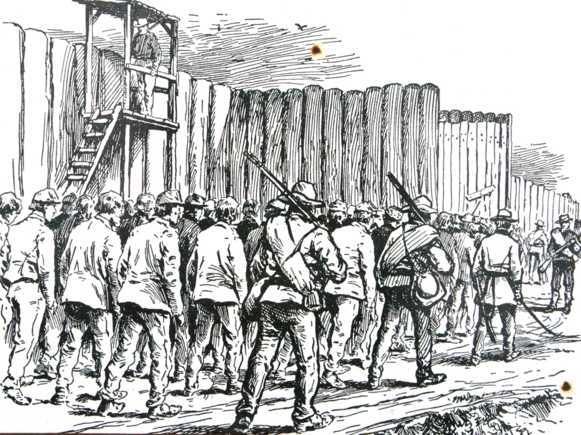 gate
prison yard
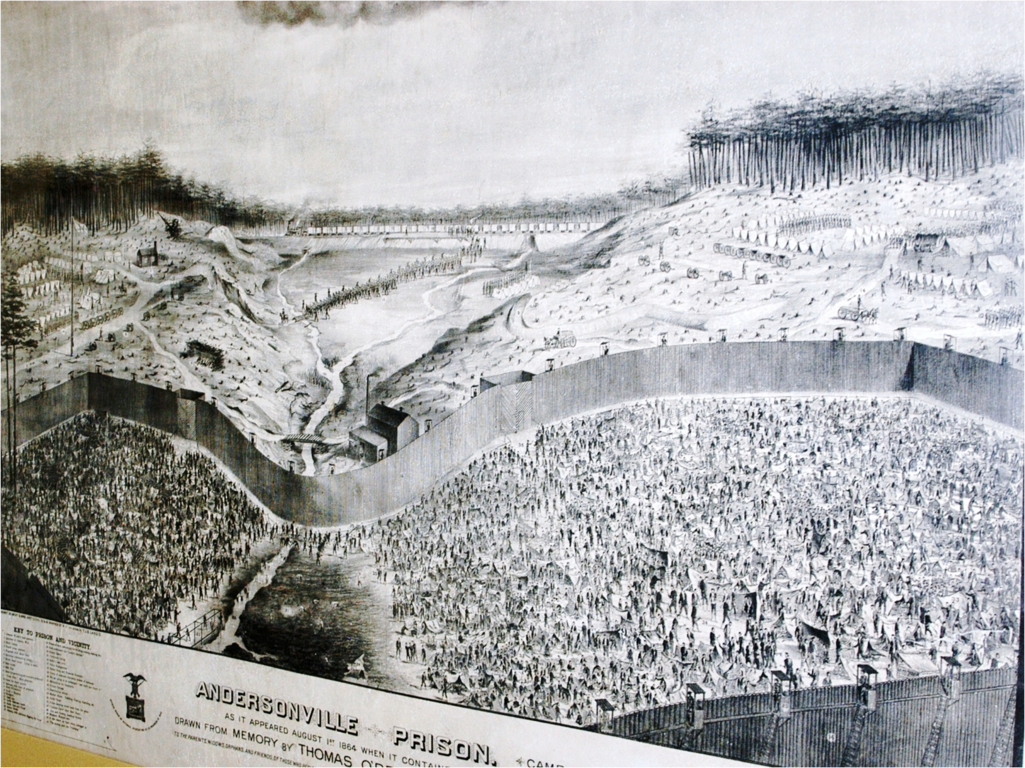 Andersonville Prison Camp
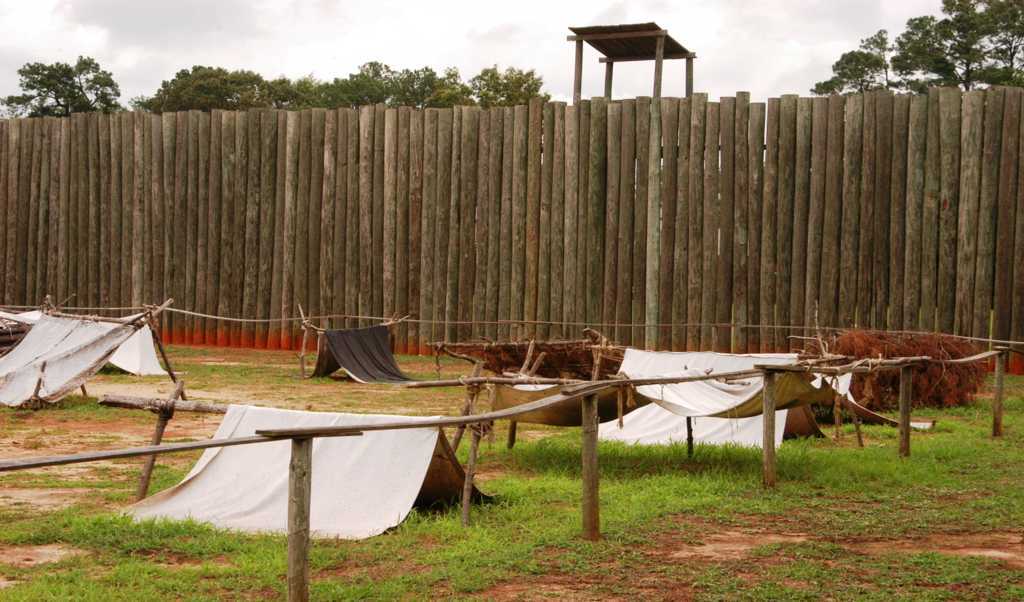 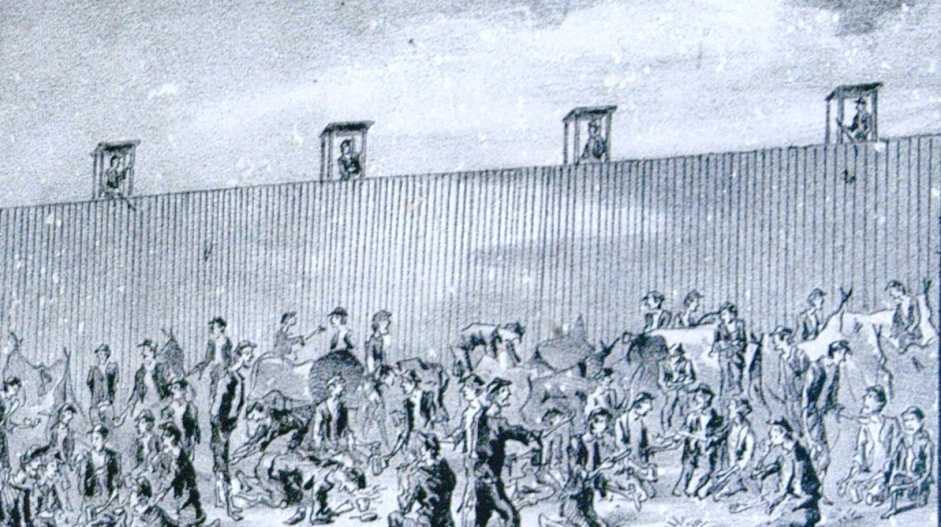 No shelter is provided; 
prisoners make tents from tattered blankets
Sweetwater Creek
   - drinking water
   - latrine
252ft/prisoner
(size of a double bed)
prison yard
45,000 prisoners 
in 26 acres
[Speaker Notes: 4,3560’sq/acre = 1,132560’sq/26 acres divide by 45000 prisoners=25’sq/prisoner]
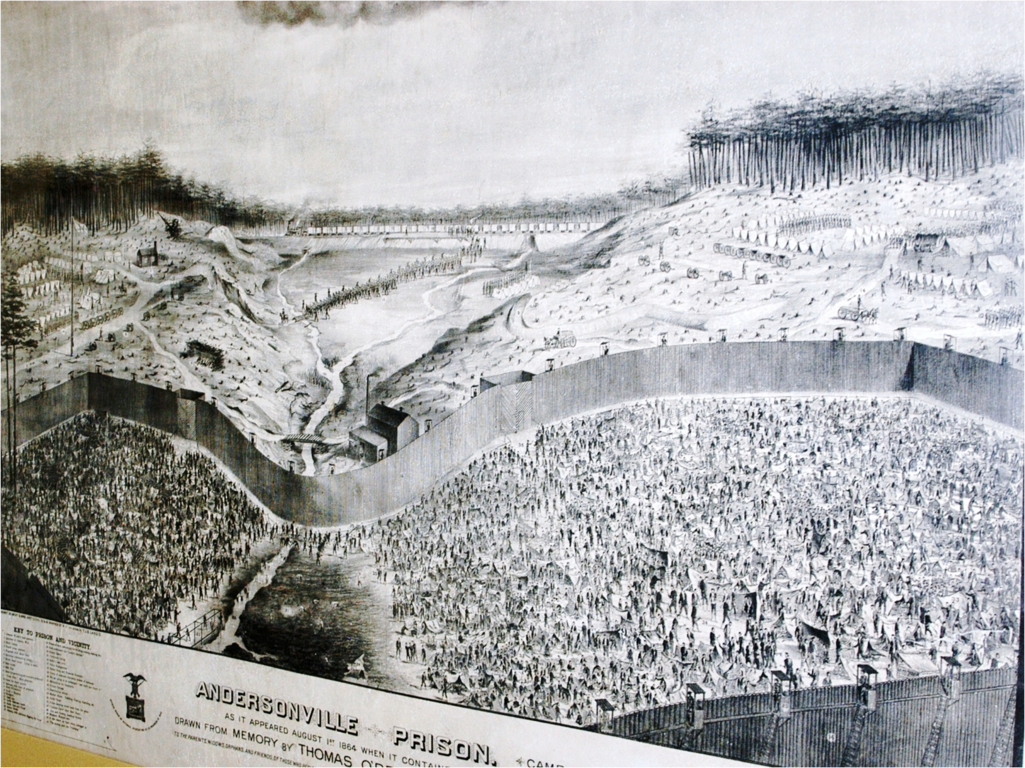 Andersonville Prison Camp
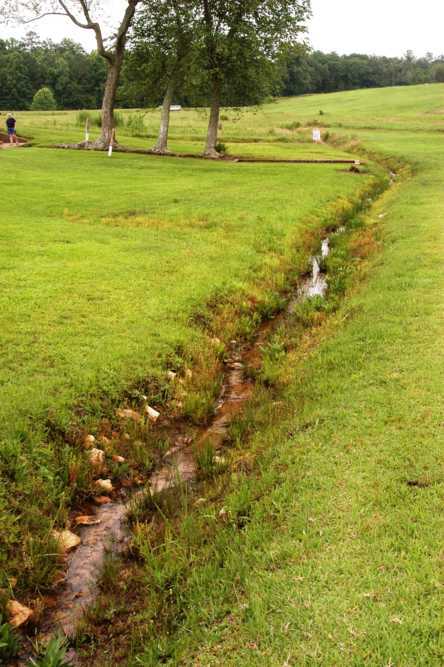 Sweetwater Creek
   - drinking water
   - latrine
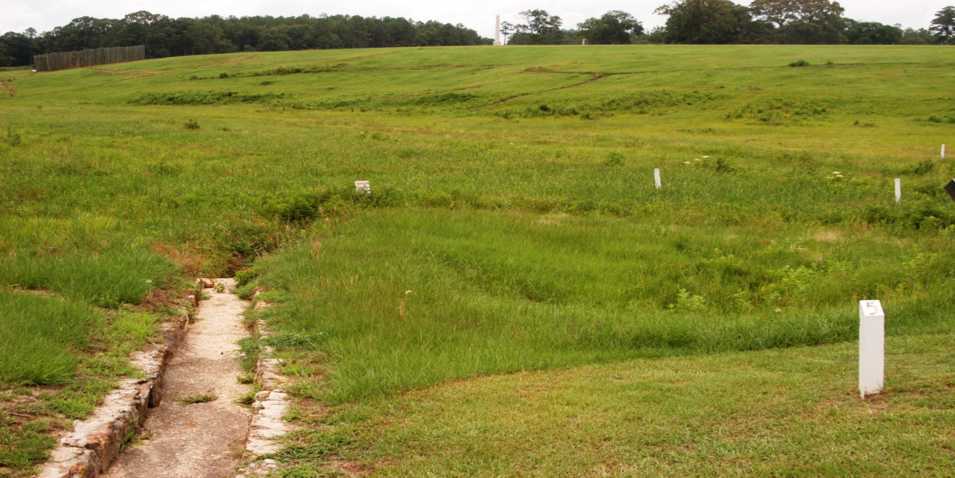 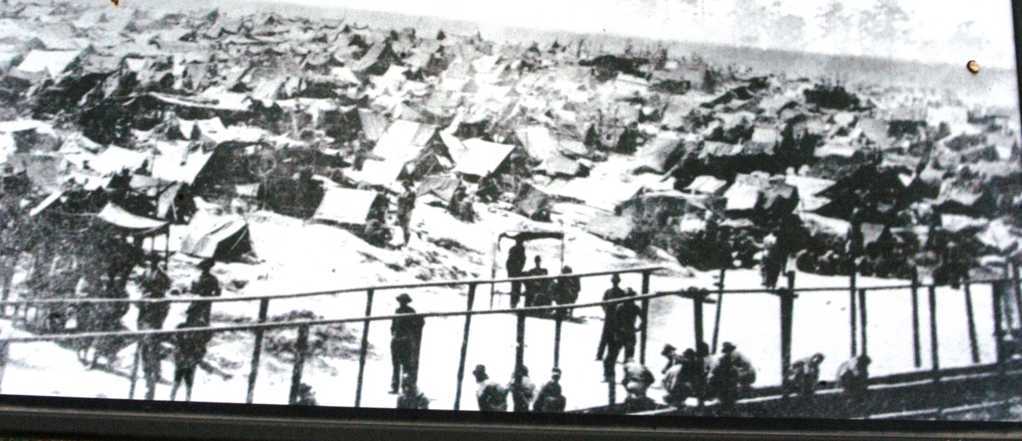 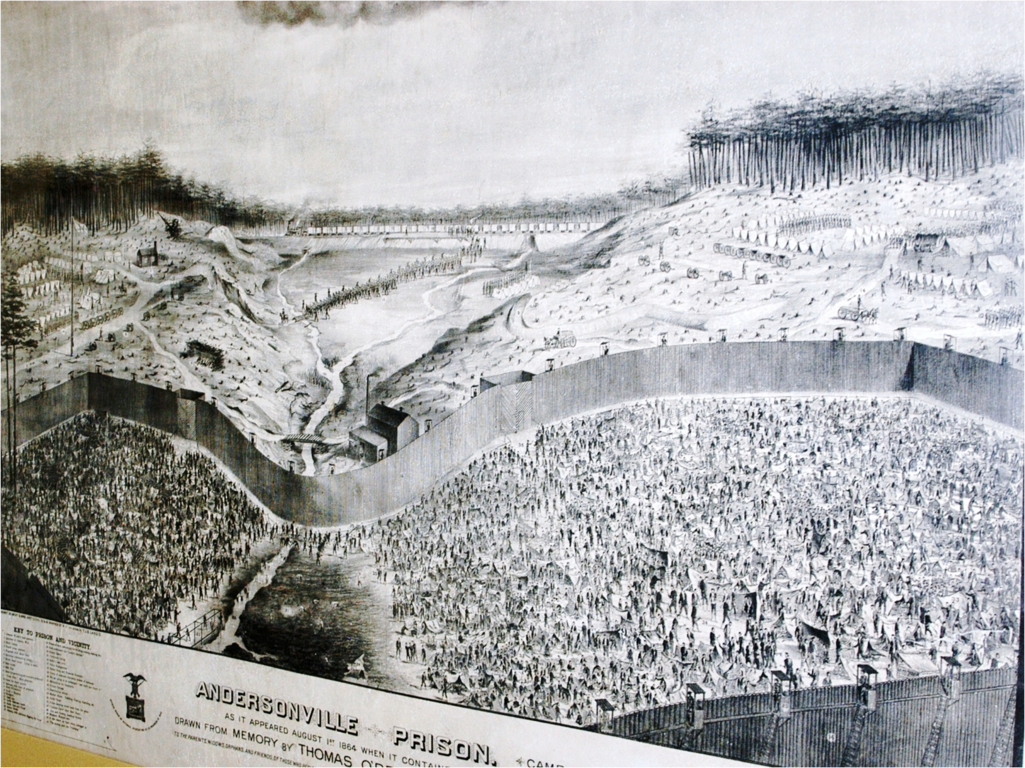 Andersonville Prison Camp
13,000 prisoners die at Camp Sumter
 29% death rate
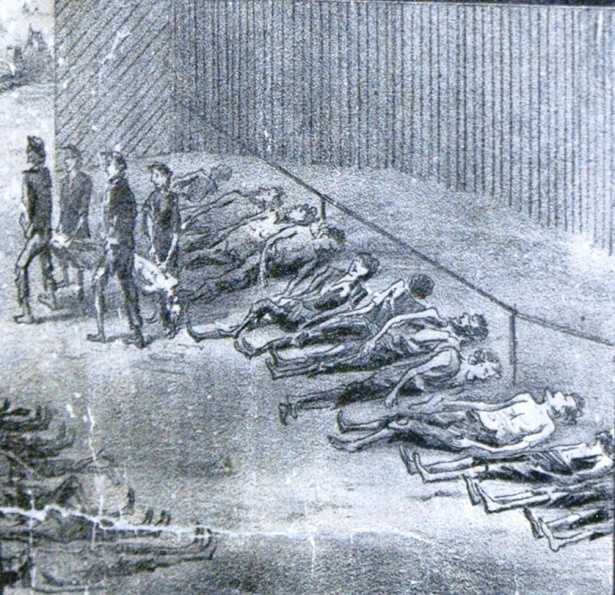 50-100 prisoners die each day
Sweetwater Creek
   - drinking water
   - latrine
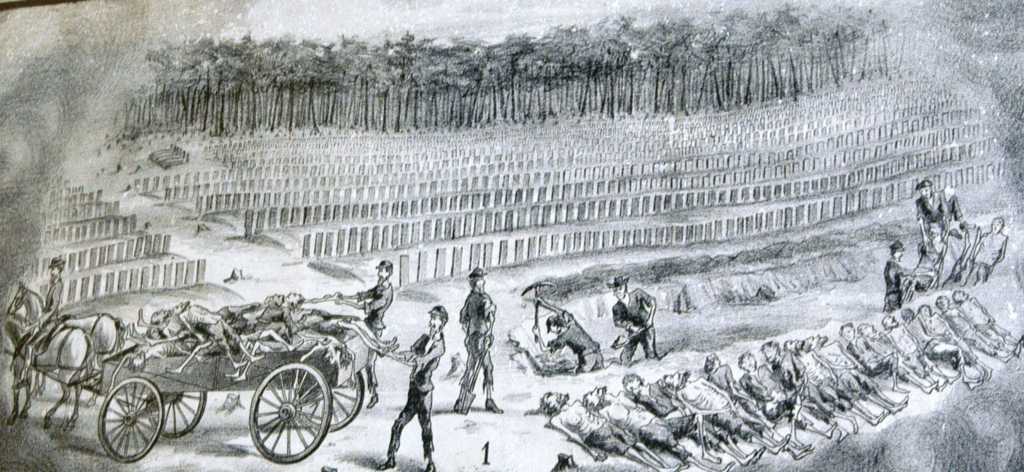 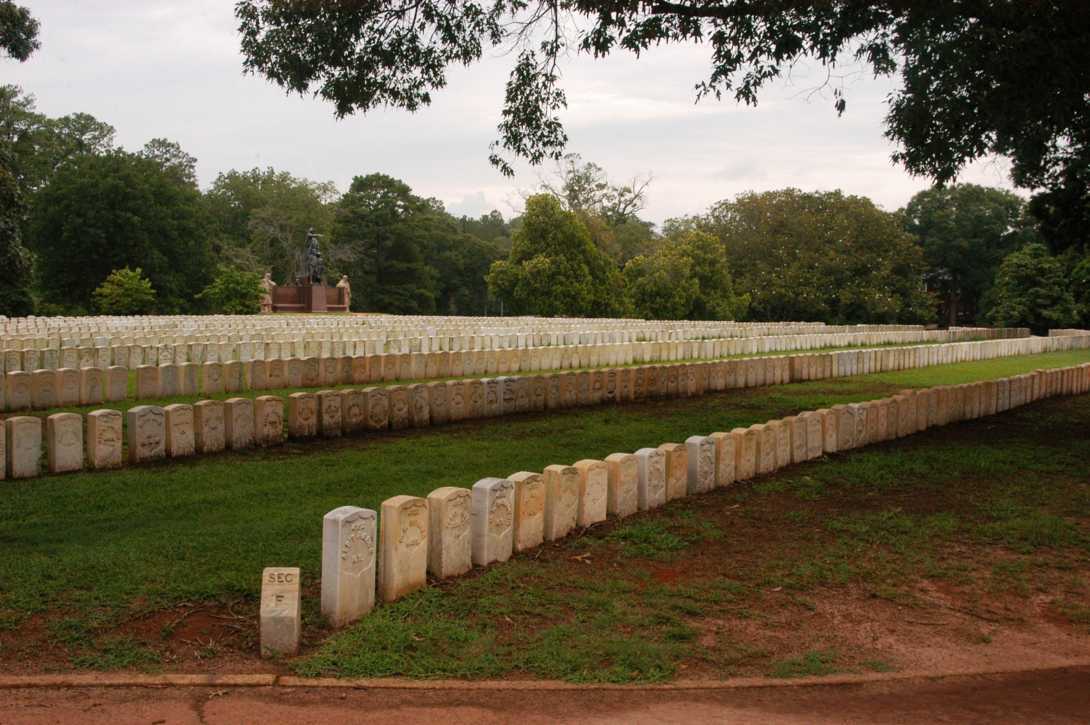 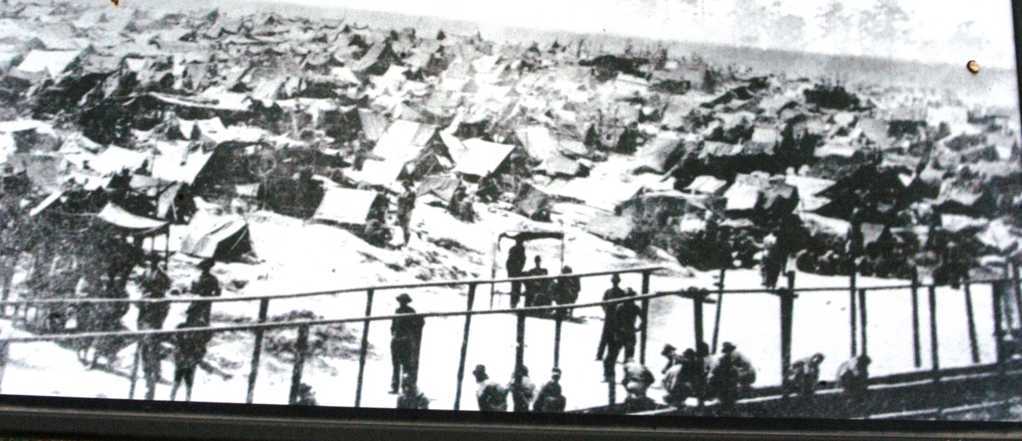 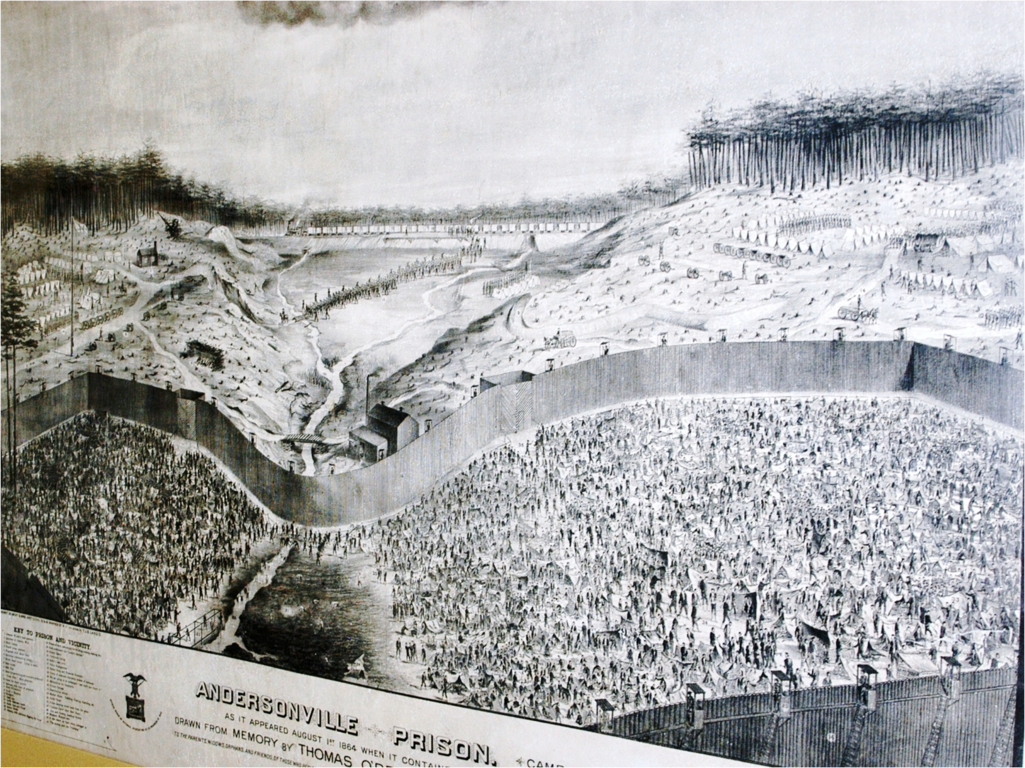 Andersonville Prison Camp
PRISONER STATISTICS
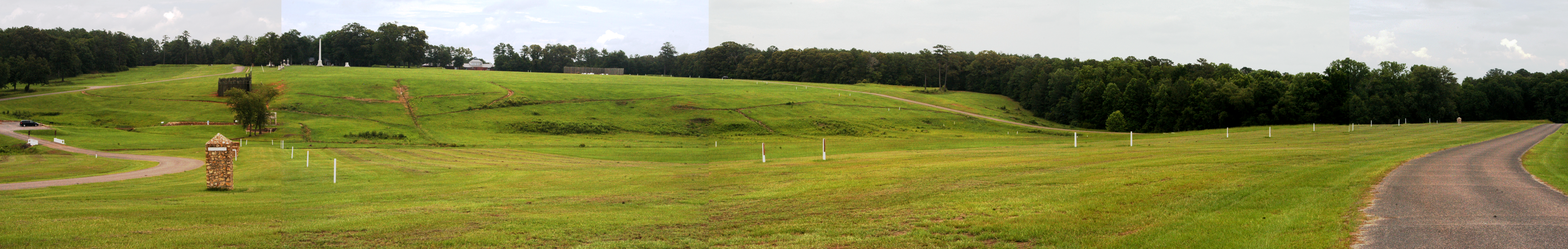 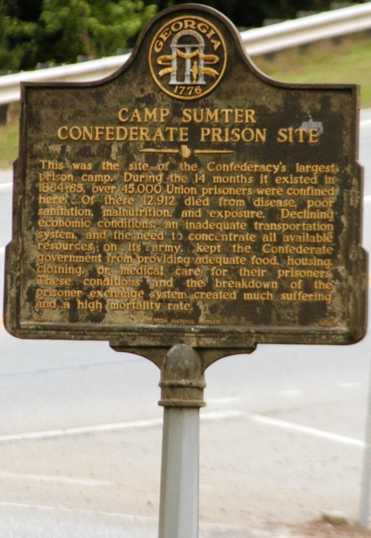 PRISONER STATISTICS
Deaths
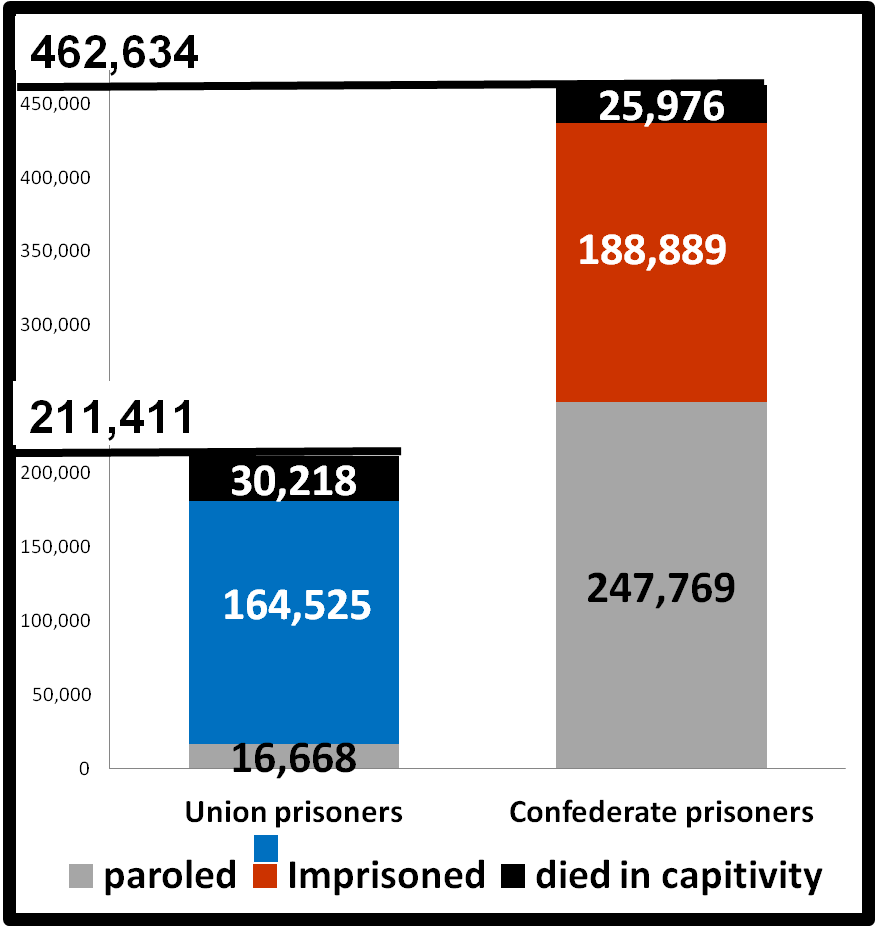 CONFEDERATE
>56,000
Mortality Rate
UNION
16%
12%
PRISONER STATISTICS
Lives Lost in the Civil War
PRISON
Deaths
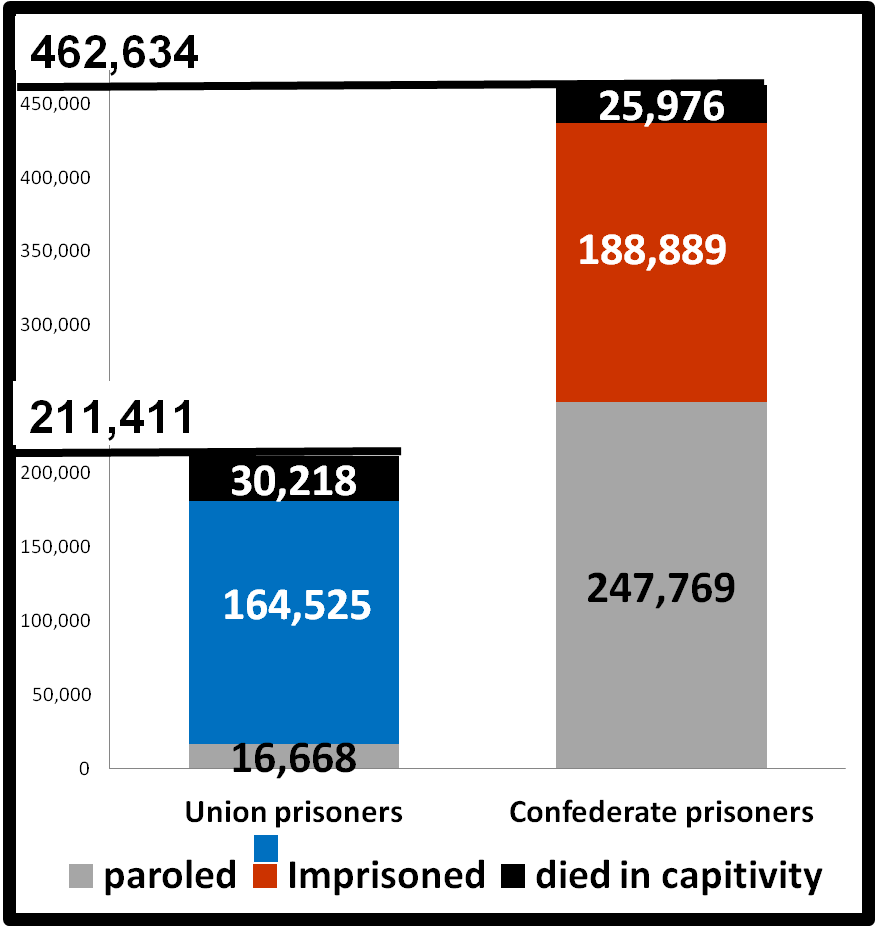 CONFEDERATE
>56,000
Prison Deaths . . . . . .
Mortality Rate
???
Battlefield Deaths. . .
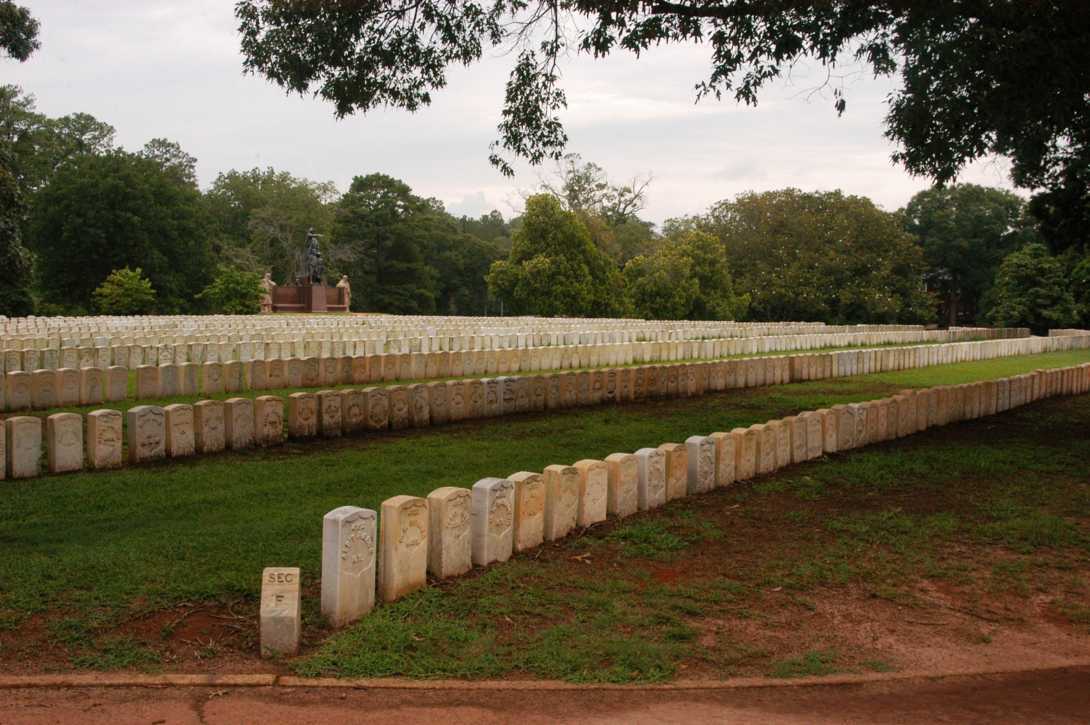 UNION
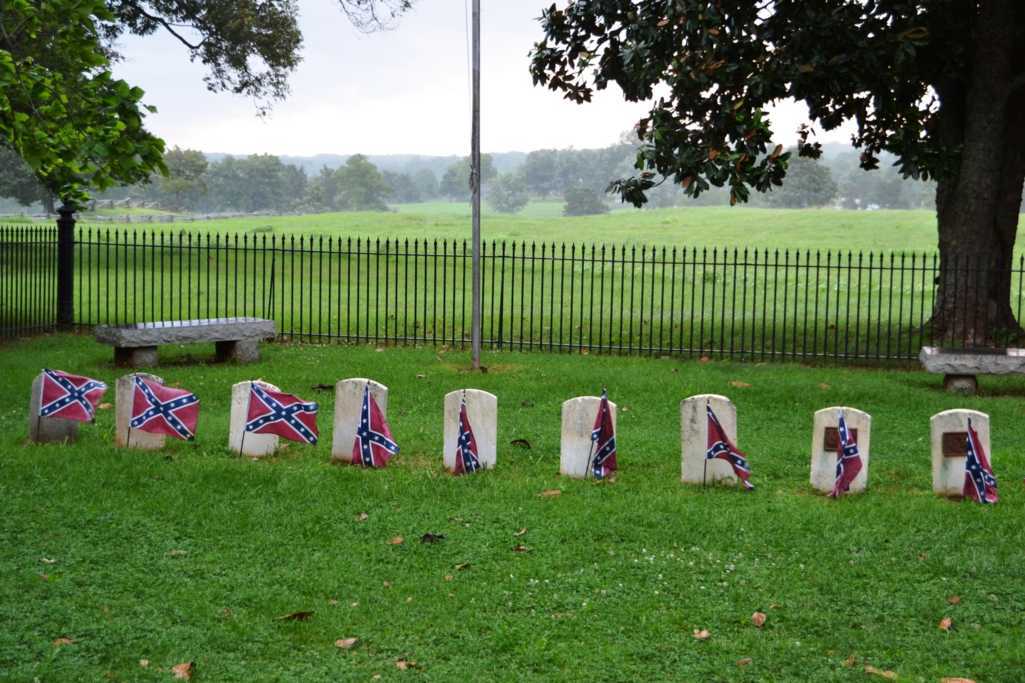 16%
let’s look at the battles we’ve studied
12%
http://tigger.uic.edu/~rjensen/prisons.htm
Deaths of Confederate prisoners of war . . . . .26,436 Deaths of Union prisoners of war . . . . . . . 22,576Number of Confederate prisoners of war . . . . . 220,000Number of Union prisoners of war about . . . . . 126,950 
" According to the best information now obtainable, from both Union and 
Confederate records, it appears that 211,411 Union soldiers were captured
 during the civil war, of which number 16,668
 were paroled on the field and 30,218 died while in captivity; 
and that 462,634 Confederate soldiers were captured during that war,
 of which number 247,769 were paroled on the field and 25,976 died while in captivity.“
Thus the mortality was a little over 12 per cent. at the North and 15% at the South. Taking into account the better hospitals, more skilful physicians, the ample supply of medicines and the abundance of food at the North and the exceptionally high death-rate at Andersonville.
written by James Ford Rhodes 100 years ago
Lives Lost in the Civil War
UNION
CONFEDERATE
killed
killed
EASTERN THEATER > 35,000 killed
19,274
16,048
Lives Lost in the Civil War
EASTERN THEATER > 35,000 killed
Lives Lost in the Civil War
UNION
CONFEDERATE
killed
killed
WESTERN THEATER > 16,000 killed
7,413
8,717
Lives Lost in the Civil War
WESTERN THEATER > 16,000 killed
Lives Lost in the Civil War
UNION
CONFEDERATE
TOTAL
26,687
24,765
Total killed 
in the battles we studied:
>51,000
Lives Lost in the Civil War
>56,000
Prison Deaths . . . . . .
???
Battlefield Deaths. . .
battles we studied . . . . .  > 51,000
other battles. . . . . . . . . .       ???
Lives Lost in the Civil War
UNION
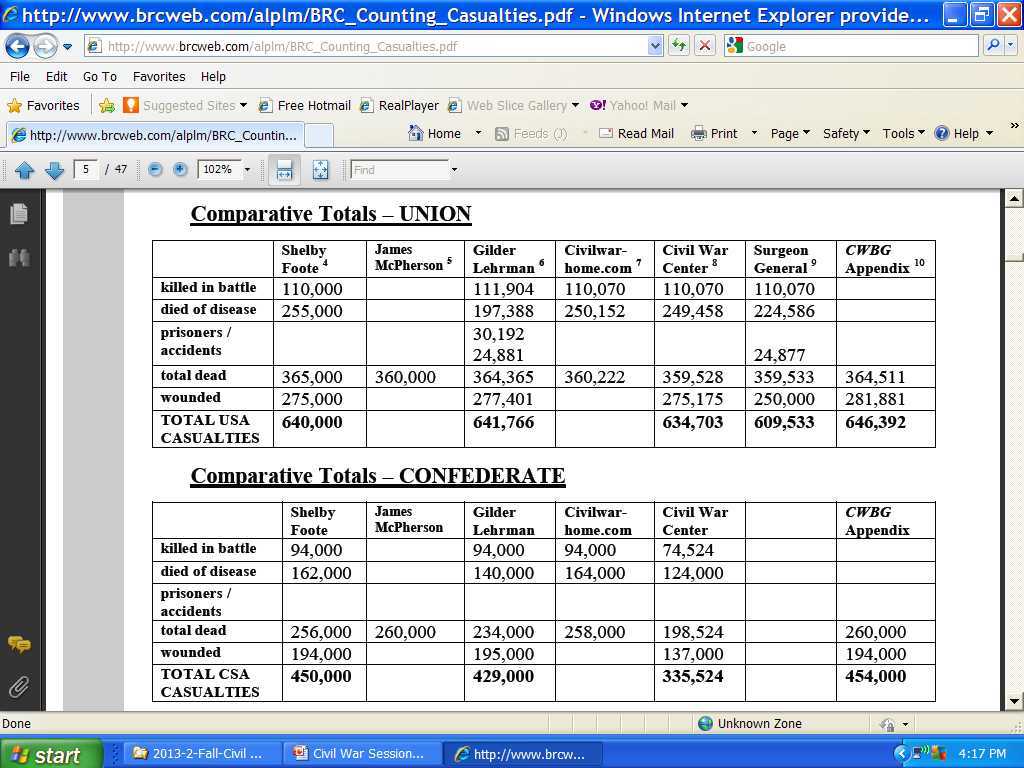 Historians
>110,000
killed in battle
>204,000
CONFEDERATE
Historians
94,000
killed in battle
Lives Lost in the Civil War
>56,000
Prison Deaths . . . . . .
>204,000
???
Battlefield Deaths. . .
25%
battles we studied . . . . .  > 51,000
>153,000
other battles. . . . . . . . . .       ???
Disease, accidents . .
???
Lives Lost in the Civil War
UNION
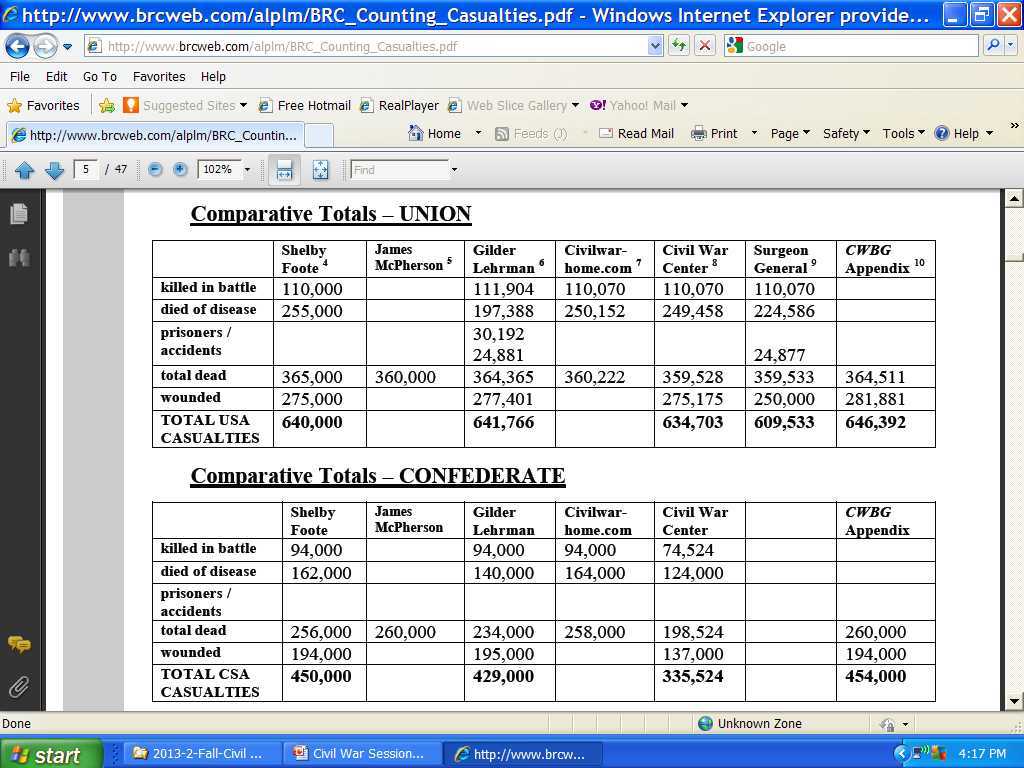 >225,000
disease
>360,000
CONFEDERATE
>135,000
disease
Lives Lost in the Civil War
>56,000
Prison Deaths . . . . . .
>204,000
Battlefield Deaths. . .
battles we studied . . . . .  > 51,000
>153,000
other battles. . . . . . . . . .       ???
Disease, accidents . .
>360,000
>360,000
???
TOTAL LIVES LOST: >620,000
Lives Lost in the Civil War
What is the cost to each side?
MORTALITY RATE?
4,137,000 soldiers fighting:
620,000 deaths = 15% 
800,000 deaths = 19%
>56,000
Prison Deaths . . . . . .
>204,000
Battlefield Deaths. . .
battles we studied . . . . .  > 51,000
recent research indicates higher loss
>153,000
other battles. . . . . . . . . .       ???
Disease, accidents . .
>370,000
>800,000
TOTAL LIVES LOST: >620,000
What is the cost to each side?
UNION
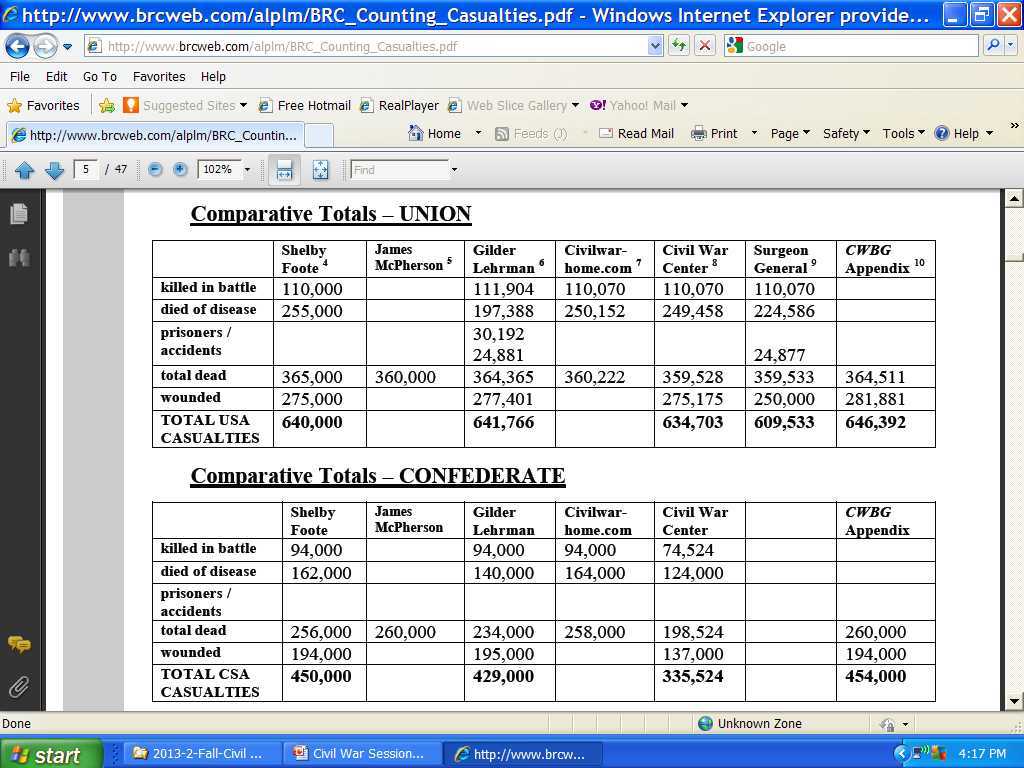 total dead
>360,000
>620,000
CONFEDERATE
total dead
260,000
What is the cost to each side?
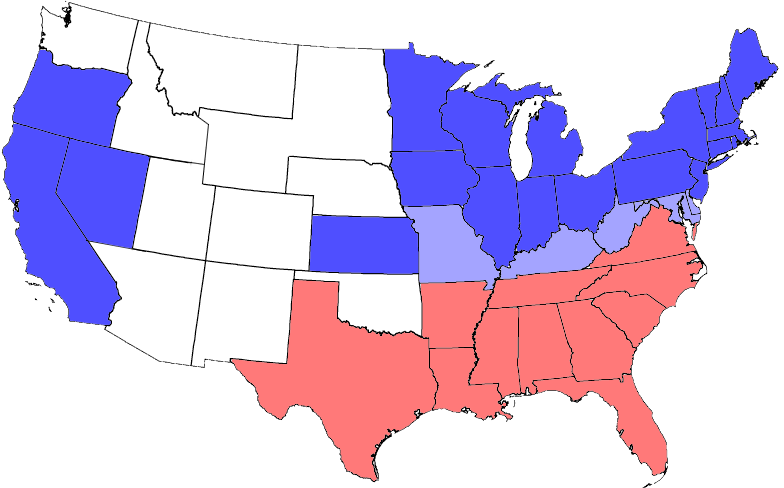 total population:  31,200,000
total deaths:       620,000
= 2%
United States of America
Today: 2% would be 6 MILLION Americans
Confederate States of America
What is the cost to each side?
How does the Civil War compare to other American wars?
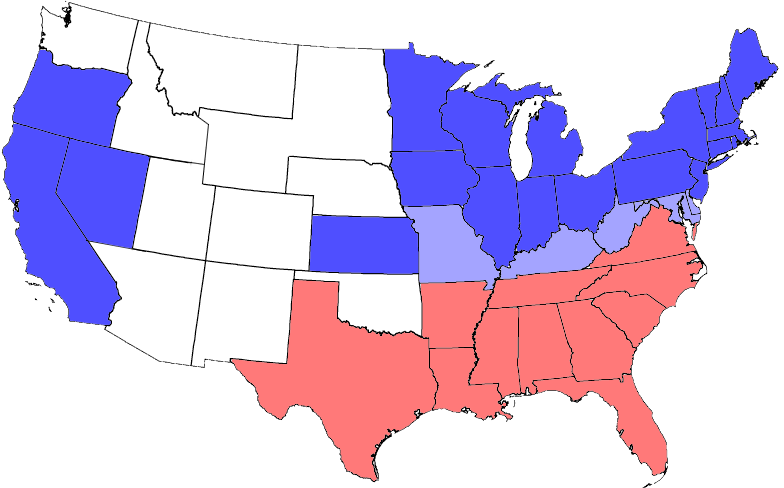 total population:  31,200,000
killed         360,000
= 1.6%
X 31,200,000    22,152,000
United States of America
killed       260,000
= 4.6%
Confederate States of America
X 31,200,000    5,616,000
How does the Civil War compare to other American wars?
What a terrible price!
but . . 3,500,000 soldiers didn’t die
What happens to them after the war?
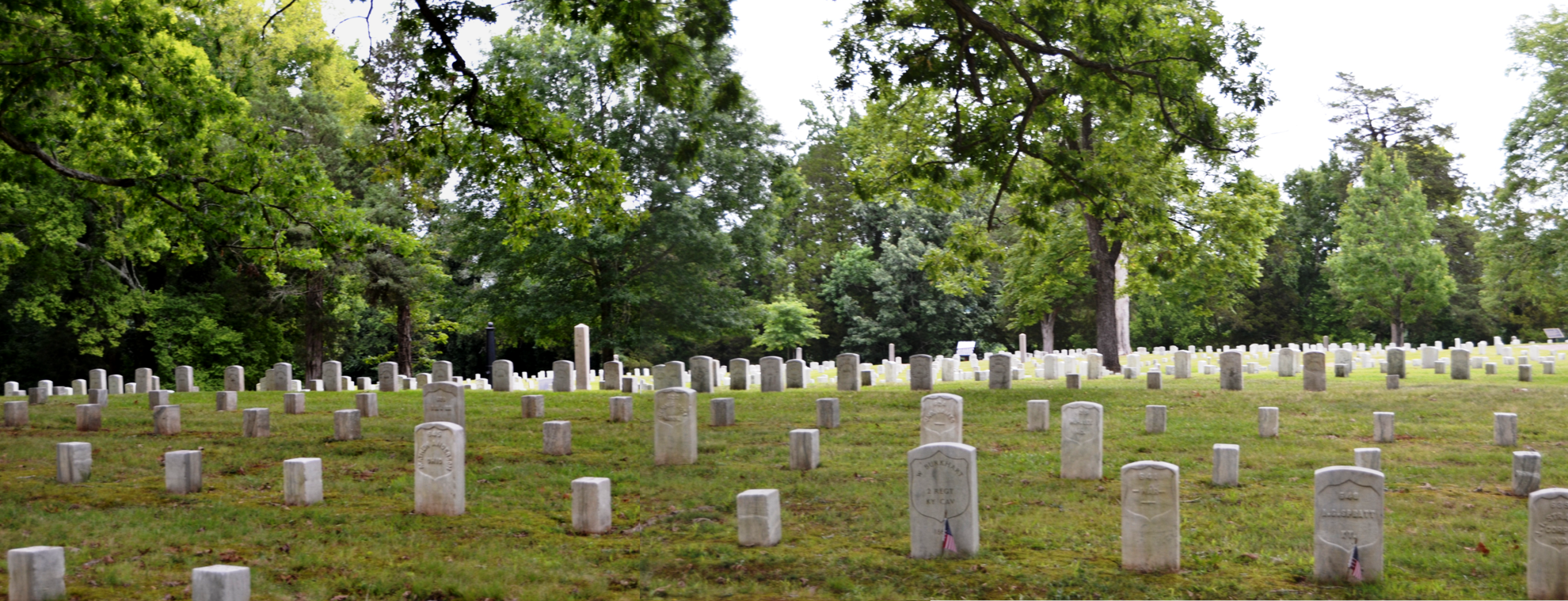 James Hanger
John Bell Hood
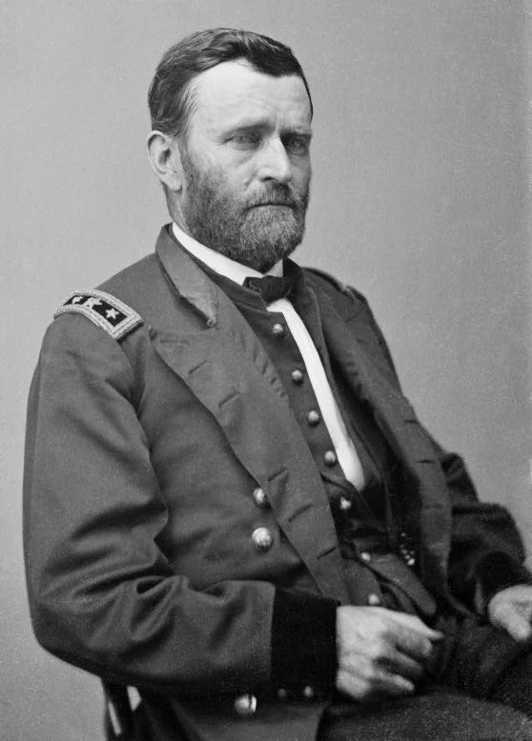 James Buchanan
John Mercer Brooke
American soldiers who died in each war
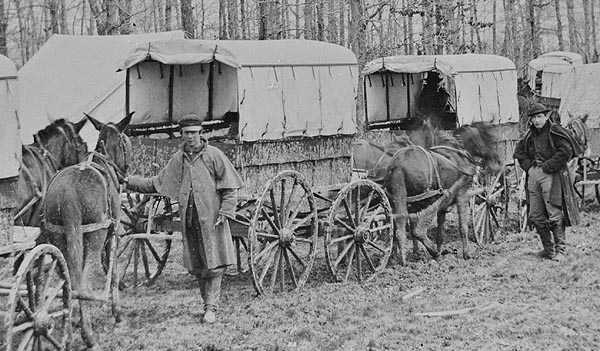 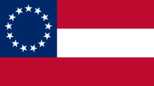 PGT Beauregard
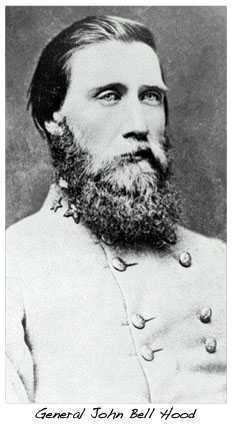 620,000
R. E. Lee
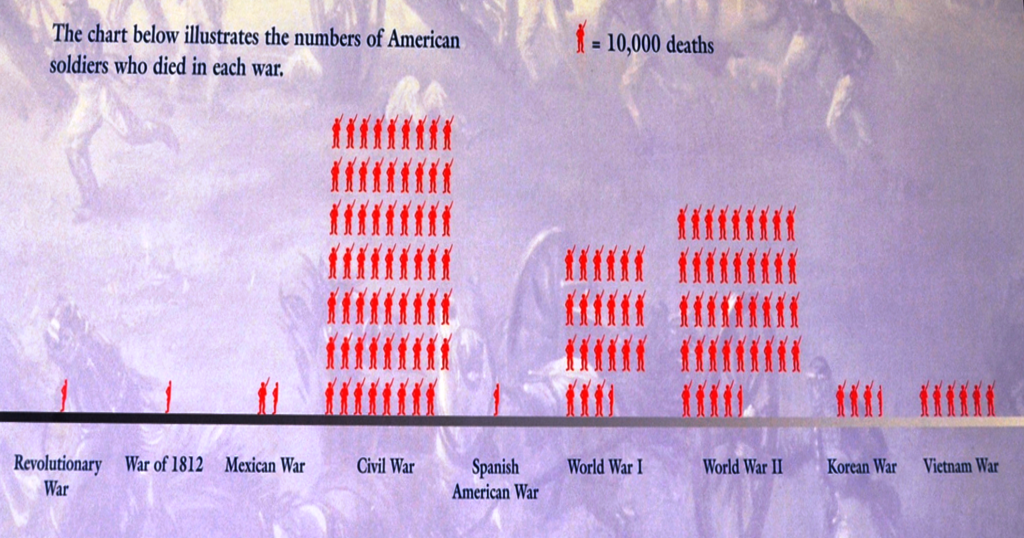 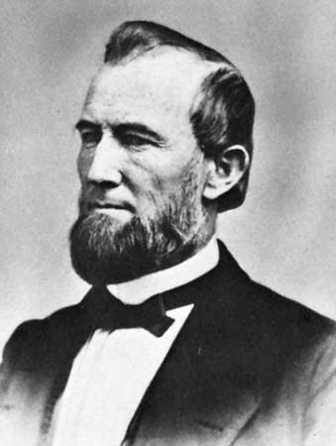 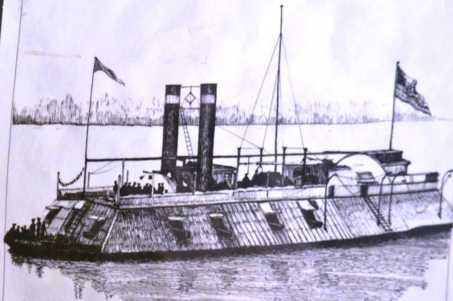 U. S. Grant
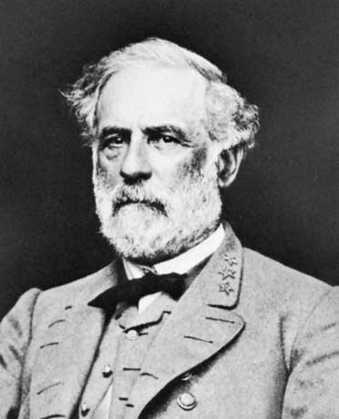 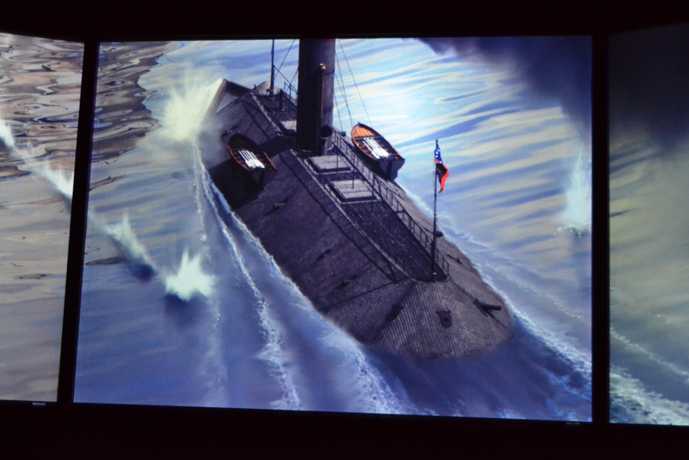 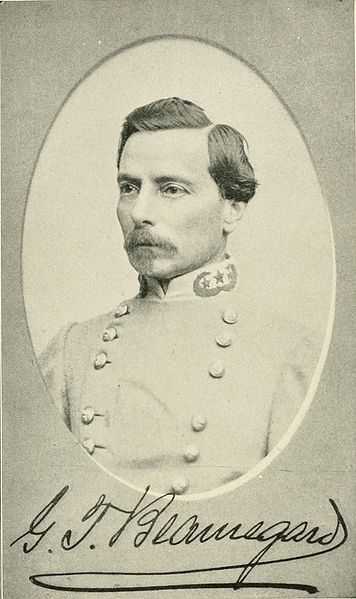 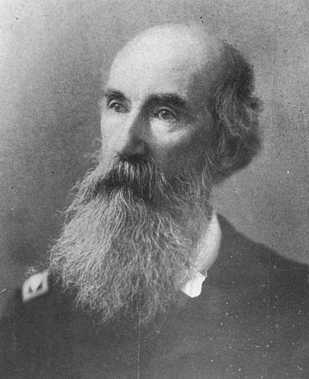 405,000
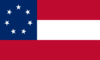 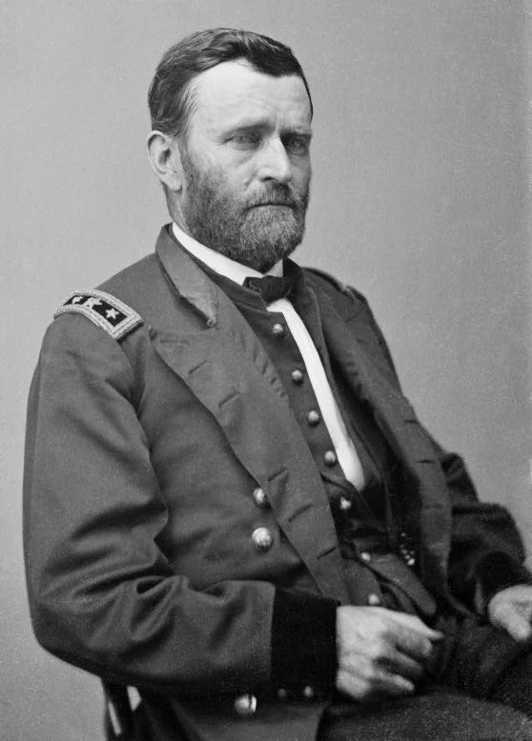 VIETNAM
WAR
215,000
REVOLUTIONARY
WAR
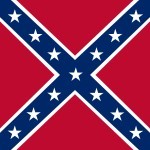 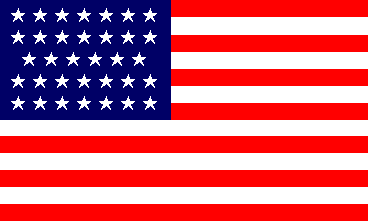 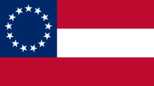 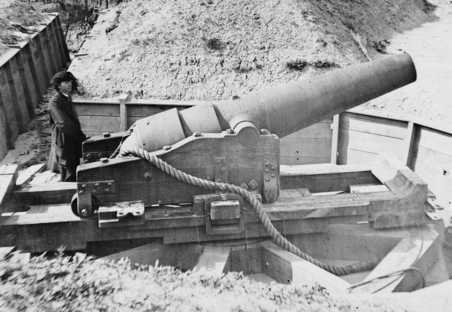 WW2
Civil War
WW1
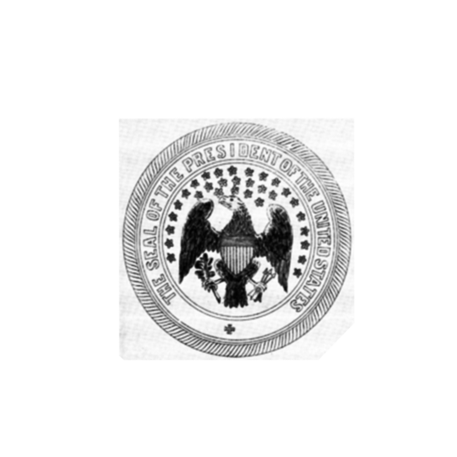 QUIZ
What happens to them after the war?
Ulysses S. Grant
5E
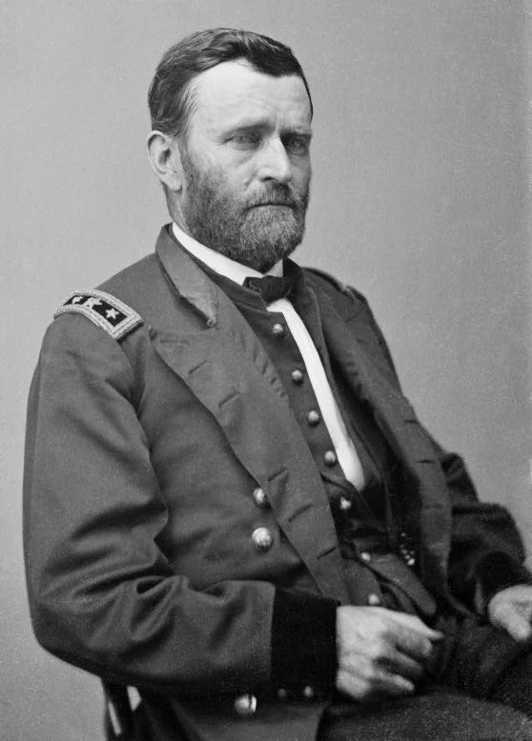 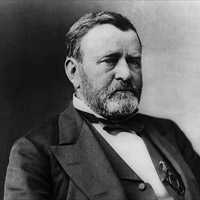 Ohio born 1822
 West Point educated, Rank 21:39
 serves in US military until 1854
 7 years of unsuccessful business
 1861: re-joins Union military
 commander in Western theater
   Donelson-Shiloh-Vicksburg
 commander of all Union armies
 commander in Eastern theater
   Gettysburg-wilderness-Petersburg
- commander at Appomattox
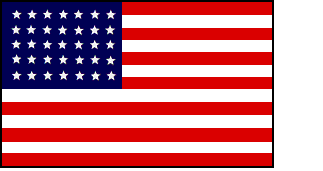 1868-1876: president of the United States
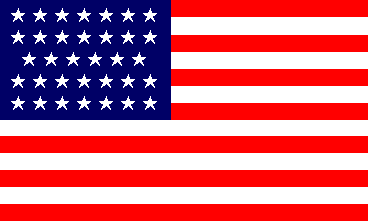 died 1885 – Mt McGregor, NY
LEGACY:  effective military strategies;
		 supported equal rights in the USA
Robert E. Lee
QUIZ
6C
Virginia born (1807)
 West Point educated  (rank 2:46)
 Career military officer
 Head of West Point (1852-55)
 refused command of Union Army
 1861: joined the Confederate Army
 commander ANV: 2nd Bull Run, 
  Antietam, Fredericksburg,
  Chancellorsville, Gettysburg, 
  Wilderness-Petersburg, 
- surrendered at Appomattox
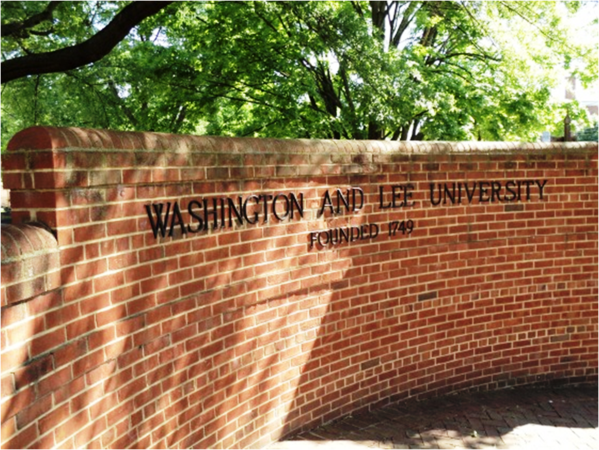 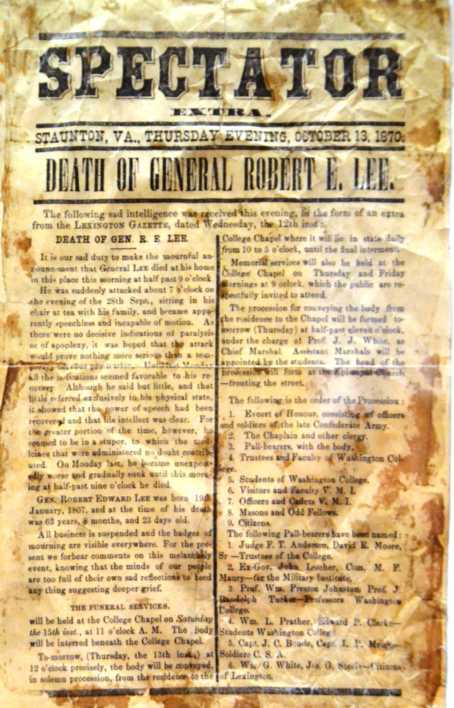 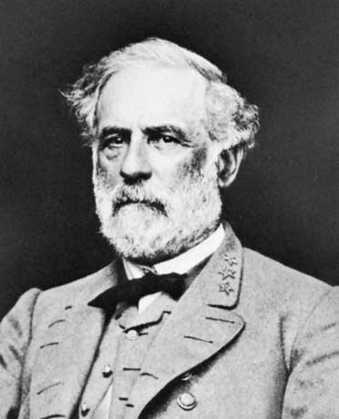 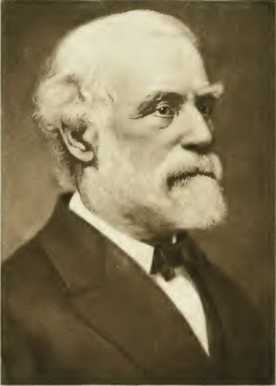 1865-1870: president of Washington College
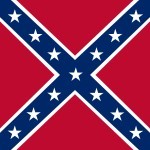 died 1870: Lexington, Va
LEGACY:  military leadership & reconciliation
Pierre Gustave Toutant Beauregard
QUIZ
2A
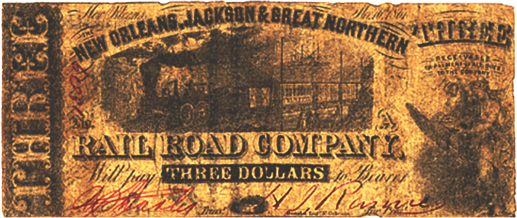 - Louisiana born (1818)
   - West Point graduate (rank: 2 of 45)
   - head of West Point until Civil War
   - 1861 resigned from US Army 
   - 1st Confederate brigadier general 
   - commanded defenses at Charleston
   - commander at 1st Manassas
   - took command at Shiloh
   - commander of Dep’t of West
   - defended Petersburg
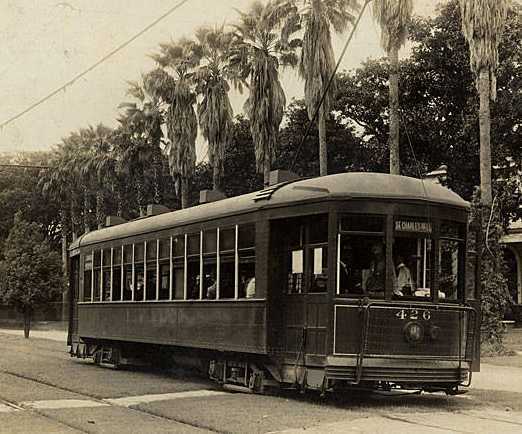 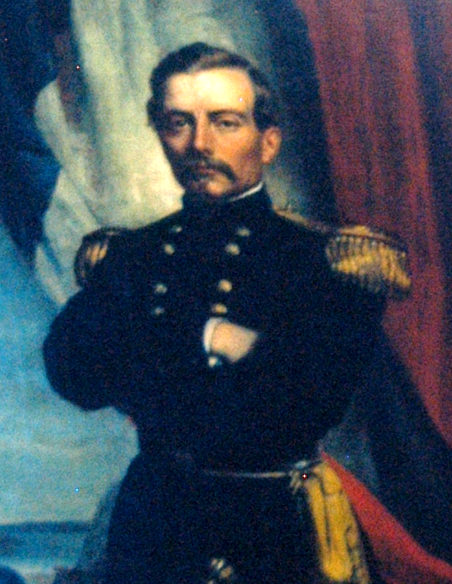 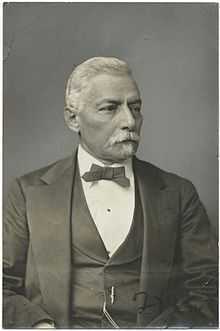 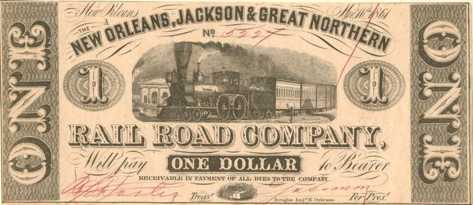 1865-1870: president of 2 railroad companies
1877-1892: supervisor of Louisiana lottery
died 1893: New Orleans, La
LEGACY:  early dev’mt streetcar overhead cables
[Speaker Notes: in the late 19th century, desire for a mode of transit more swift and powerful than horses but without the disruptive effects of locomotives resulted in a number of systems being tried out. No higher resolution available.
Experimental systems included overhead cable propulsion (with a cable clamp patented by P.G.T. Beauregard in 1869 later being adapted for the San Francisco cable car system)]
John Bell Hood
QUIZ
7G
Kentucky born 1831
 West Point educated (rank 44:52)
 career military in US Army 
 1861: joins Confederate Army
 head of Hood’s Texas Brigade 
 Eastern Theater: Peninsula, 2nd 
      Manassas, Antietam, 
      Fredericksburg, Gettysburg
 Western Theater: Chickamauga,
      Atlanta, Tennessee campaign
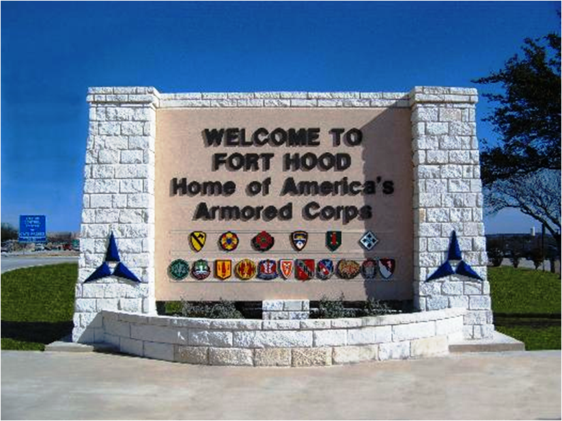 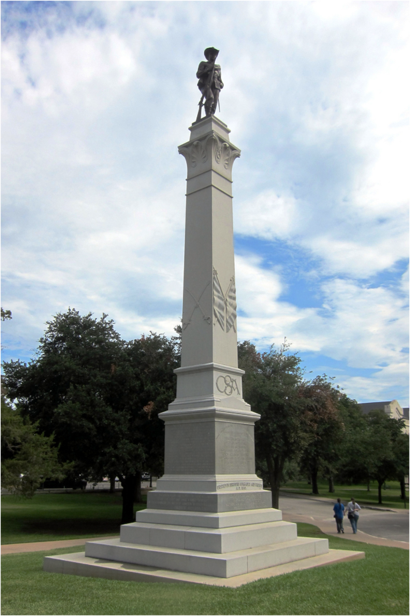 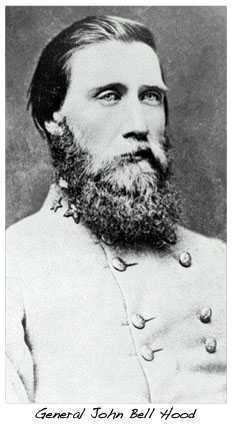 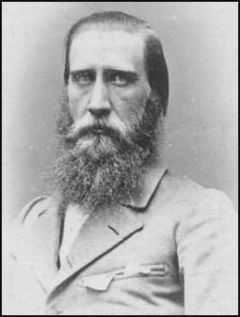 after the war: cotton & insurance in Louisiana
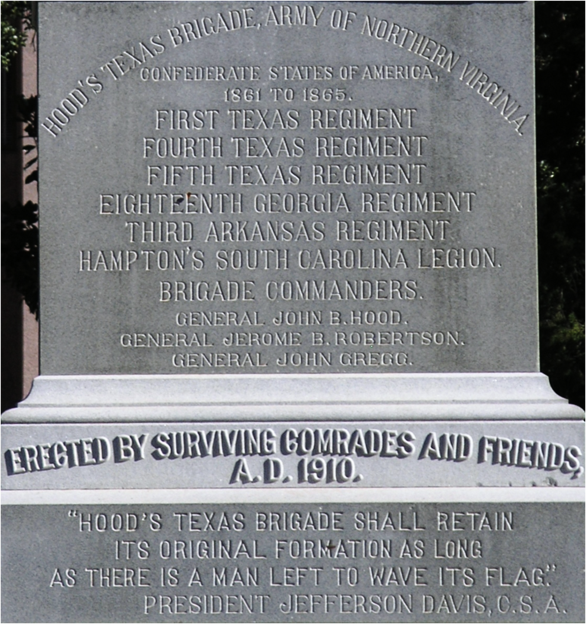 died 1879: New Orleans, Louisiana
LEGACY: Hood County, Tx & Fort Hood Army Base
[Speaker Notes: The Monument to Hood's Brigade, designed by sculptor Pompeo Coppini, was dedicated in the Texas State Capitol grounds on October 27, 1910. The monument consists of a 44-foot tall gray granite shaft, hand-carved with quotes by prominent Confederate leaders, topped by an approximately 9-foot bronze statue of a Confederate soldier. The Texas Brigade, also often referred to as Hood's Brigade, was an infantry brigade in the Confederate States Army that, mostly under the leadership of John Bell Hood, distinguished itself for its fierce tenacity and fighting capability during the American Civil War]
John Mercer Brooke
QUIZ
1D
- sailor & scientist
- trained in US Naval Academy
 1861: resigned from US Navy; 
 1861: Commander in CSA Navy
 established CSA Naval Academy
 designed Brooke rifled cannon
 designed CSA ironclad CSS Virginia
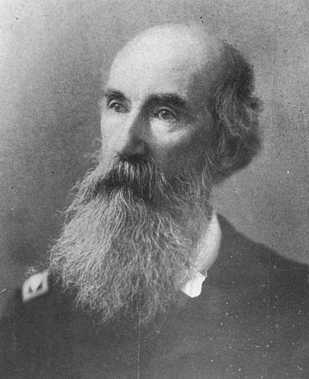 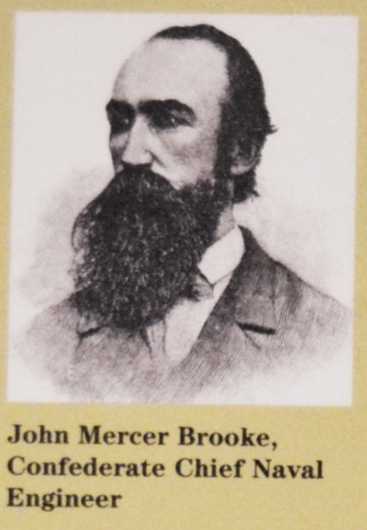 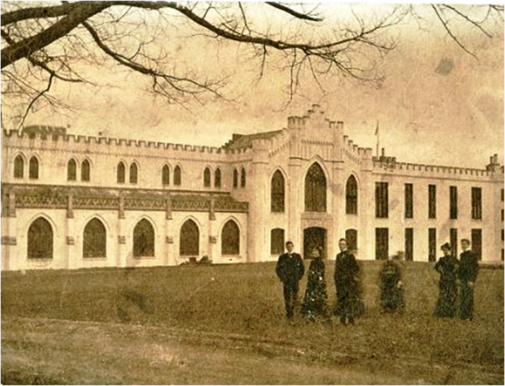 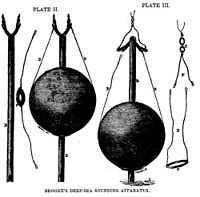 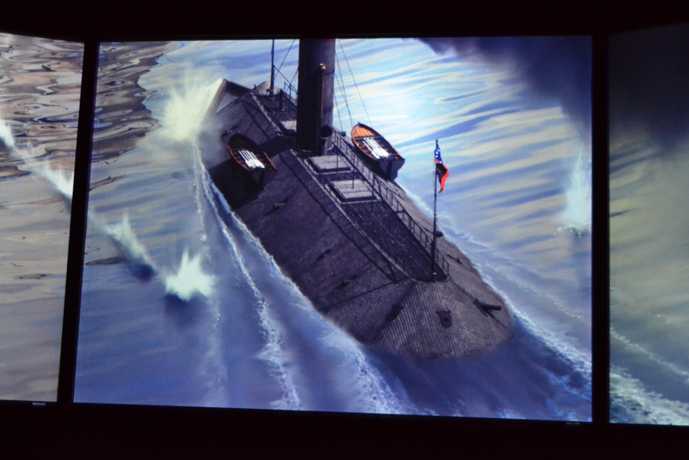 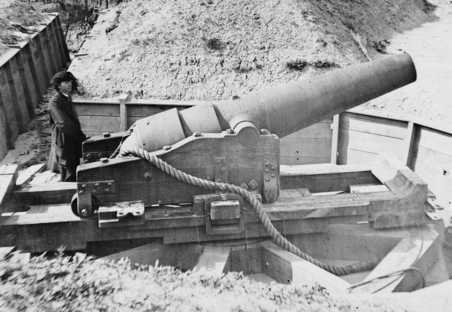 1865-1898: physics professor at VMI
died 1906:  Lexington, Va
LEGACY: deep sea sounding & sampling device
                led to undersea transatlantic cable
James Buchanan Eads
QUIZ
What happened to the 7‘City Class’ river boats?
4B
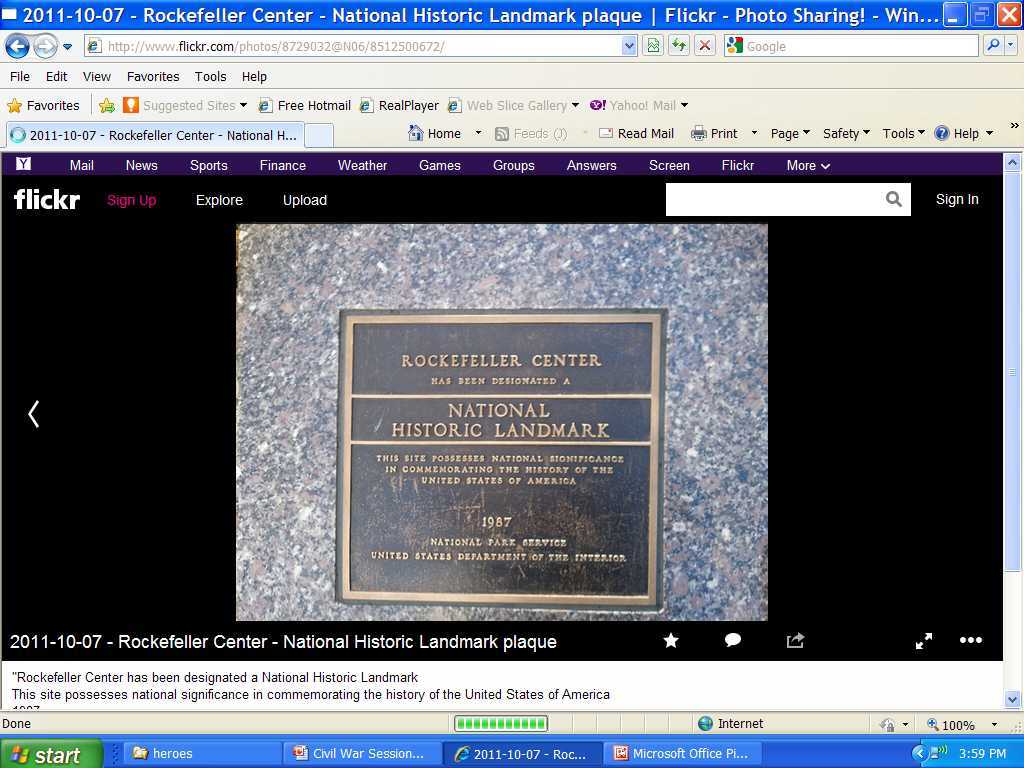 - Indiana born (1820)
- mostly self-educated
- civil engineer & inventor
- business of river salvage
- 1861: built Union river gun boats
 7 river iron-clads in 5 months 
  called  “City Class” gunboats
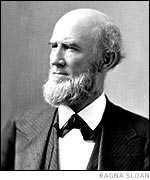 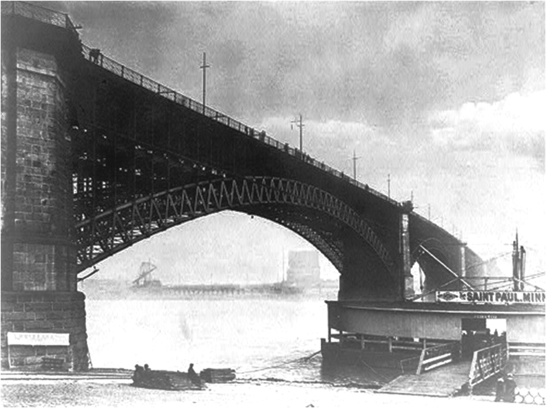 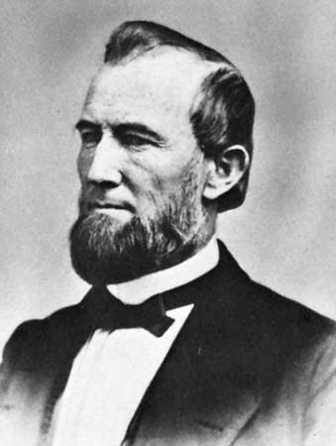 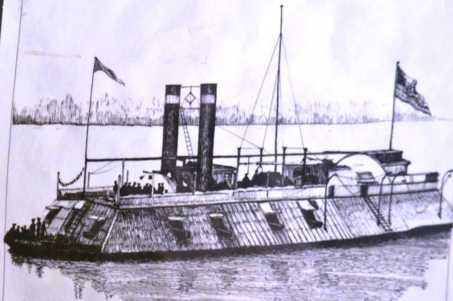 1867 - 1874: built 1st steel truss bridge at St Louis over the
  	              Mississippi River
died 1887:  Nassau, Bahamas
LEGACY:  bridge still in use & designated a National
 	        Historic Landmark in 1967
[Speaker Notes: Eads designed and built the first road and rail bridge to cross the Mississippi River at St. Louis. The Eads Bridge, constructed from 1867 through 1874, was the first bridge of a significant size with steel as its primary material, and it was the longest arch bridge in the world when completed. Eads was the first bridge builder to employ the cantilever method, which allowed steam boat traffic to continue using the river during construction. The bridge is still in use today, carrying both automobile and light rail traffic over the river.]
What happened to the 7‘City Class’ river boats?
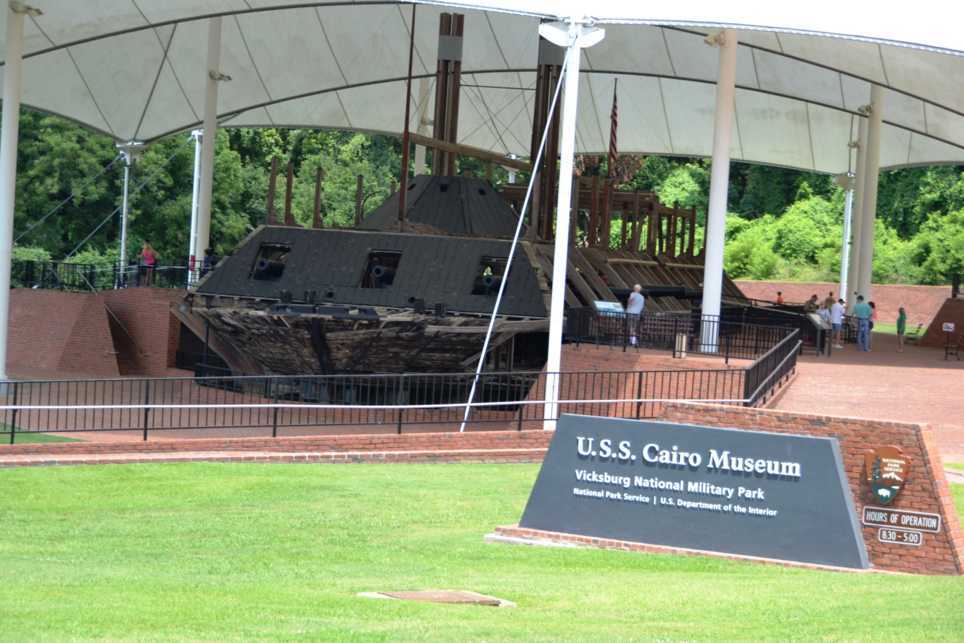 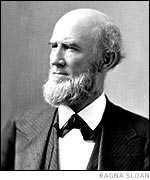 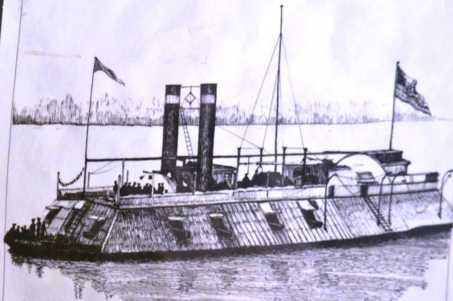 all participated in the Western Theater river battles
2 were sunk by Confederate underwater mines
5 were sold for scrap after the Civil War
USS Cairo is on display at Vicksburg Nat’l Military Park
James Hanger
QUIZ
3F
1906: incorporated as J.E. Hanger Company
1861   - enlists in Confederate Army (18 years old)
	- wounded/captured at Phillippi
	- released & returns home with a ‘peg’ leg
	- designs/builds/patents a new artificial leg
   - opens a limb factory in Staunton, Va
		- contracted to supply prosthetics for CSA
1900’s: provided limbs for WWI armies
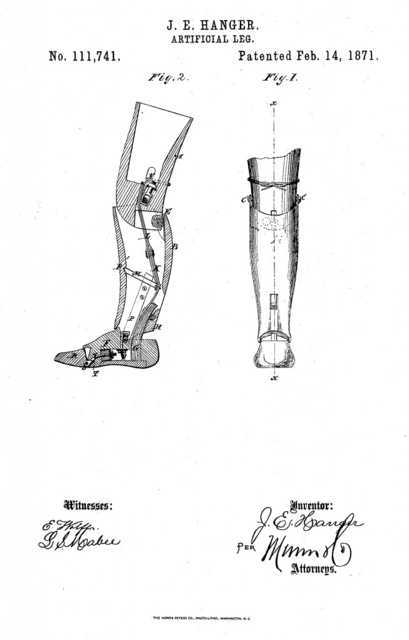 died 1919:  Washington D.C.
LEGACY: headquarters in Austin, Texas 
	      world’s leading provider of prosthetics
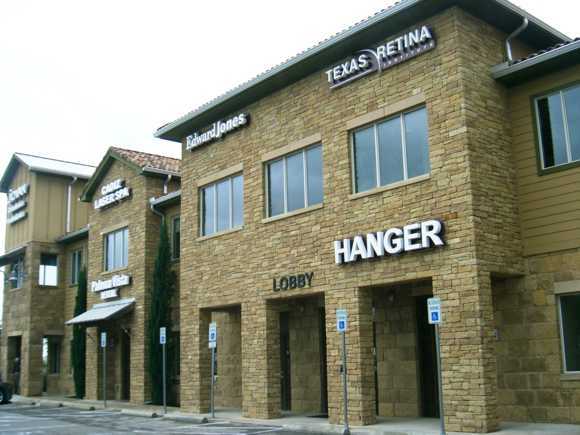 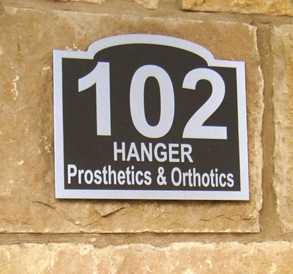 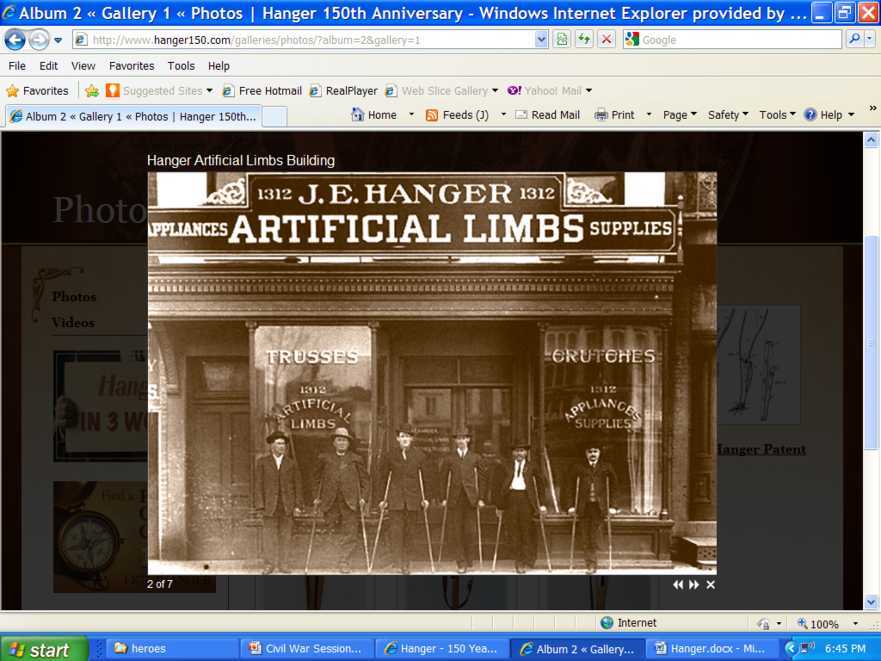 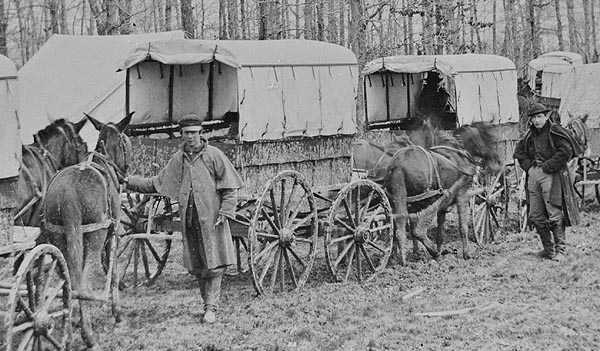 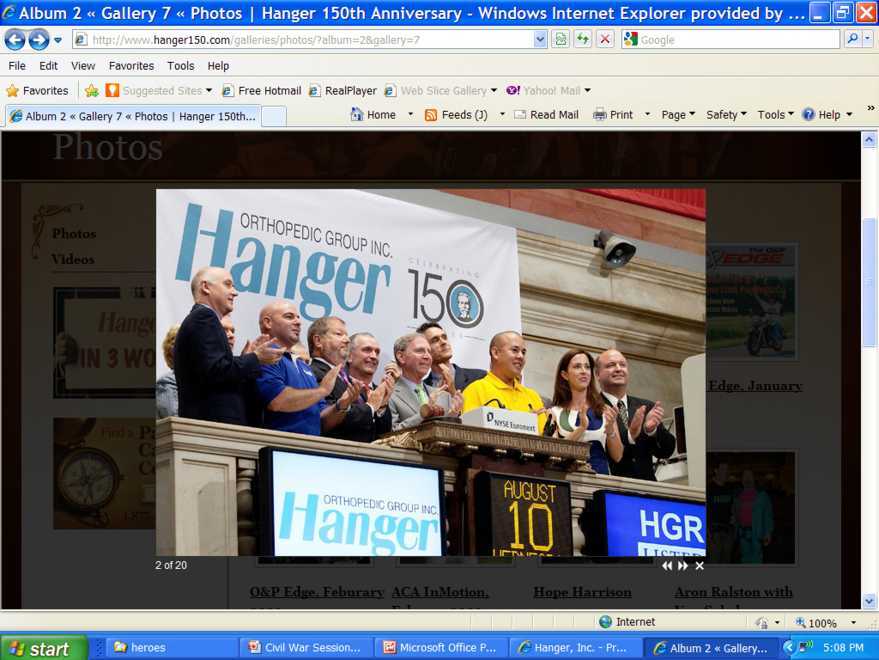 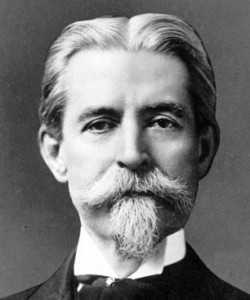 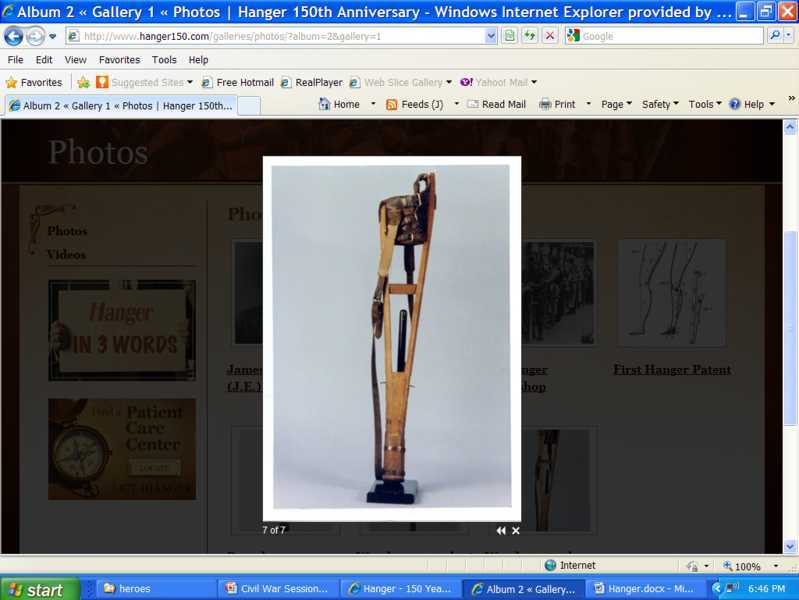 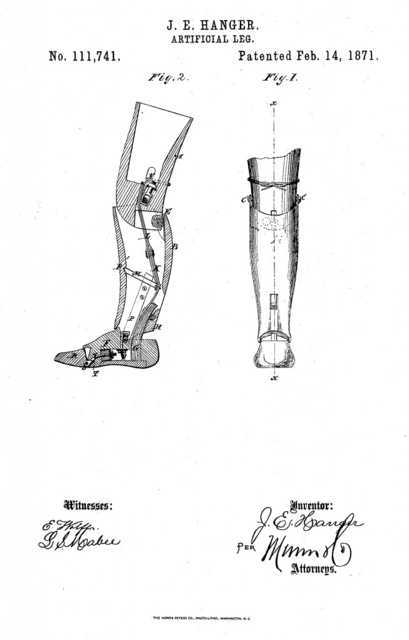 [Speaker Notes: Continuing to manufacture the “Hanger Limb” after the Civil War, he received a contract from the Commonwealth of Virginia to furnish the prosthetic to the state’s wounded veterans. In 1871, he obtained the first of several U.S. Patents related to production of the artificial leg. The business moved to Washington, D.C. in 1888 and quickly branched out to other U.S. cities; incorporating as the J.E. Hanger Company in 1906. Offices were opened in Europe during World War I so the company could provide artificial limbs to both the French and English armies.
Although James Edward Hanger would pass away in Washington, D.C. on June 9, 1919, his business would continue to thrive. With his six sons assuming control of the company, the firm expanded well beyond its humble beginnings of a single leg made out of barrel staves. More than one hundred and fifty years later, Hanger, Inc. remains a leading provider of prosthetic and orthotic devices in the United States. Public co. on New York Stock Exchange]
so we say ‘goodbye’ to our new friends
James Hanger
QUIZ
3F
1906: incorporated as J.E. Hanger Company
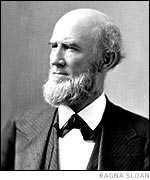 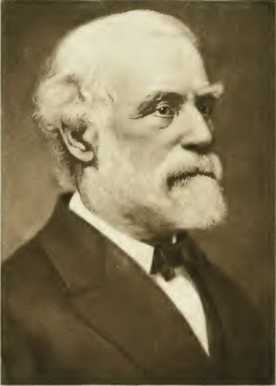 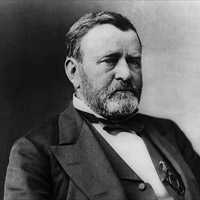 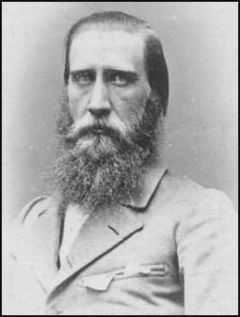 1900’s: provided limbs for WWI armies
died 1919:  Washington D.C.
LEGACY: headquarters in Austin, Texas 
	      world’s leading provider of prosthetics
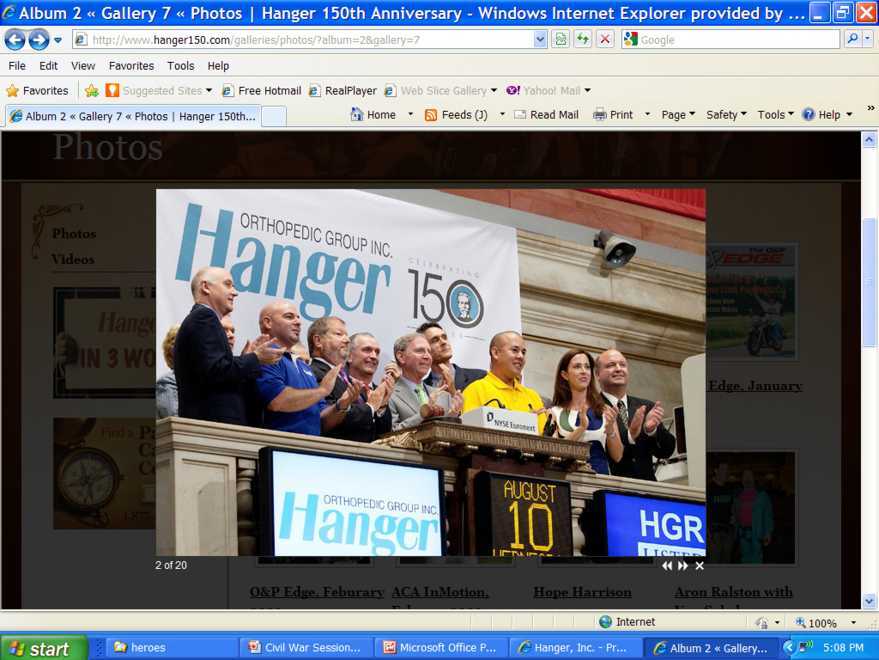 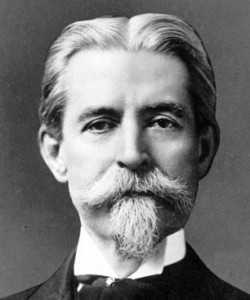 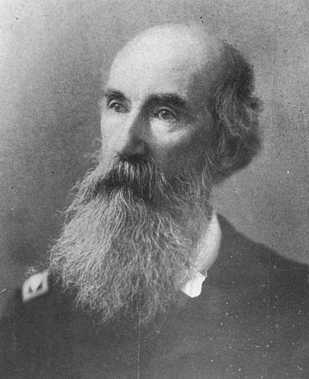 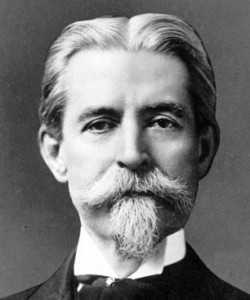 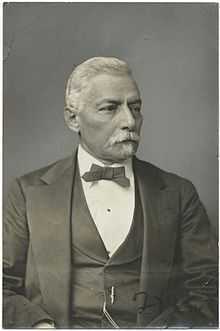 so we say ‘goodbye’ to our new friends
TWO MOVIES  TOMORROW!
and a big thanks to these friends . . . .
Tuesday morning  9:00-10:00
Baptist Church  E-103
Audio-visual Team:  
					Lynn Lidell 
					Chuck Puckhaber

	
	


  Classroom Assistants: 
	  Margaret Raper 
 	  Mert Darling
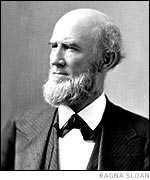 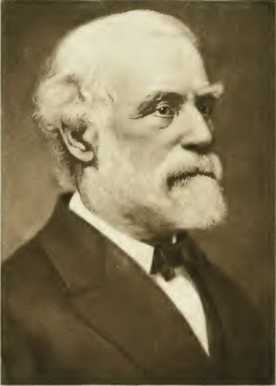 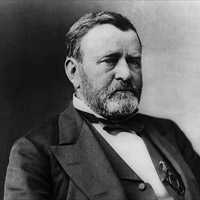 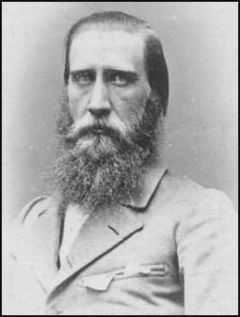 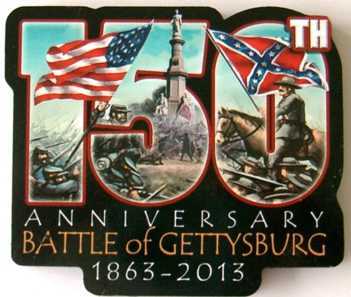 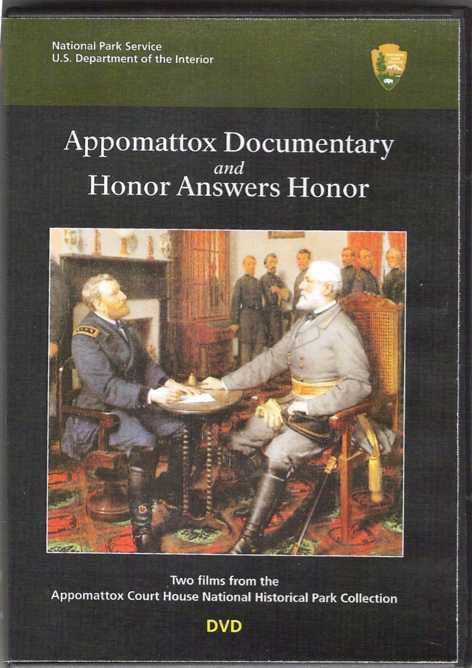 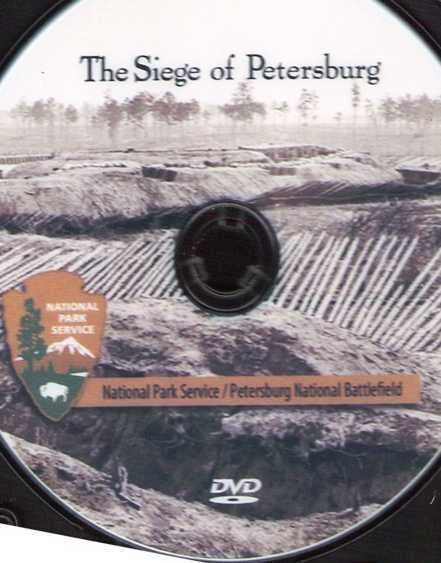 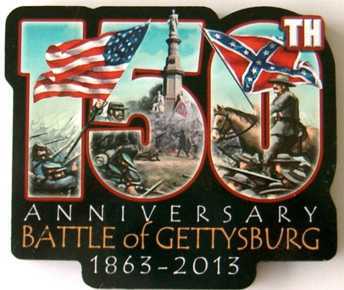 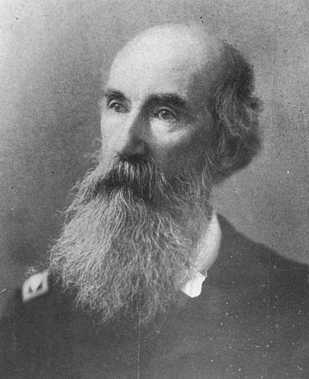 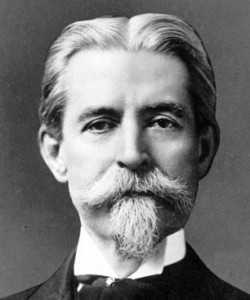 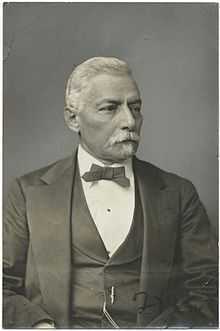 The Civil War is over
“With malice toward none, with charity for all, 
with firmness in the right 
as God gives us to see the right, 
let us strive on to finish the work we are in, 
to bind up the nation’s wounds, 
to care for him who shall have borne the battle and for his widow and his orphan, 
to do all which may achieve and cherish 
a just and lasting peace 
among ourselves and with all nations.”

- Abraham Lincoln, Second Inaugural Address
REFERENCES
Andersonville National Historic Site
Appomattox National Historical Park Visitors Center & Historical Village
Atlanta History Museum, ‘Turning Points’ Exhibit
Petersburg National Battlefield & Museum
Petersburg National Battlefield Five Forks Museum
American Civil War Places  Julie Shively, 1999, Ideals Publication
Battle Cry of Freedom  James McPherson, Oxford U. Press, 1988
‘Eyewitness to the Civil War’  National Geographic Magazine, May 2012
Historical Atlas of the Civil War  John McDonald, 2010, Chartwell Books
National Prisoner of War Museum. At Andersonville National Historic Site
The Civil War: A Narrative   Shelby Foote (3 volume audio CD)
http://www.usflag.org/
http://en.wikipedia.org/wiki/John_Mercer_Brooke
http://briannomi.files.wordpress.com/2008/10/hoodmaingate.jpg
http://en.wikipedia.org/wiki/File:426_on_StCharles.jpg
 http://leearchive.wlu.edu/papers/books/recollections/images/01.jpg
http://en.wikipedia.org/wiki/James_Buchanan_Eads
http://bridgepros.com/projects/eads/
http://www.tshaonline.org/handbook/online/articles/qkh02
http://farm9.staticflickr.com/8468/8087669775_560d059747_h.jpg
http://www.flickr.com/photos/wallyg/8087669775/
http://www.hanger.com/Pages/default.aspx
http://en.wikipedia.org/wiki/Carolinas_Campaign
http://www.pbs.org/civilwar/war/map18.html
http://en.wikipedia.org/wiki/Siege_of_Petersburg
http://www.civilwar.org/education/history/warfare-and-logistics/warfare/richmond.html
http://en.wikipedia.org/wiki/Appomattox_Campaign
http://www.nps.gov/apco/appomattox-campaign.htm
http://en.wikipedia.org/wiki/Battle_of_Appomattox_Court_House
http://en.wikipedia.org/wiki/Battle_of_Columbus_(1865)
http://upload.wikimedia.org/wikipedia/commons/7/76/Jefferson_davis_fort_monroe_capture.jpg
http://en.wikipedia.org/wiki/Battle_of_Palmito_Ranch
http://www.brcweb.com/alplm/BRC_Counting_Casualties.pdf
http://www.chemunghistory.com/prisoncamp.html
http://en.wikipedia.org/wiki/Dix%E2%80%93Hill_Cartel
http://tigger.uic.edu/~rjensen/prisons.htm
http://news.nationalgeographic.com/news/2003/07/0701_030701_civilwarprisons.html
http://en.wikipedia.org/wiki/American_Civil_War_prison_camps
http://en.wikipedia.org/wiki/Woodlawn_National_Cemetery
http://www.civilwaralbum.com/misc18/jones1.htm
http://www.cem.va.gov/cems/nchp/woodlawn.asp
http://en.wikipedia.org/wiki/Henry_Wirz